ВСТРЕЧА ВЕТЕРАНОВ МОСКОВСКОЙ ОБЛАСТИ С МОЛОДЁЖЬЮ «ЭСТАФЕТА ПОКОЛЕНИЙ»
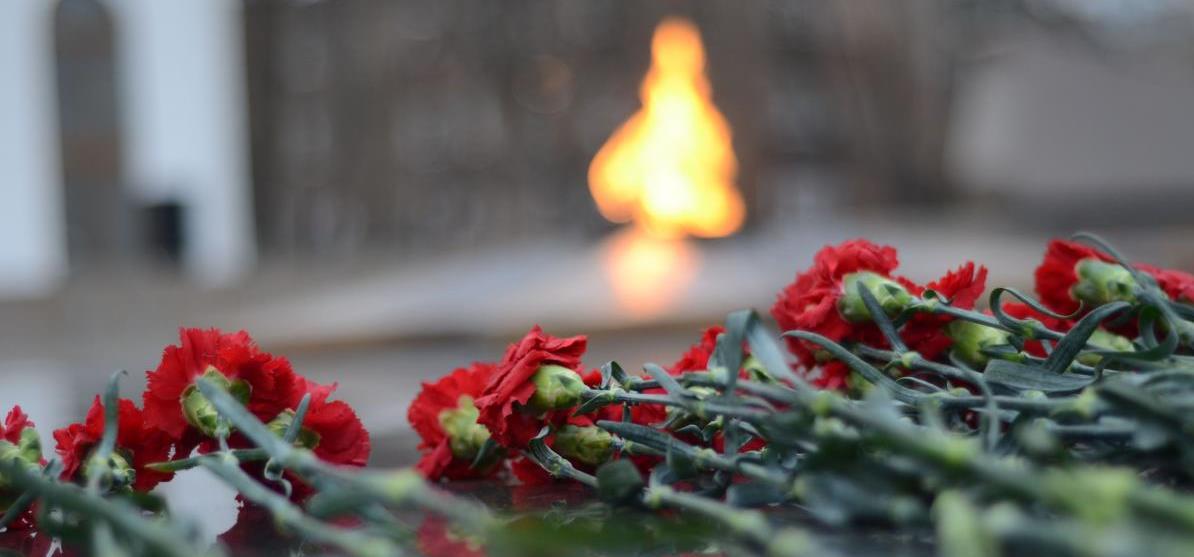 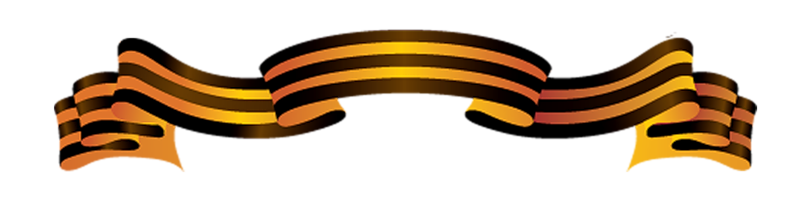 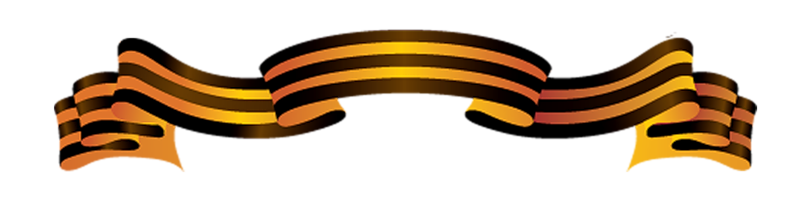 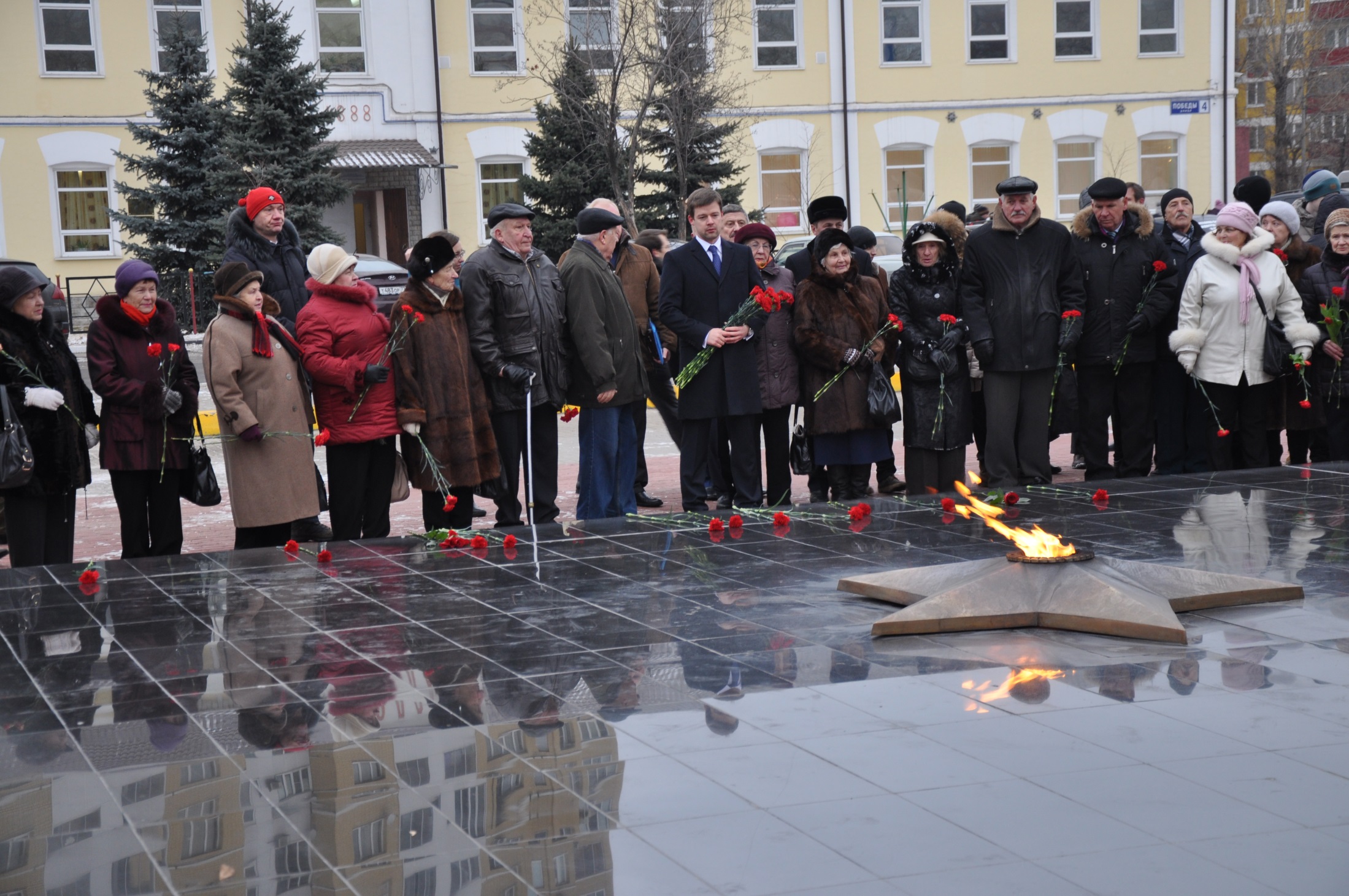 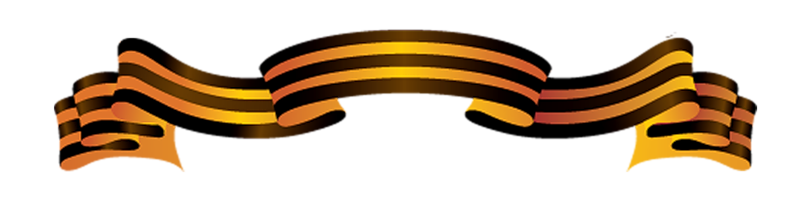 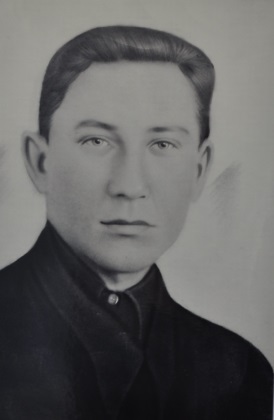 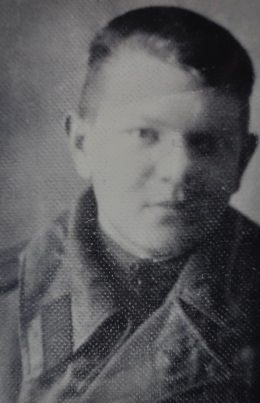 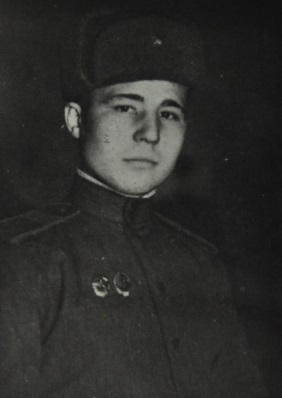 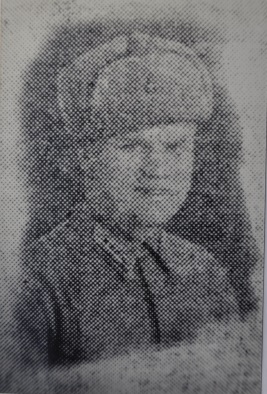 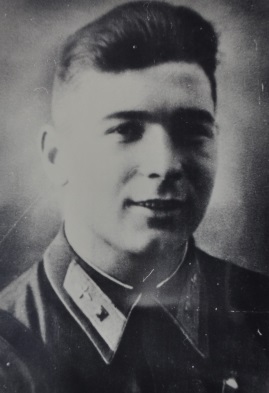 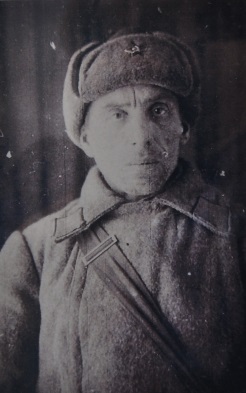 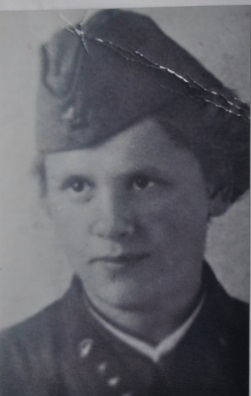 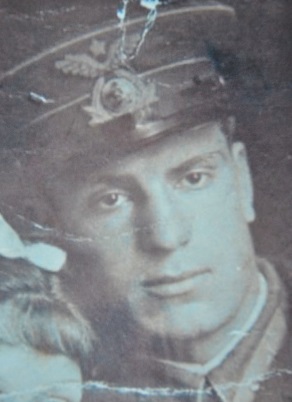 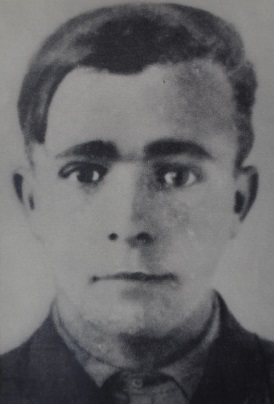 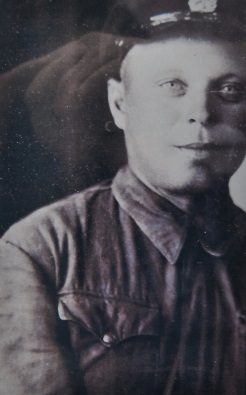 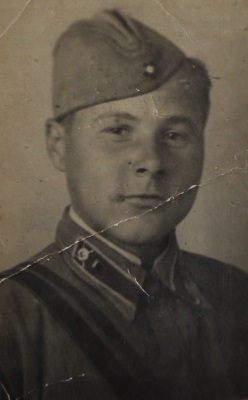 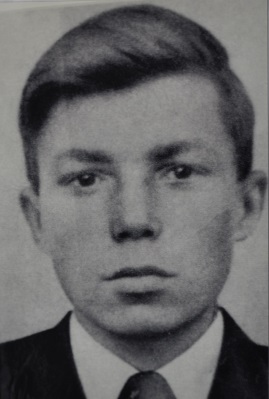 С 23 ИЮНЯ 1941 ГОДА И ДО КОНЦА ВОЙНЫ БОЛЕЕ 1000 ЖЕНЩИН И МУЖЧИН РЕУТОВА УШЛИ НА ЗАЩИТУ РОДИНЫ. ИЗ НИХ БОЛЕЕ 800 ЧЕЛОВЕК БЫЛИ С РЕУТОВСКОЙ ПРЯДИЛЬНОЙ ФАБРИКИ. НА ФОТОГАФИЯХ- ЛИЦА НАШИХ ЗЕМЛЯКОВ, ПОГИБШИХ В ГОДЫ ВОЙНЫ.
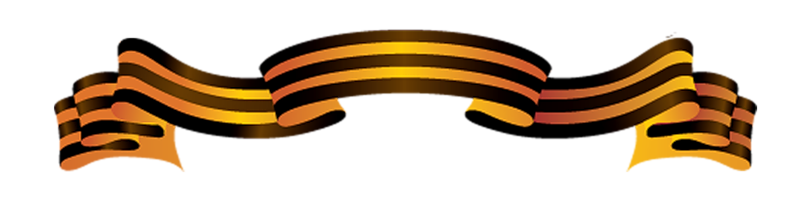 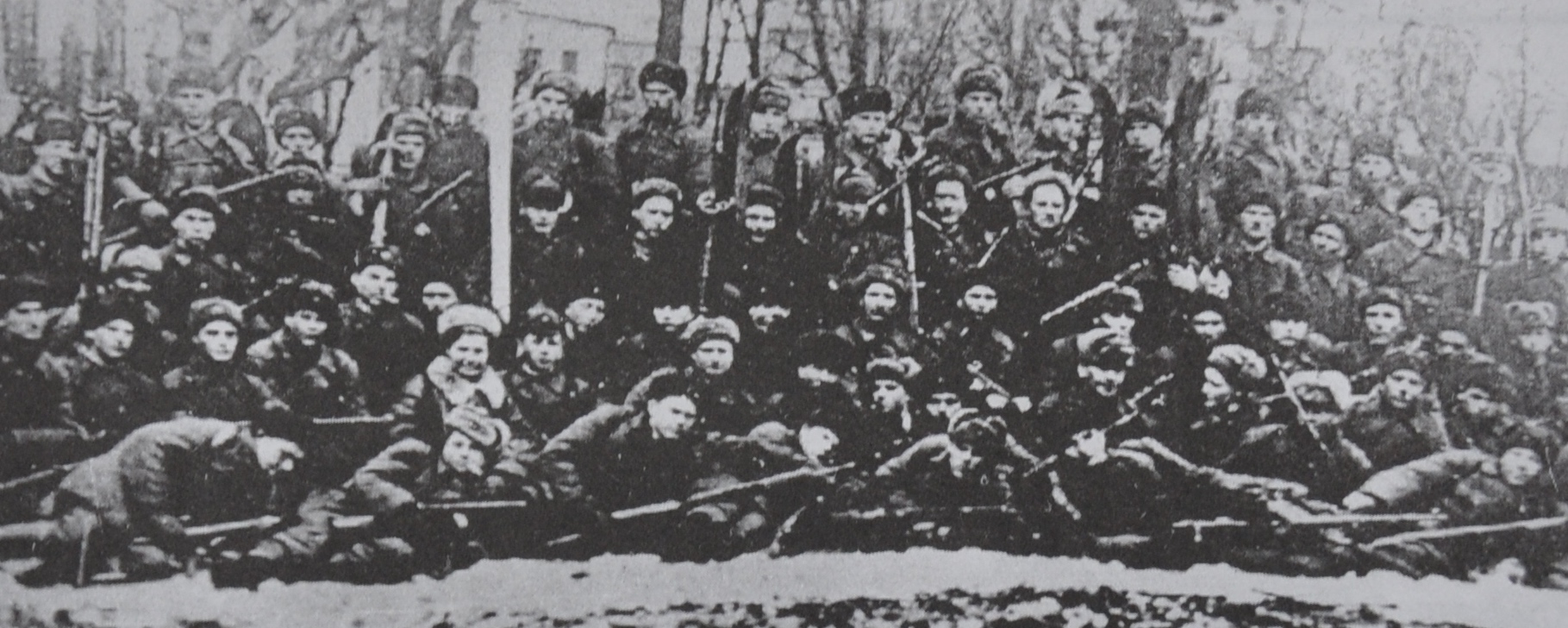 12 ИЮЛЯ 1941 ГОДА  НАЧАЛОСЬ ФОРМИРОВАНИЕ 1-Й РЕУТОВСКОЙ РОТЫ 25 БАЛАШИХИНСКОГО ИСТРЕБИТЕЛЬНОГО БАТАЛЬОНА. КОМАНДИРОМ РОТЫ СТАЛ ЗУБКОВ А.И., ПОЛИТРУКОМ – ФАВОРОВ. БАТАЛЬОН УЧАСТВОВАЛ В СРАЖЕНИЯХ МОСКОВСКОЙ БИТВЫ..
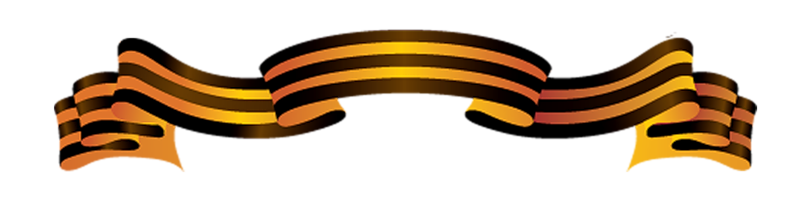 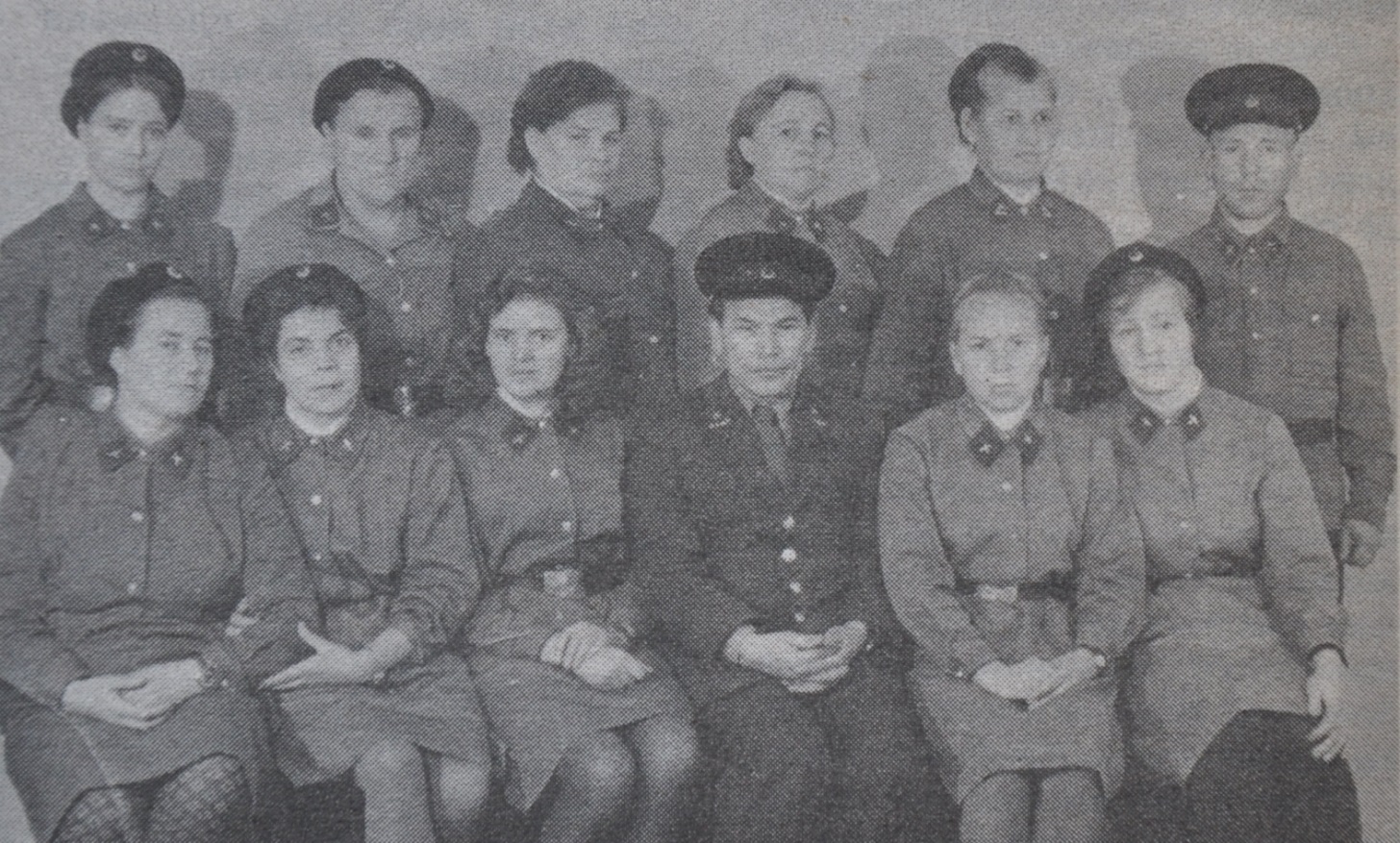 В НАЧАЛЕ ВОЙНЫ В НАШЕМ ГОРОДЕ БЫЛ РАЗВЁРНУТ 250-Й ЗЕНИТНО-АРТИЛЛЕРИЙСКИЙ ПОЛК. ОН ВХОДИЛ В СОСТАВ 1-ГО КОРПУСА ПВО. НА ФОТОГРАФИИ ИЗ АРХИВА  ГРИГОРИЯ ПЕТРОВИЧА АЛЛЕНОВА БОЙЦЫ ПОЛКА, КОТОРЫЕ ЗАЩИЩАЛИ НЕБО МОСКВЫ.
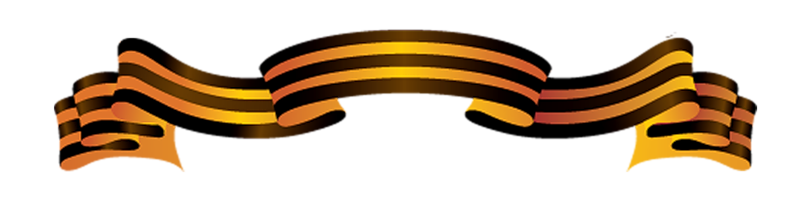 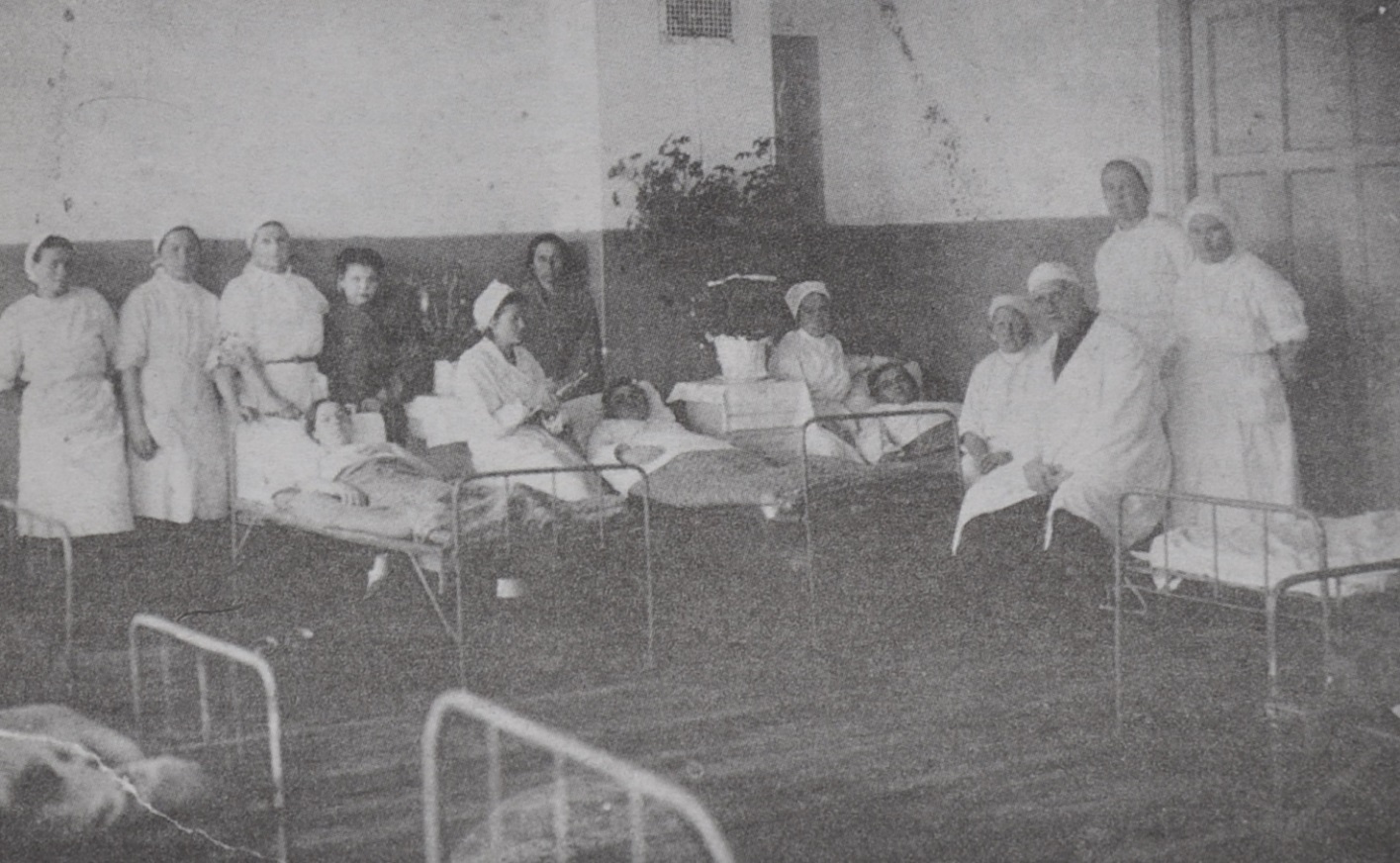 НА ФОТОГРАФИИ – ВРАЧИ И ПАЦИЕНТЫ РЕУТОВСКОГО ГОСПИТАЛЯ. СОХРАНИЛОСЬ ВСЕГО НЕСКОЛЬКО ФОТОГРАФИЙ, СДЕЛАННЫХ В НАШЕМ ГОРОДЕ ВО ВРЕМЯ ВОЙНЫ. ВСЕ ОНИ  БЕРЕЖНО ХРАНЯТСЯ В ГОРОДСКОМ МУЗЕЕ.
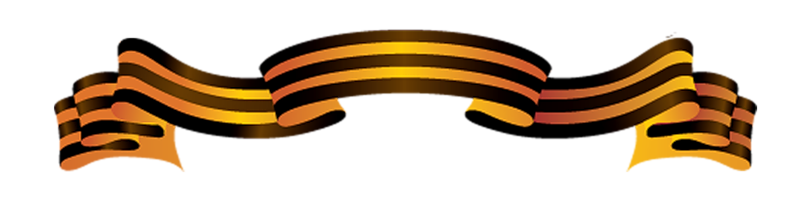 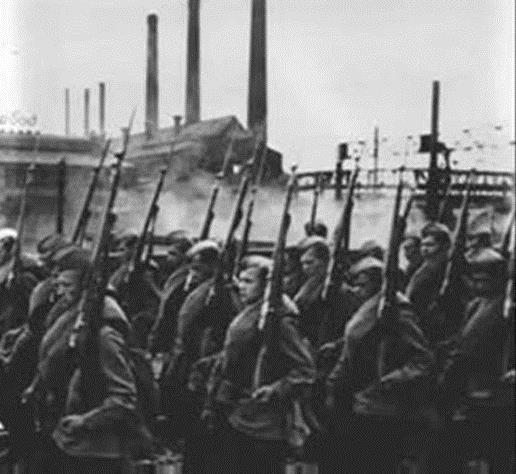 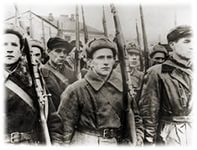 НАШИ ЗЕМЛЯКИ ВОШЛИ В СОСТАВ РЕУТОВСКОЙ РОТЫ 2-Й ДИВИЗИИ НАРОДНОГО ОПОЛЧЕНИЯ. НА СЕГОДНЯ ИЗВЕСТНЫ ФАМИЛИИ ОКОЛО 100 ОПОЛЧЕНЦА ИЗ РЕУТОВА, КОТОРЫЕ  ГЕРОИЧЕСКИ СРАЖАЛИСЬ ПОД МОСКВОЙ.
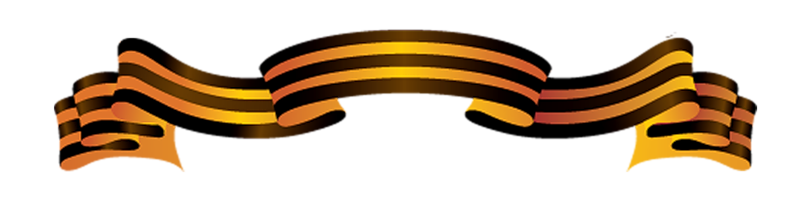 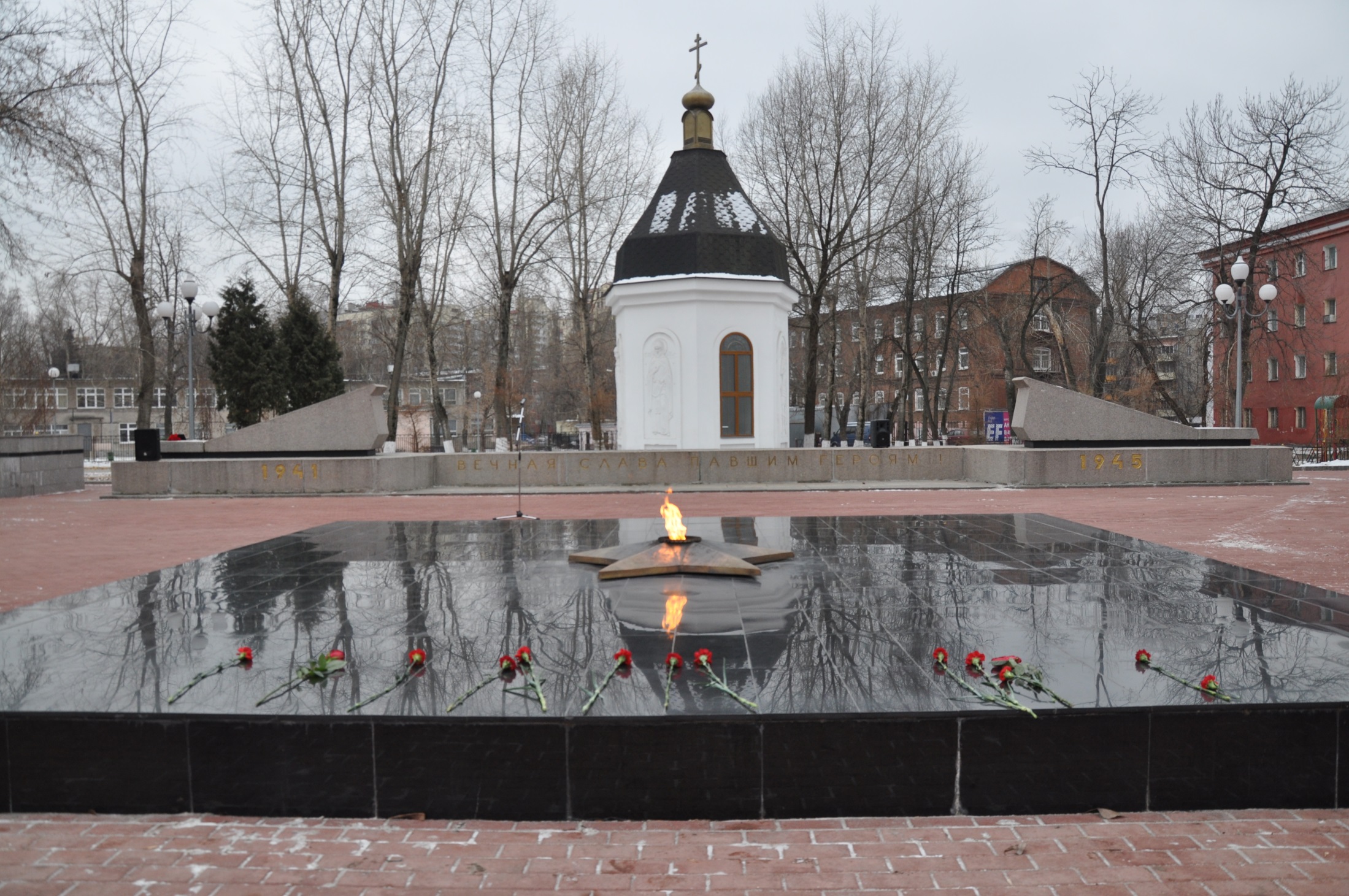 ВСТРЕЧА ВЕТЕРАНОВ МОСКОВСКОЙ ОБЛАСТИ С МОЛОДЁЖЬЮ «ЭСТАФЕТА ПОКОЛЕНИЙ»
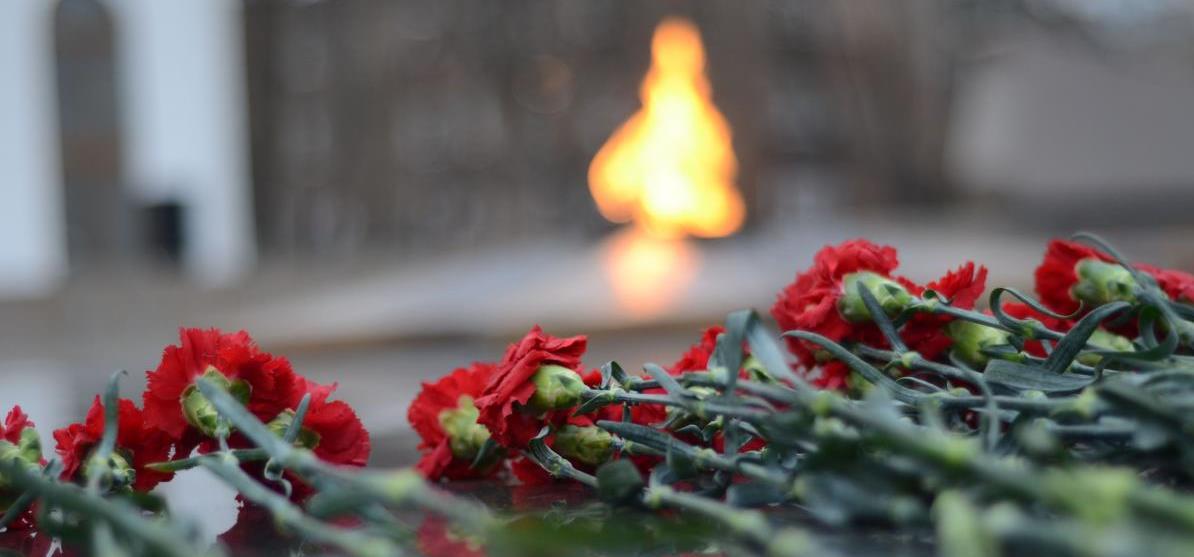 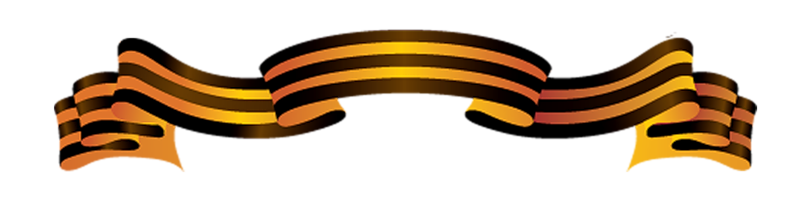 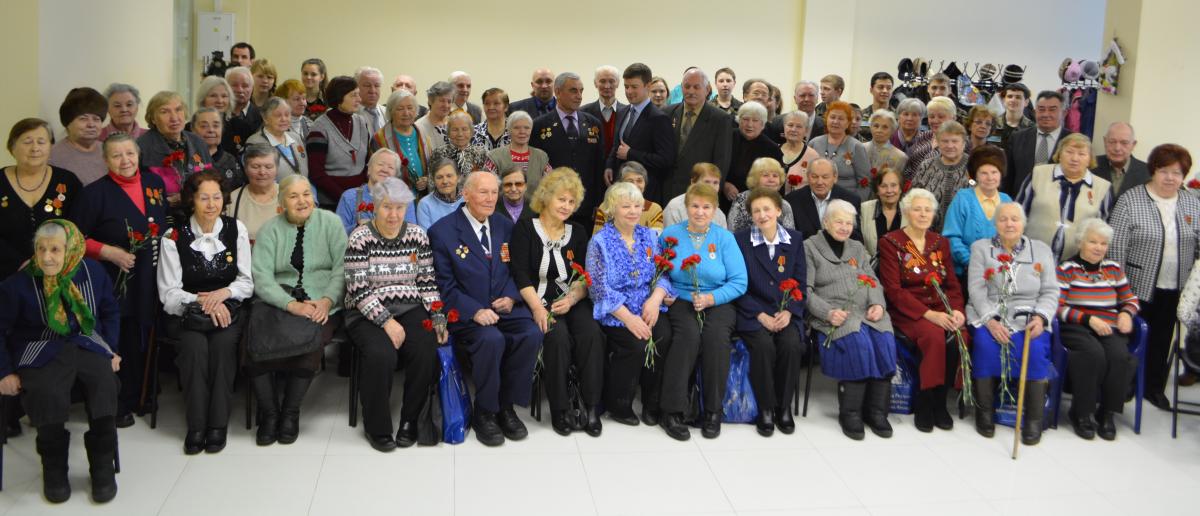 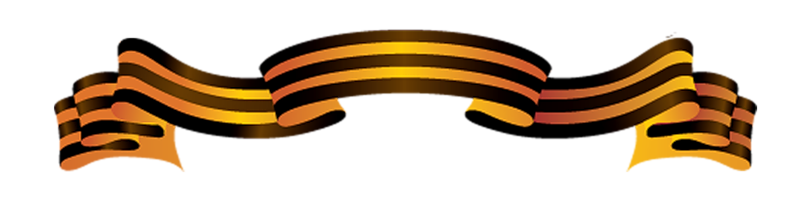 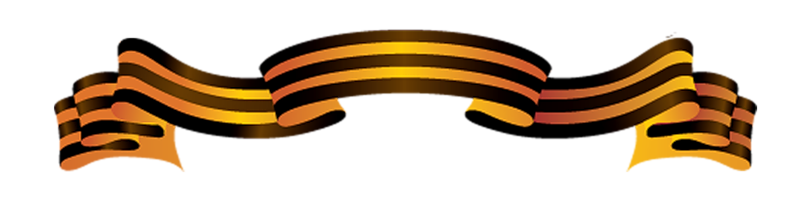 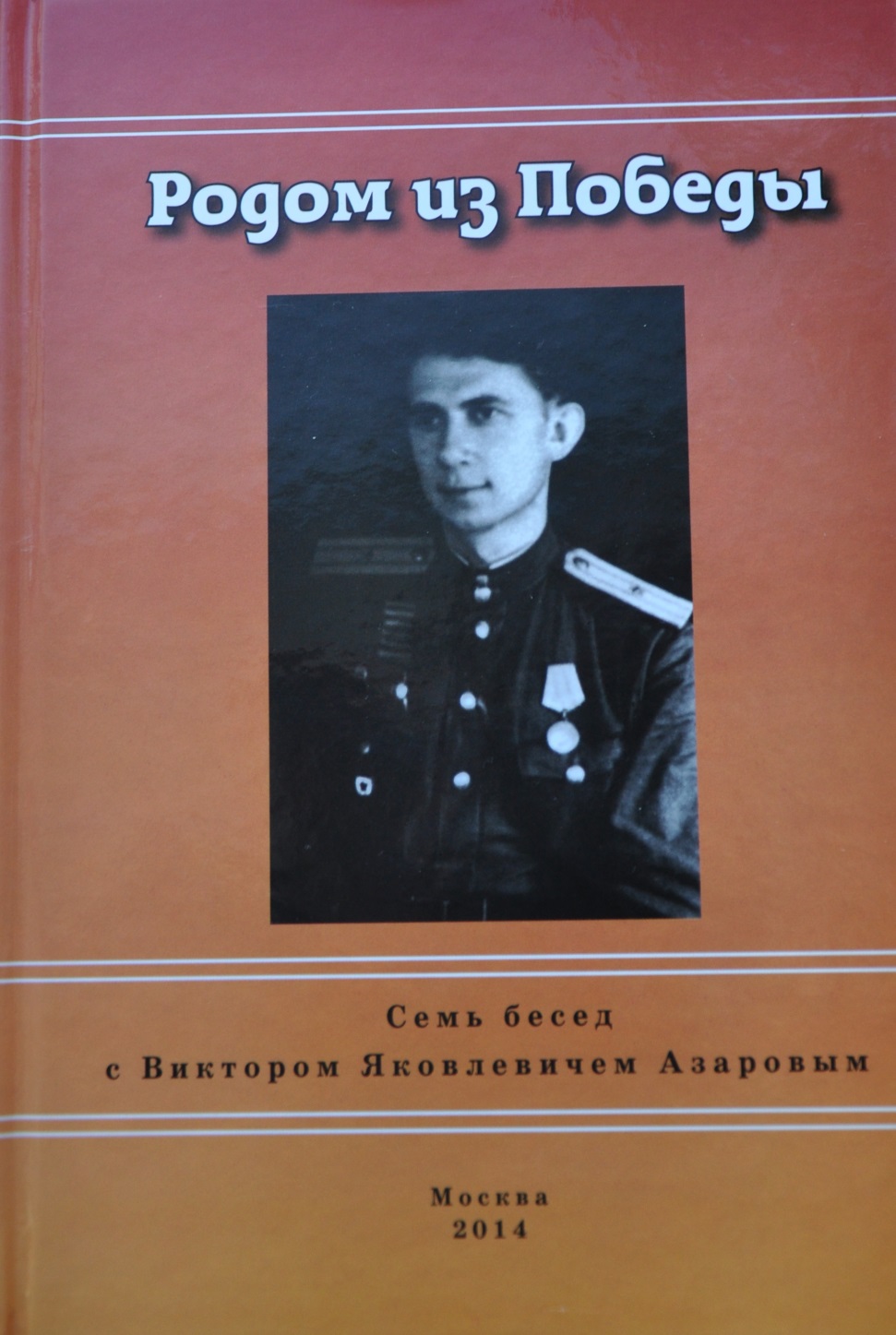 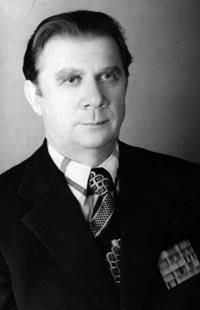 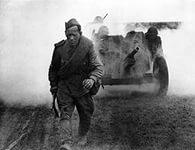 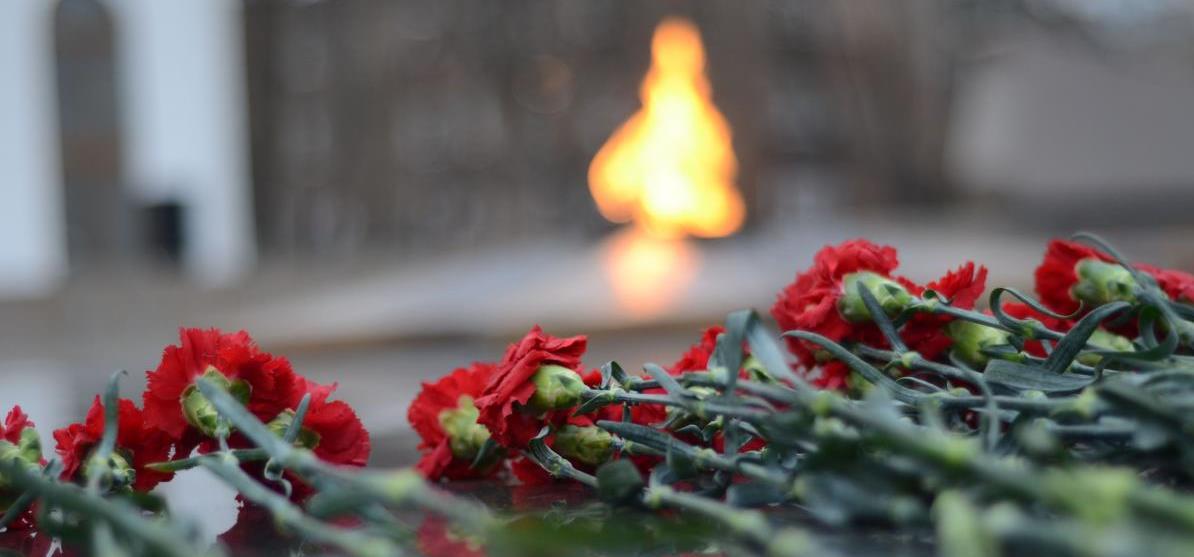 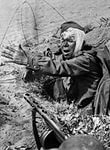 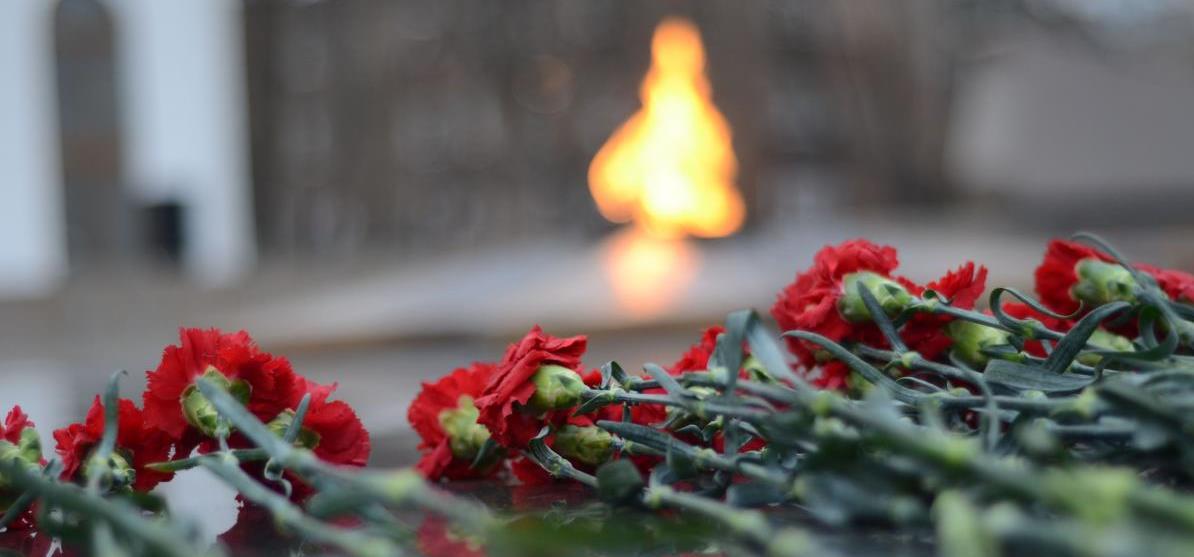 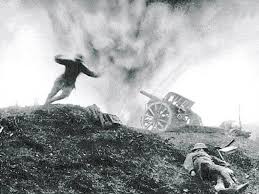 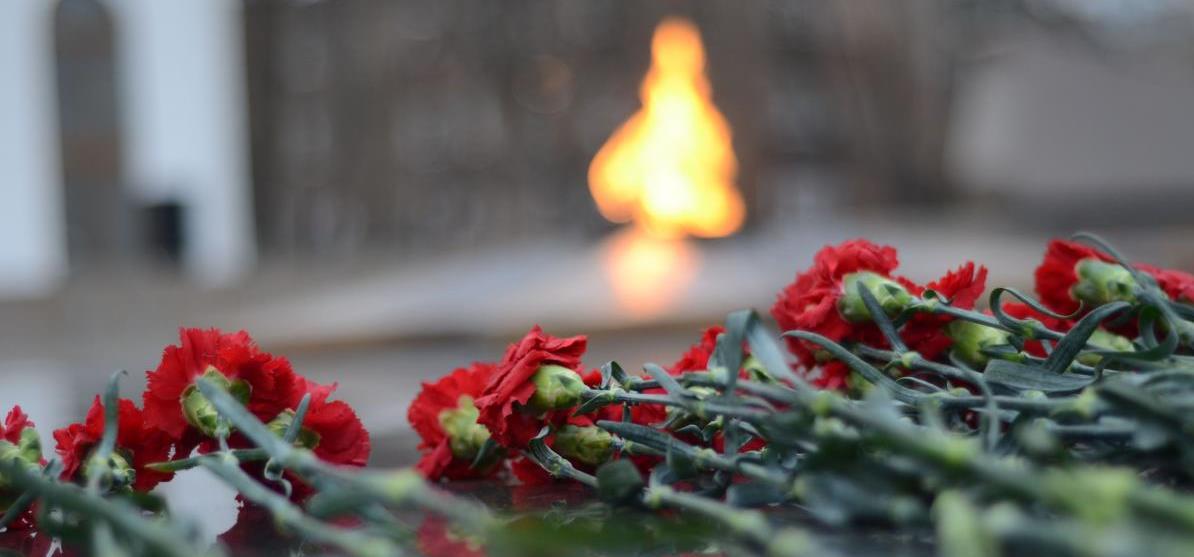 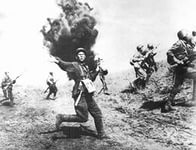 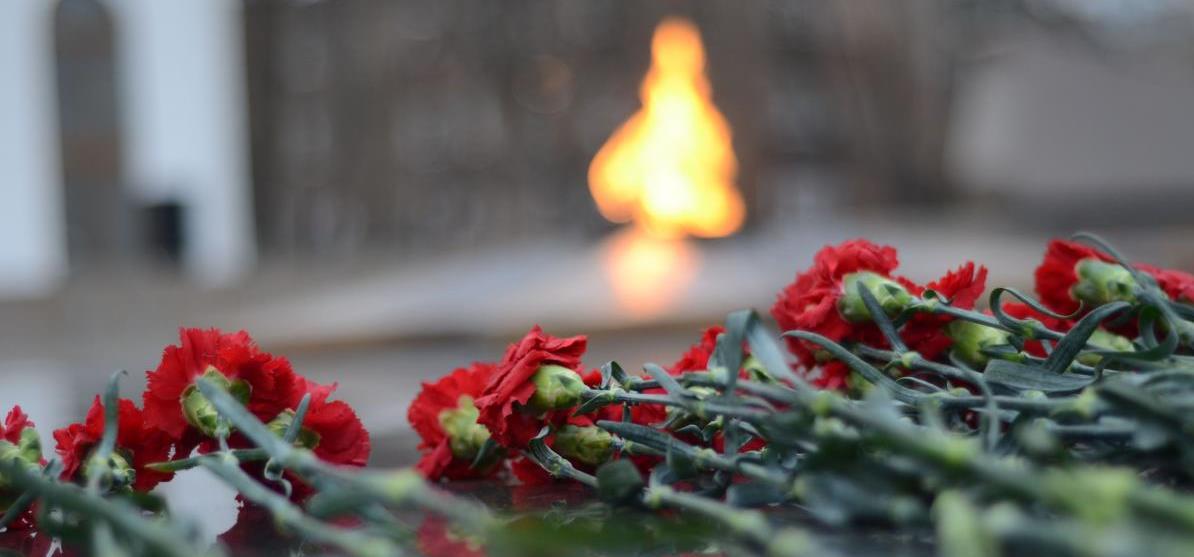 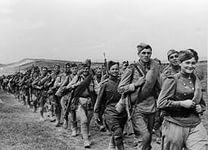 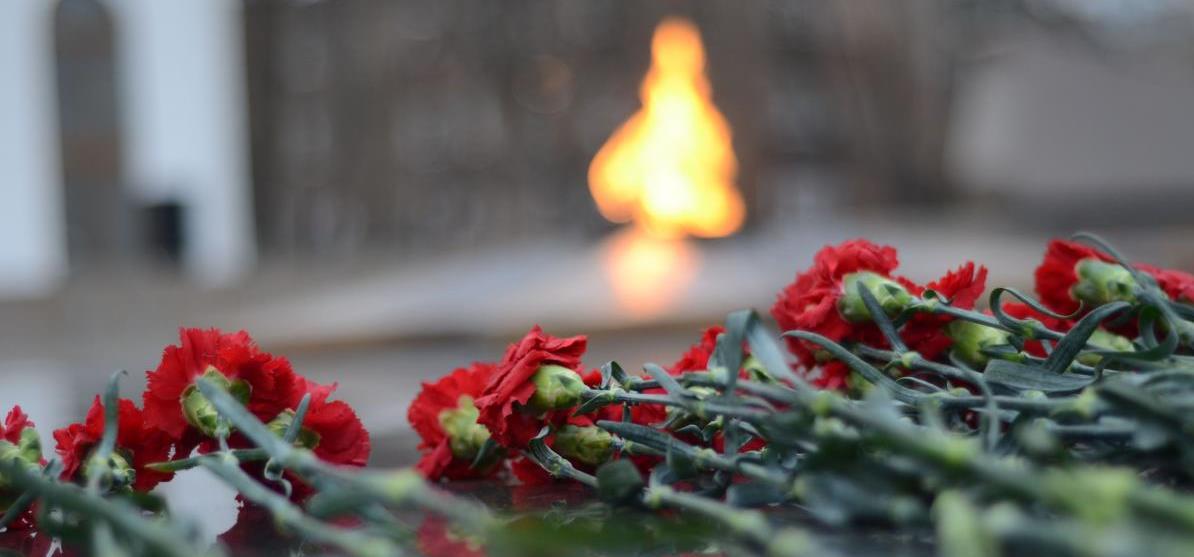 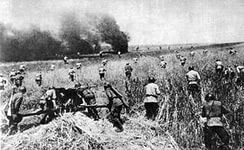 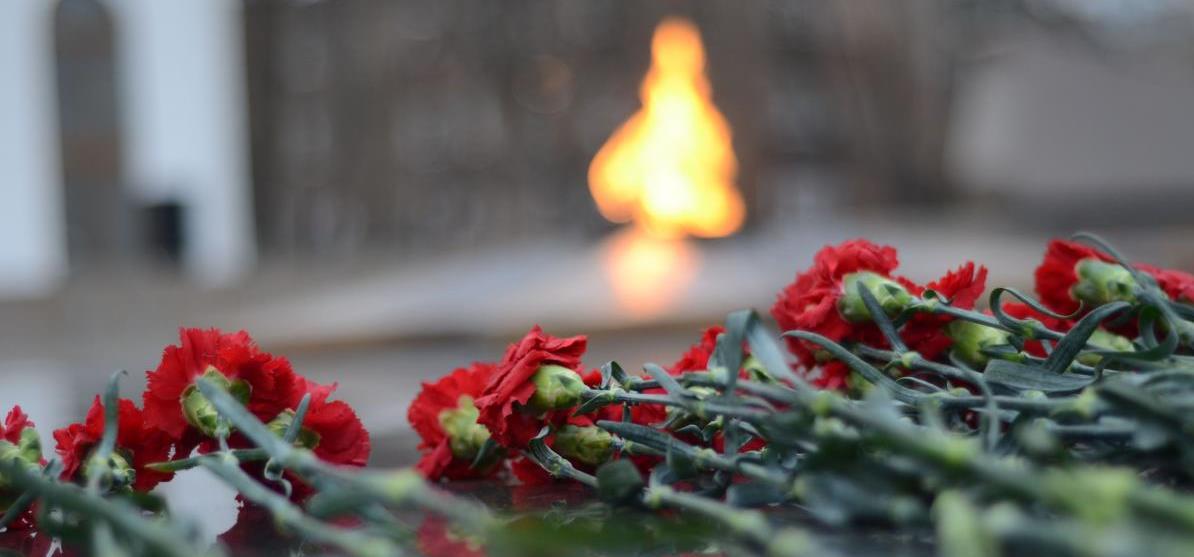 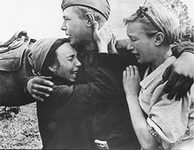 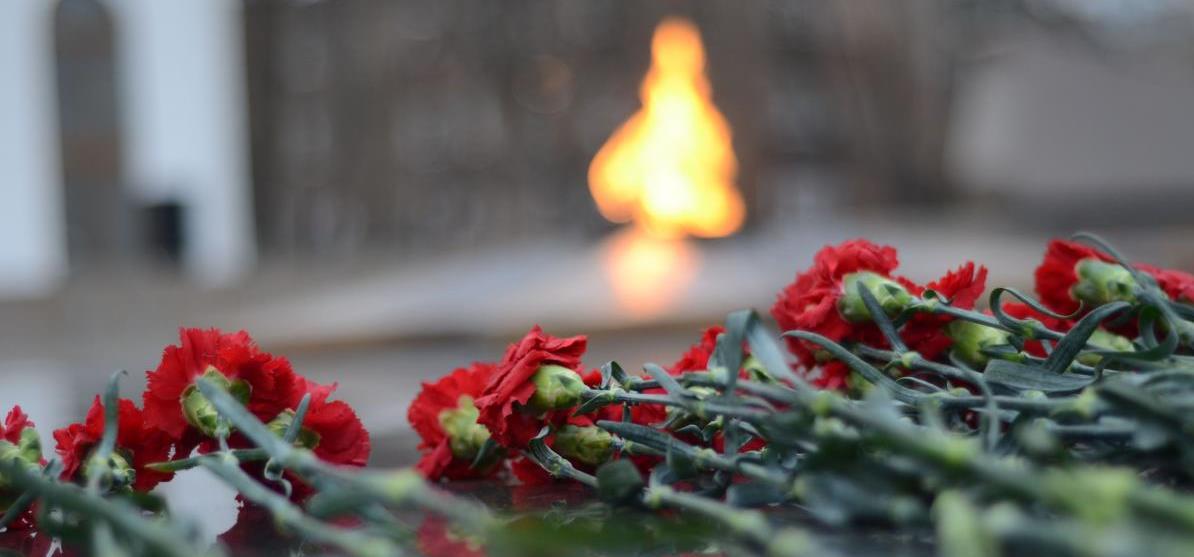 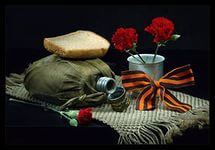 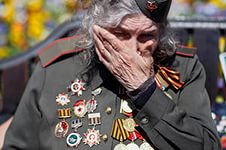 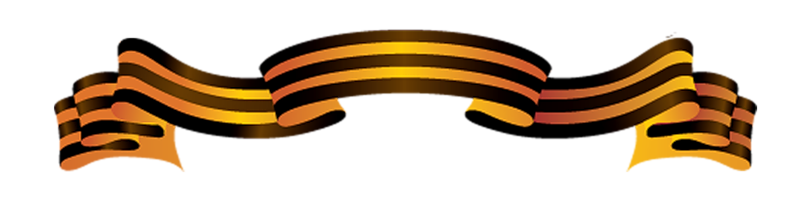 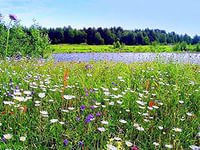 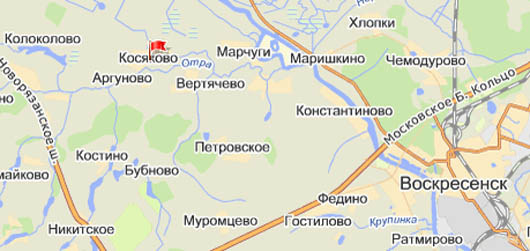 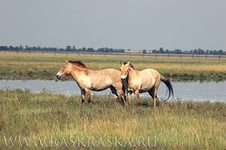 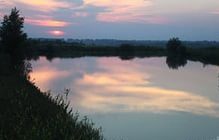 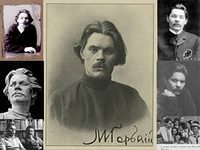 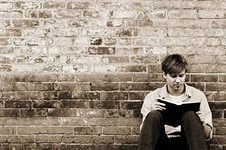 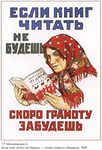 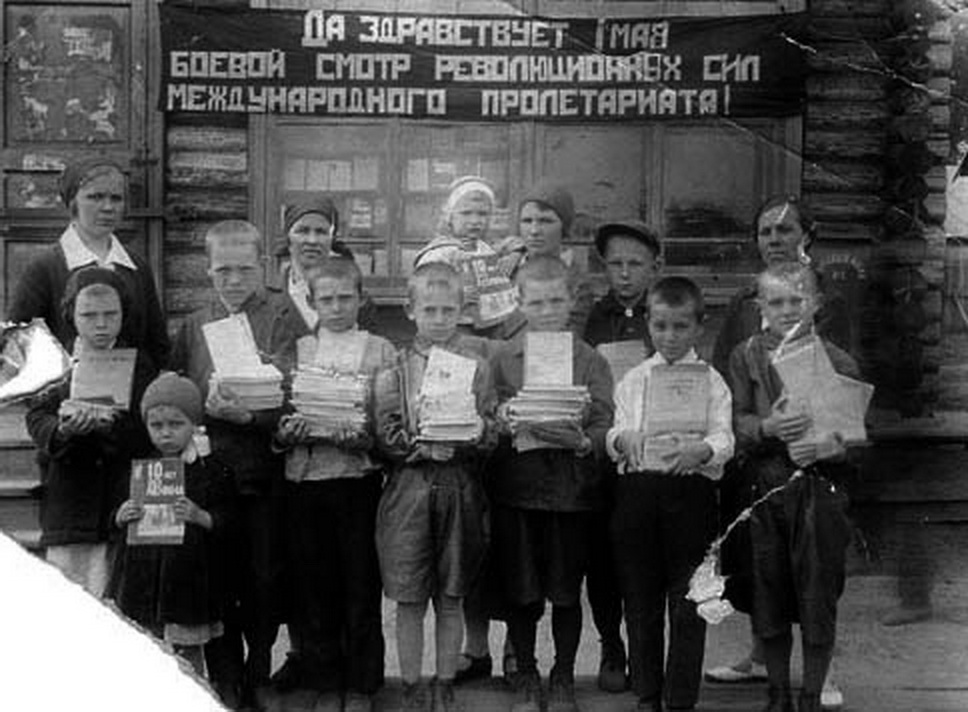 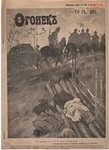 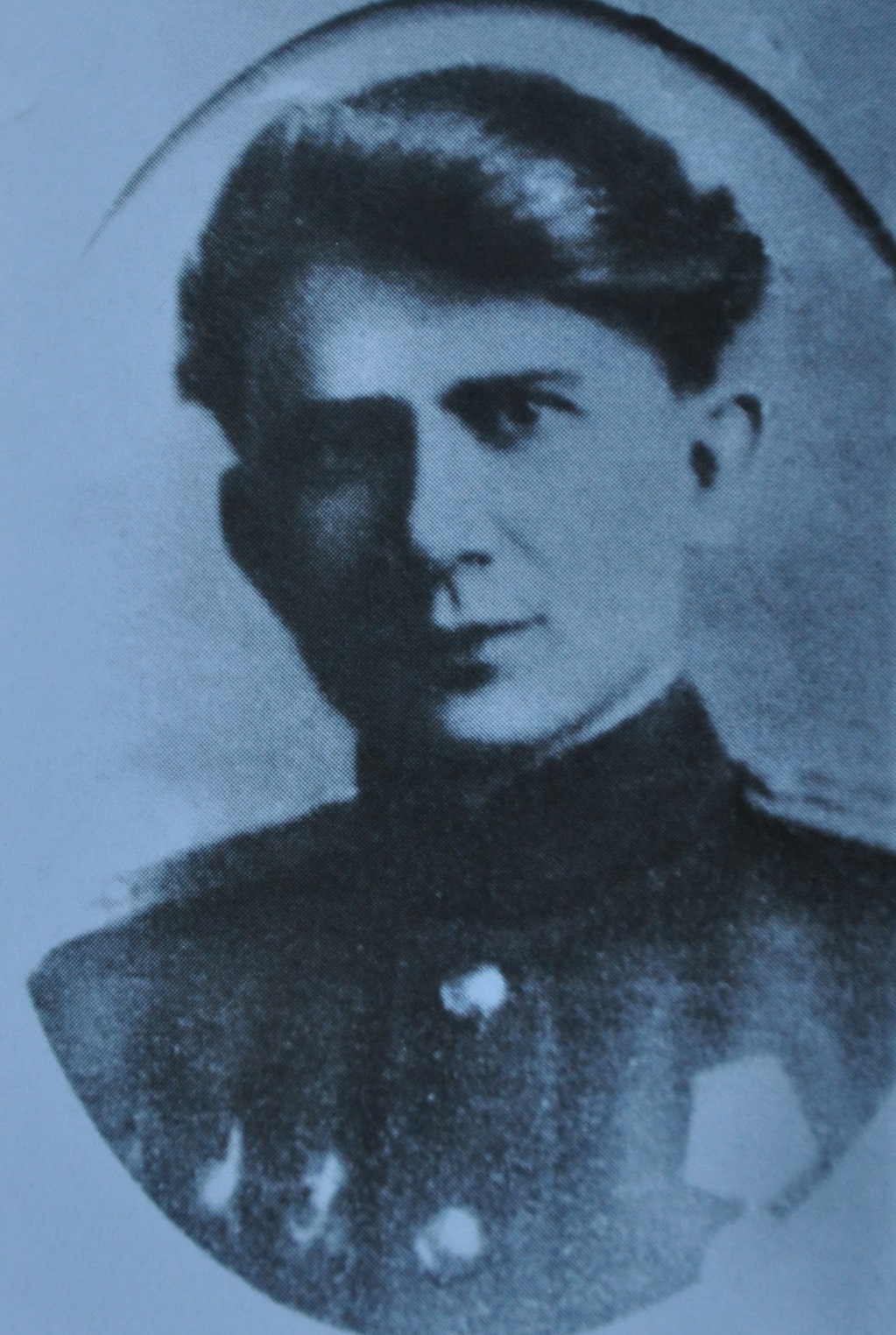 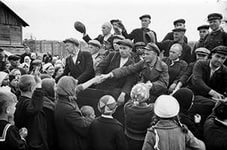 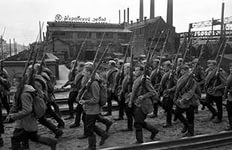 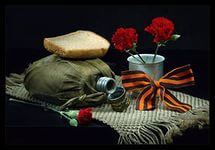 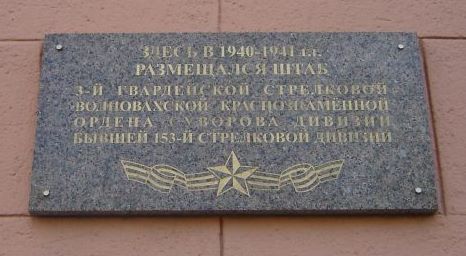 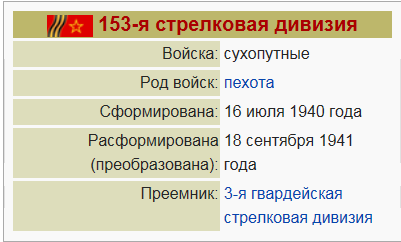 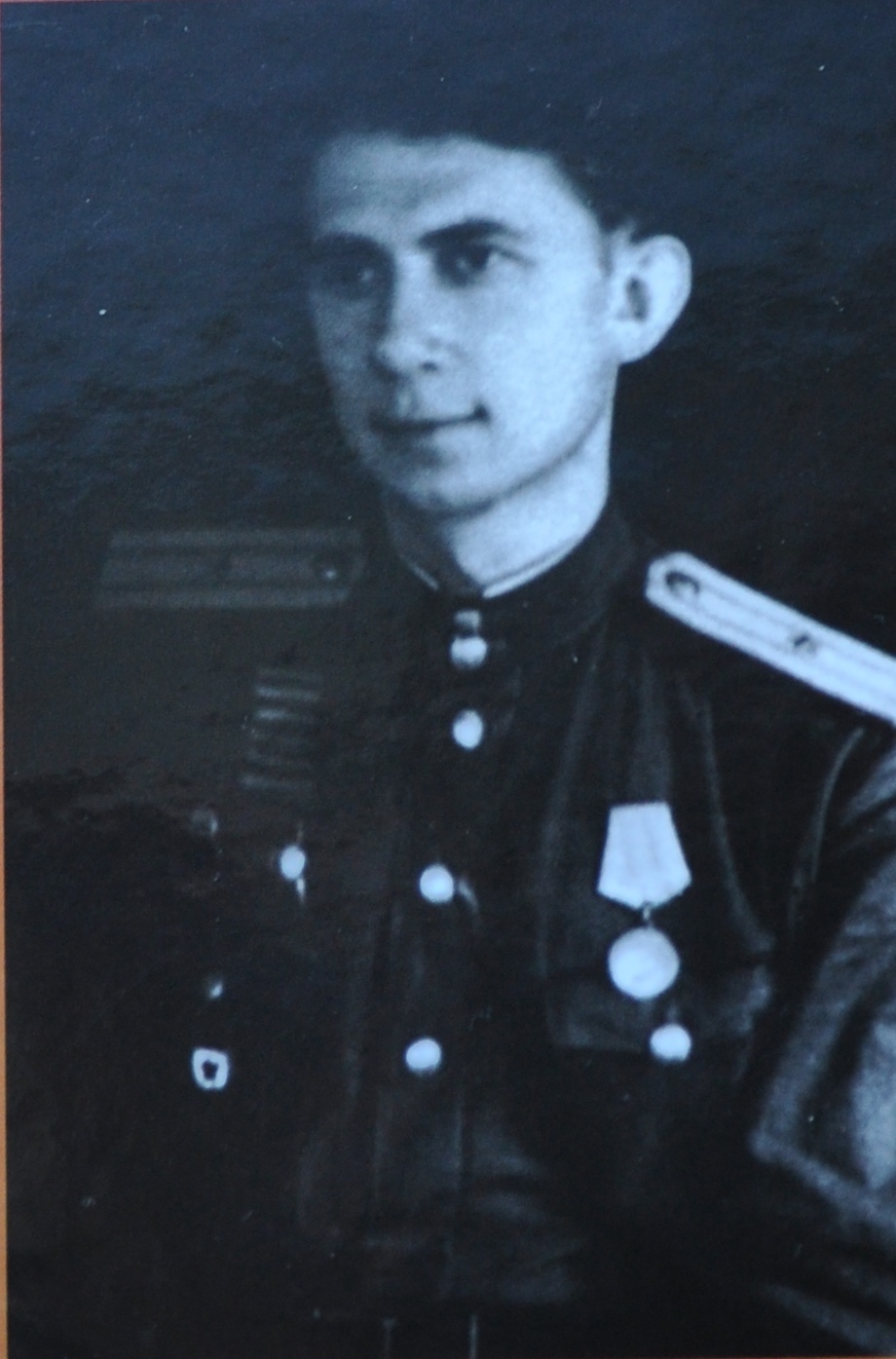 АЗАРОВ ВИКТОР ЯКОВЛЕВИЧ
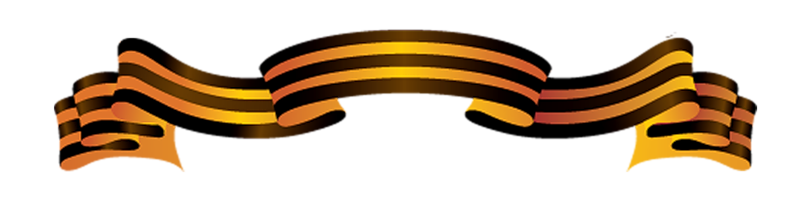 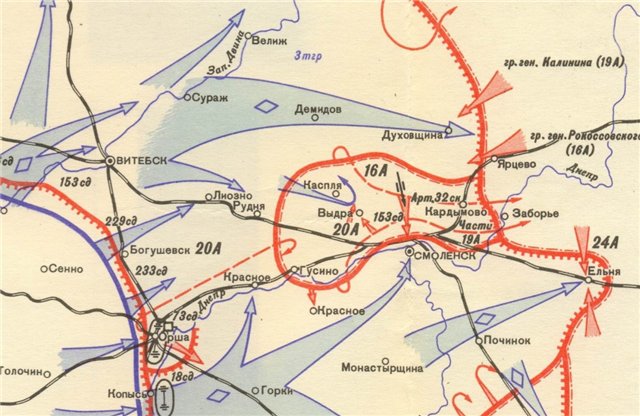 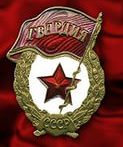 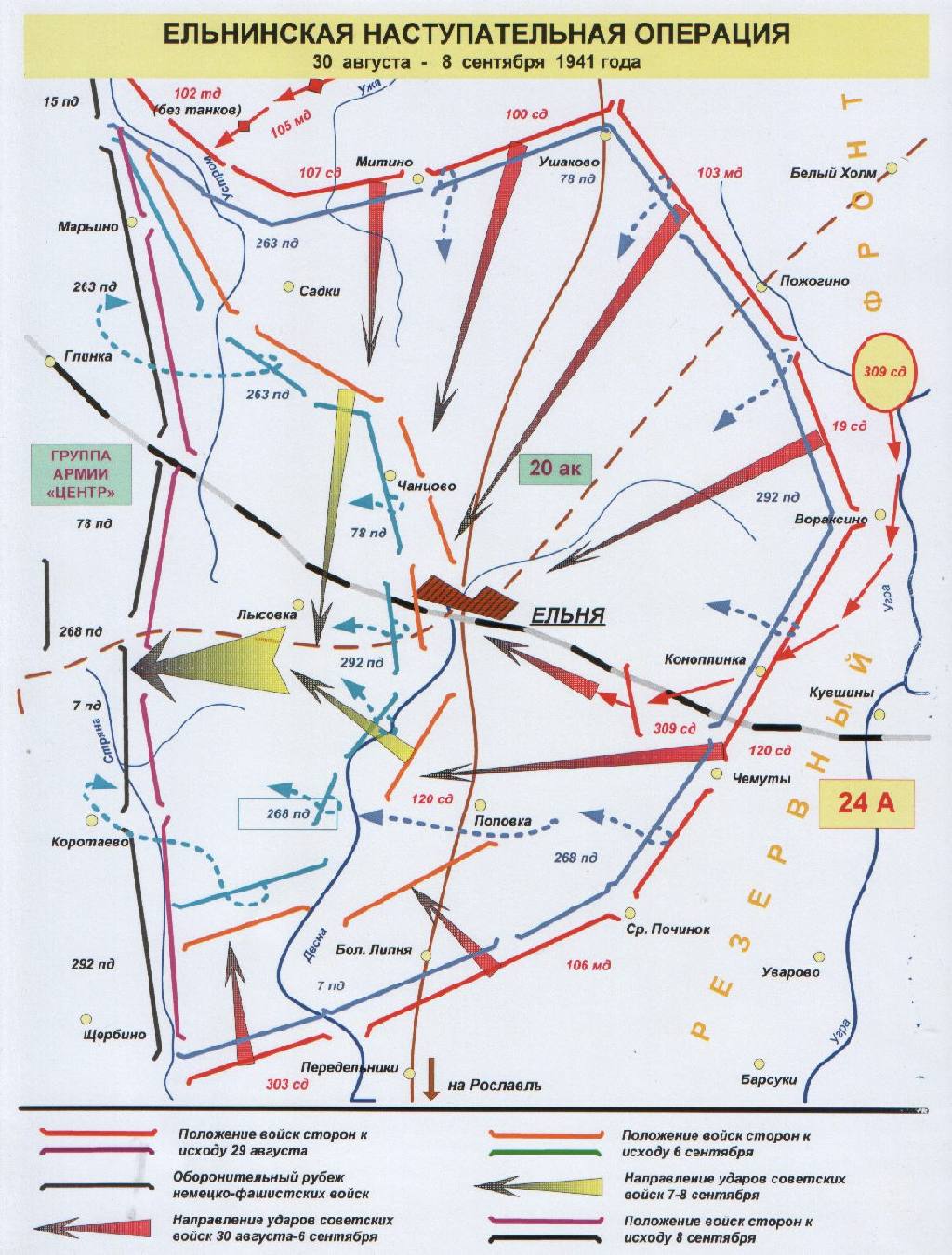 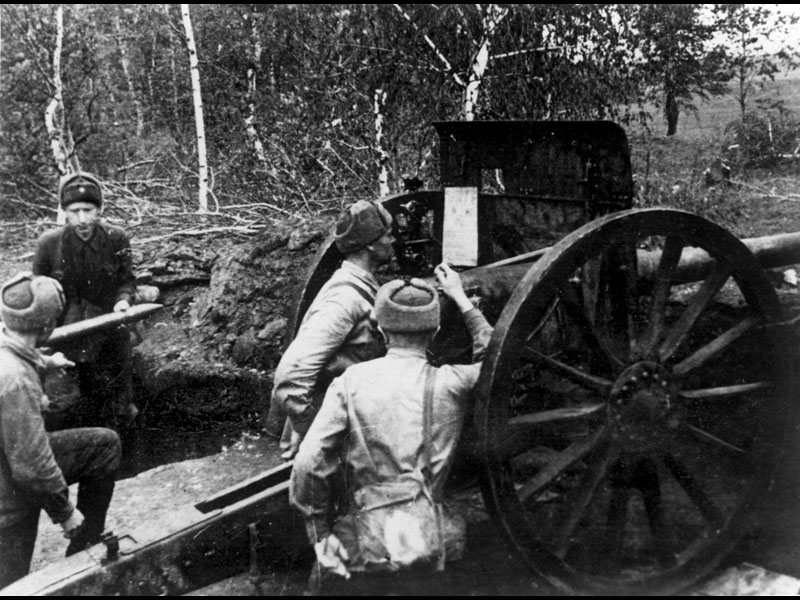 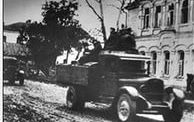 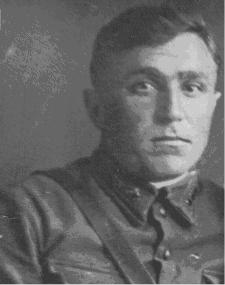 СНИТКО ЛЕОНИД ФЁДОРОВИЧ.
ПРОПАЛ БЕЗ ВЕСТИ В ИЮЛЕ 1941 ГОДА.
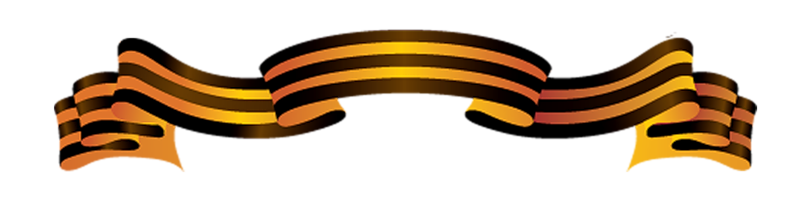 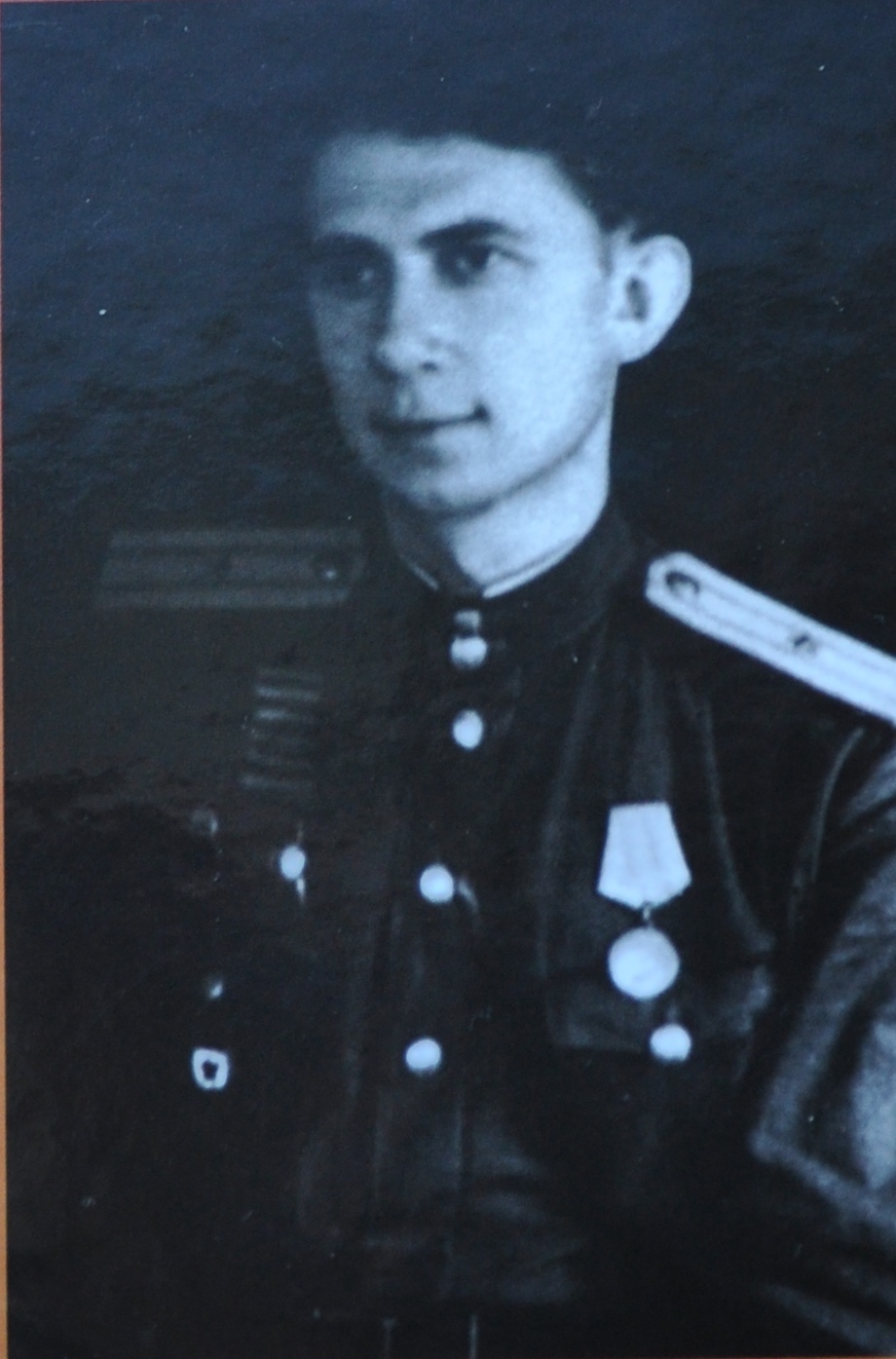 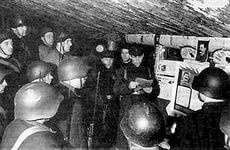 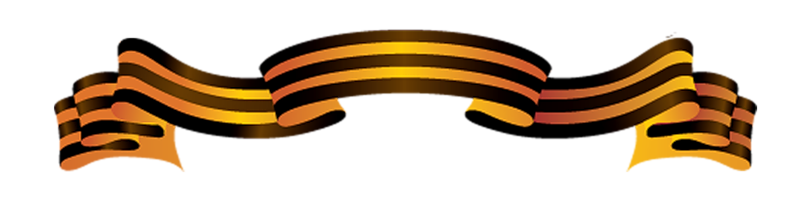 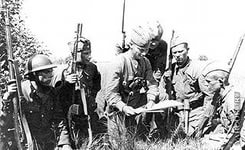 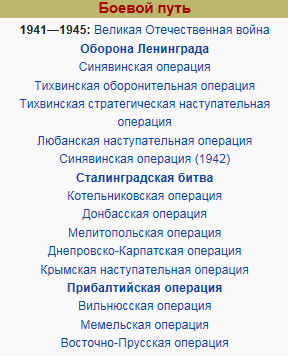 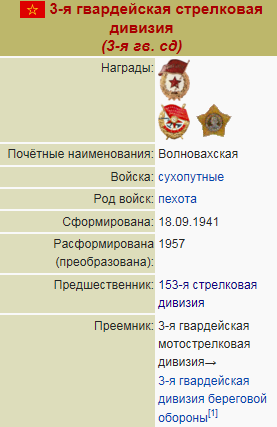 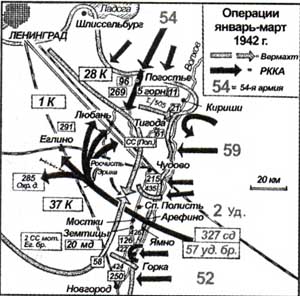 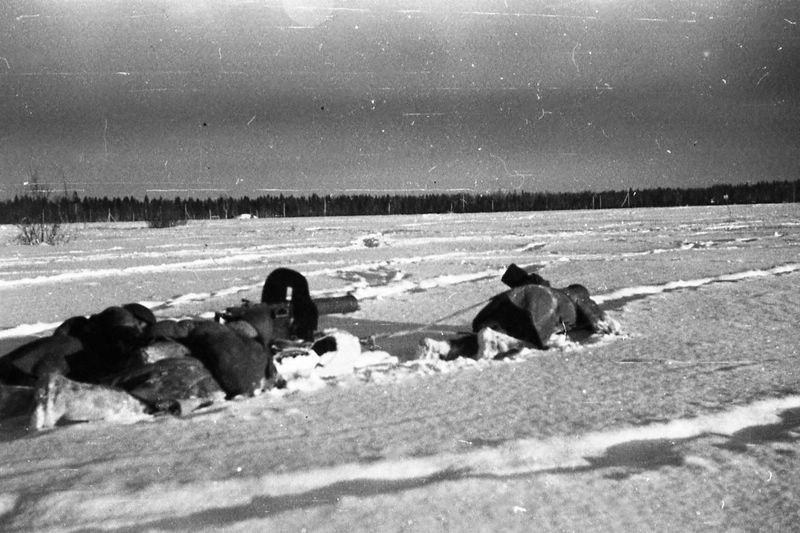 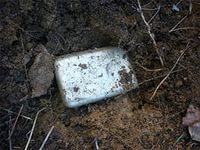 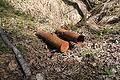 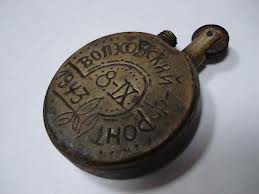 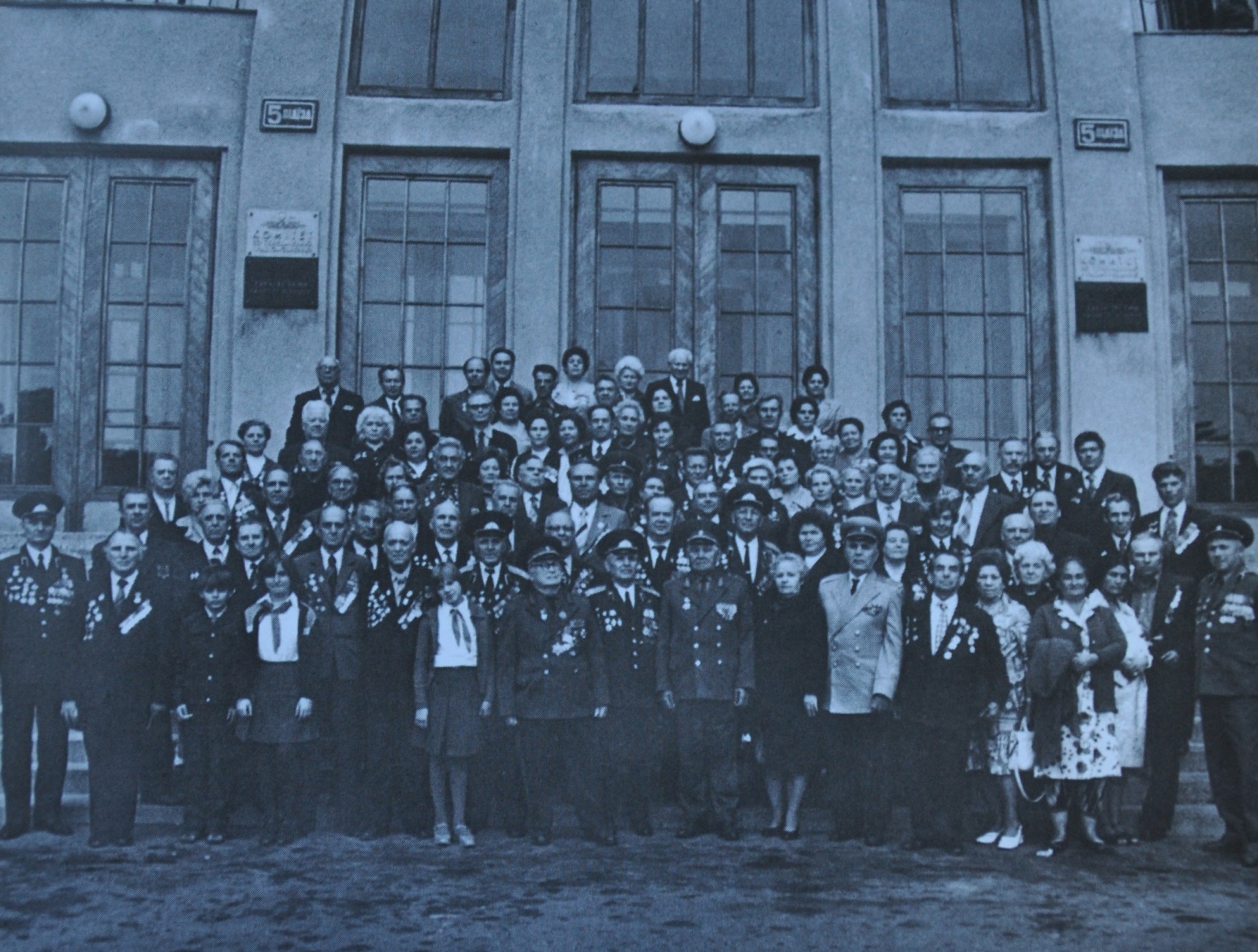 ВСТРЕЧА ВЕТЕРАНОВ 54 АРМИИ.
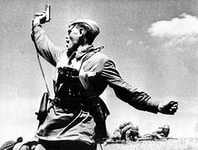 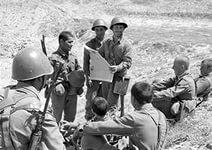 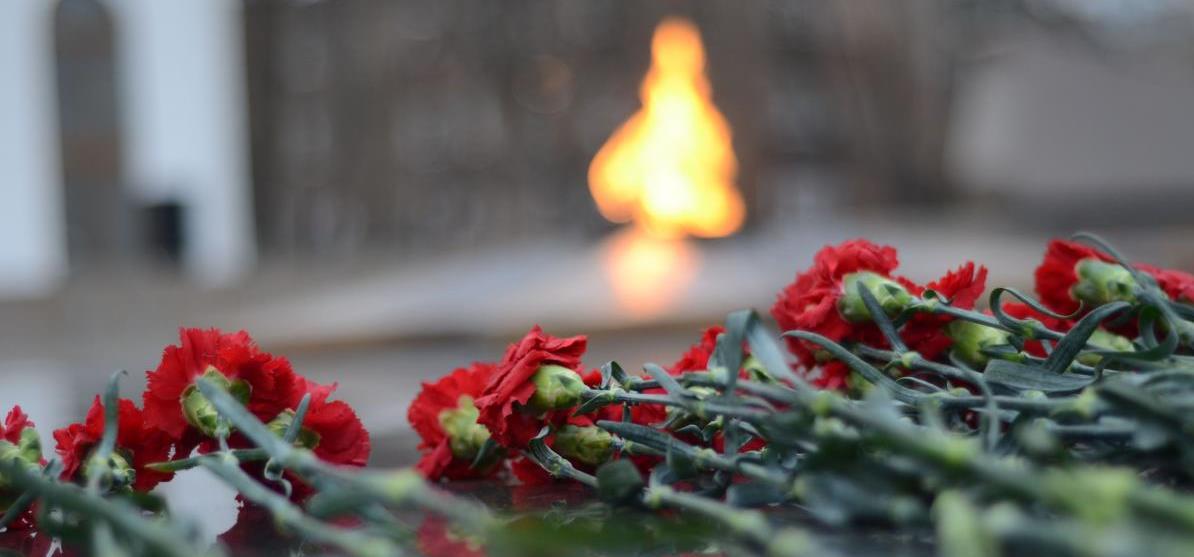 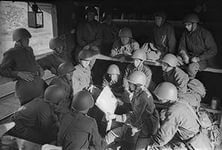 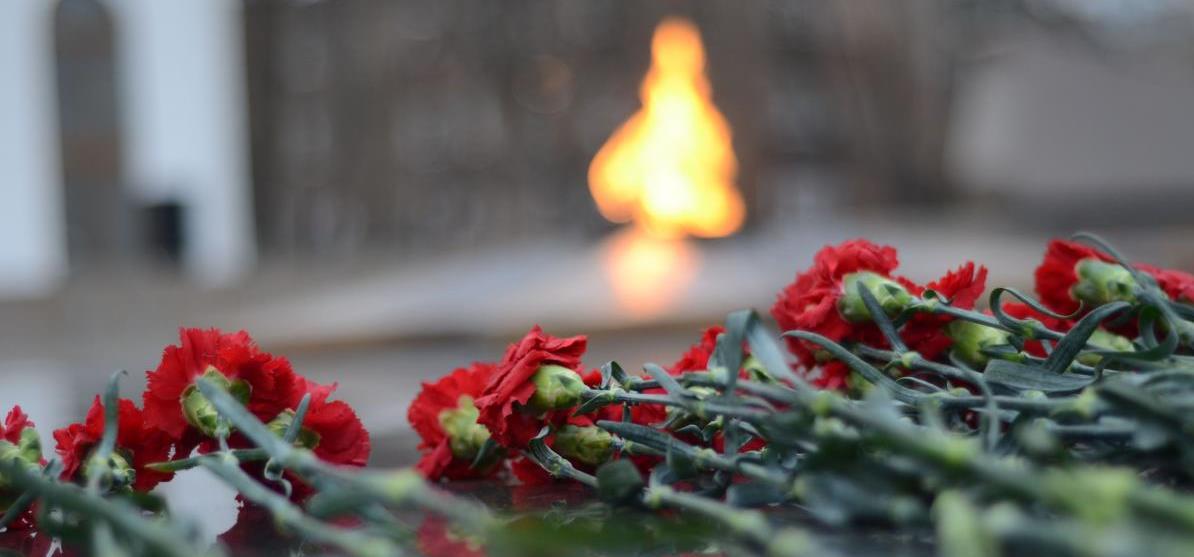 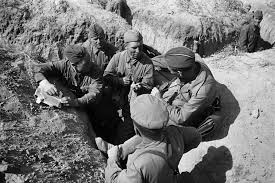 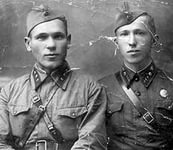 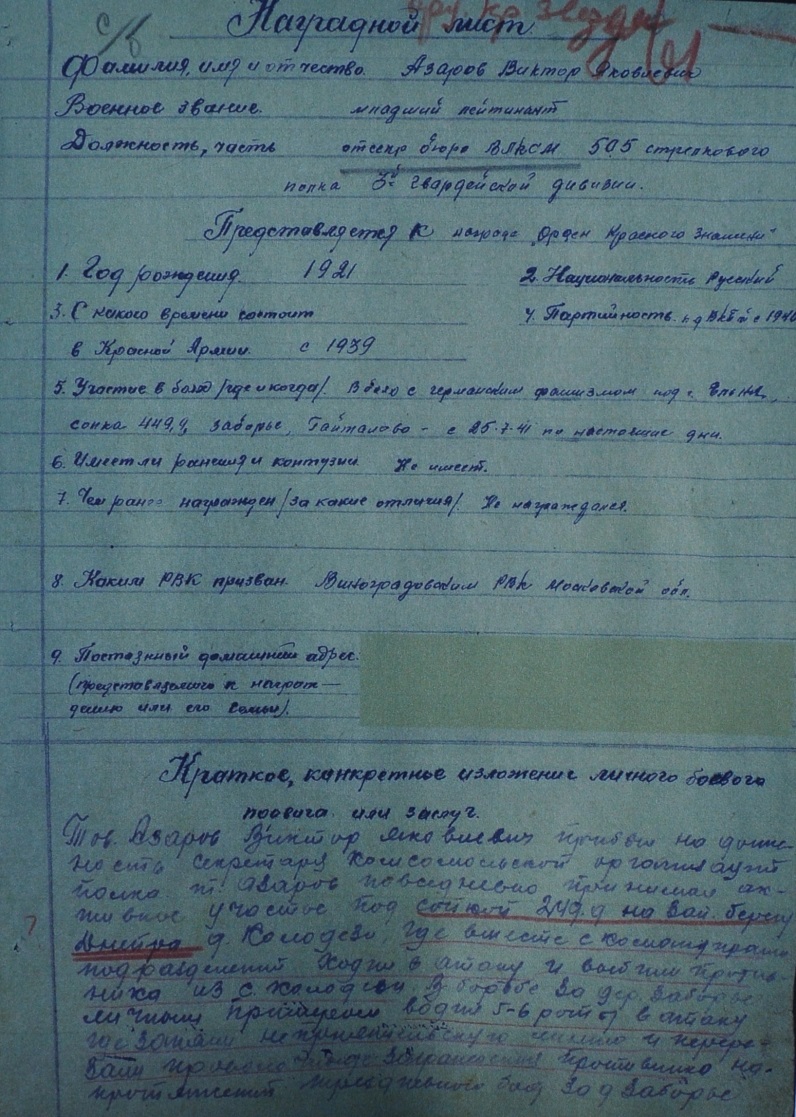 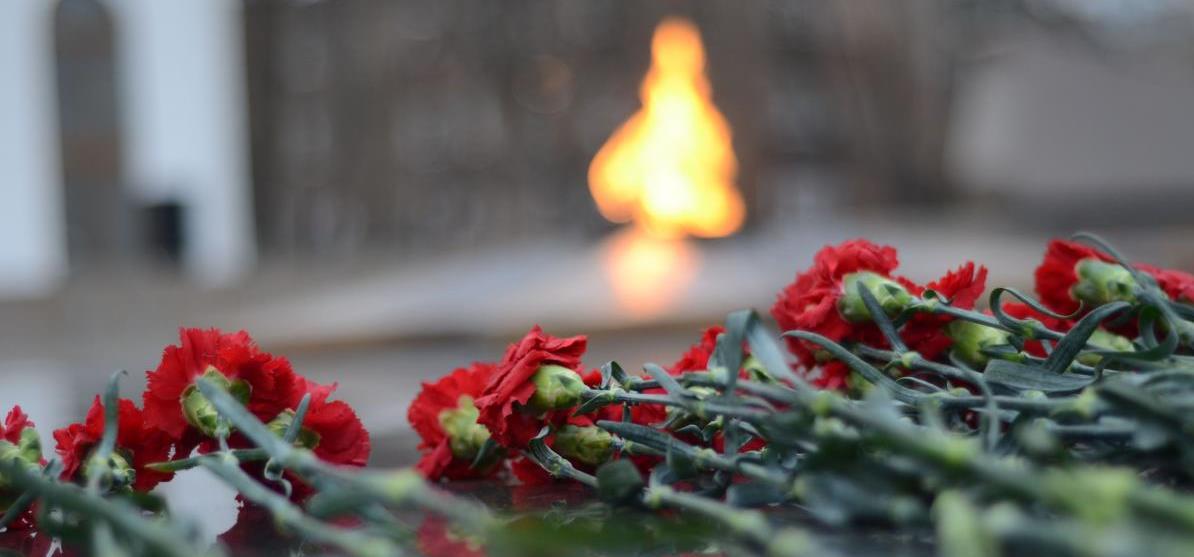 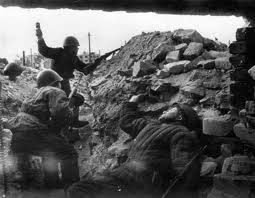 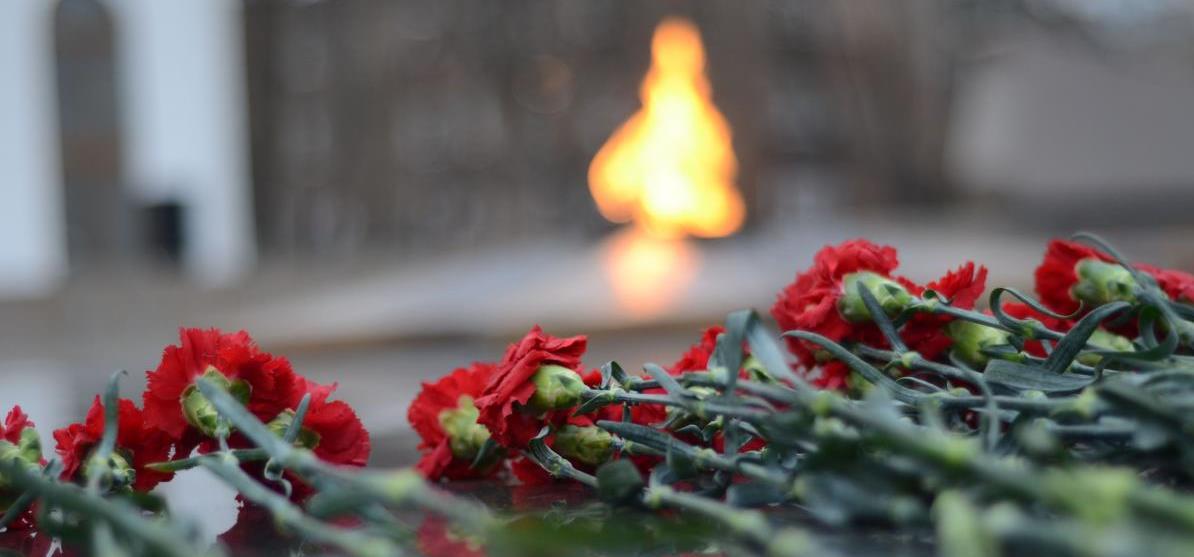 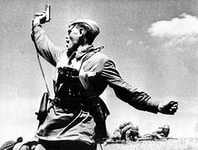 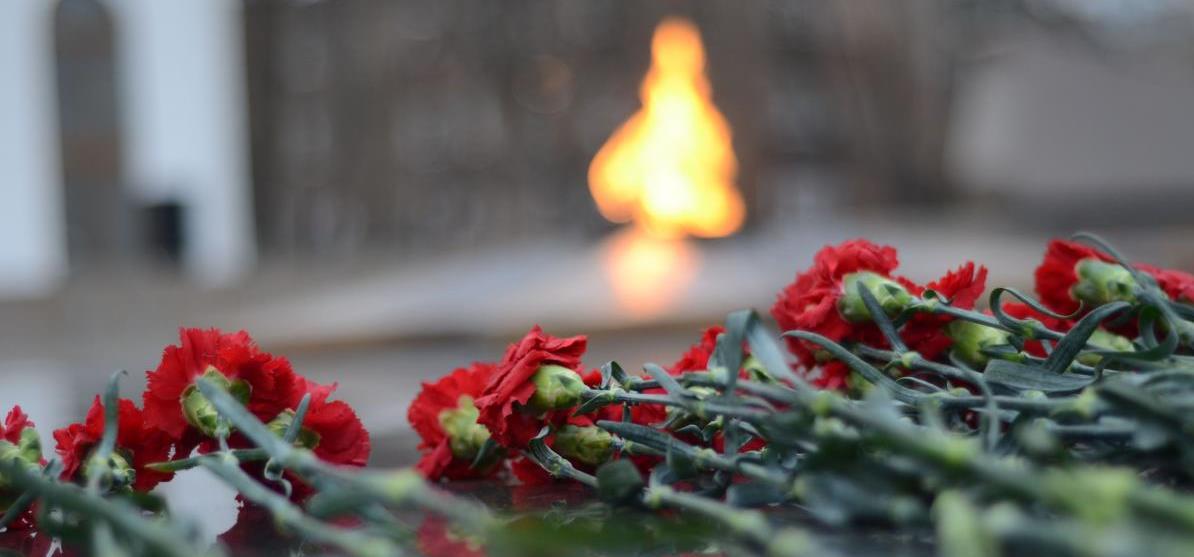 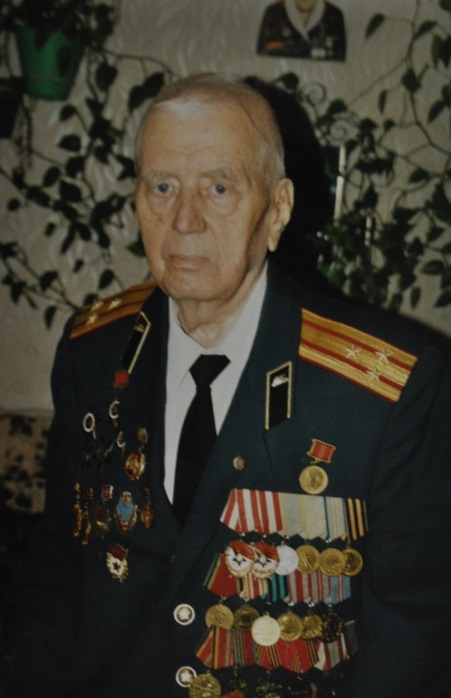 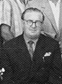 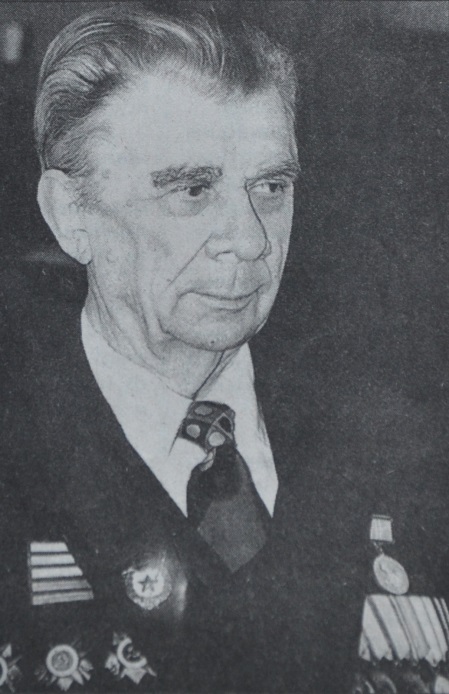 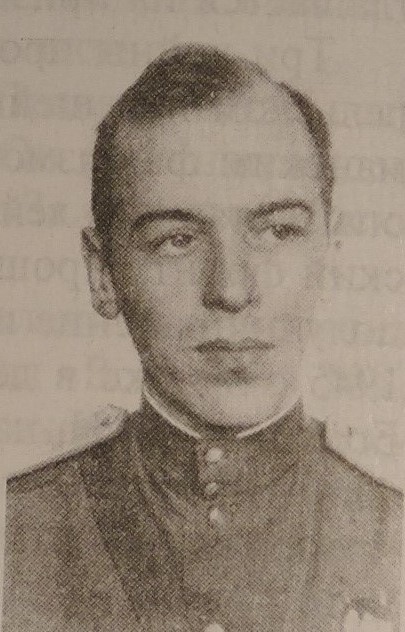 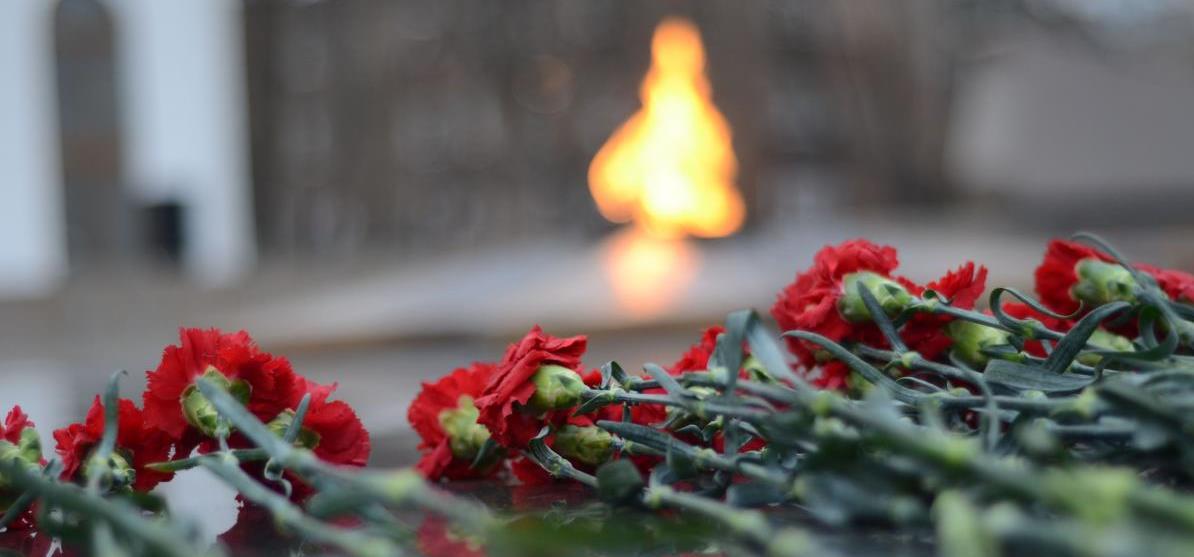 АЗАРОВ ВИКТОР ЯКОВЛЕВИЧ
ЛЕЩУК НИКОЛАЙ КАЛИНИКОВИЧ
БРЫКИН ИВАН АЛЕКСЕЕВИЧ
ПОРЦЕВСКИЙ ВИКТОР ИВАНОВИЧ
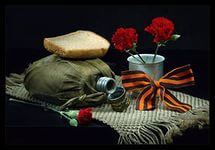 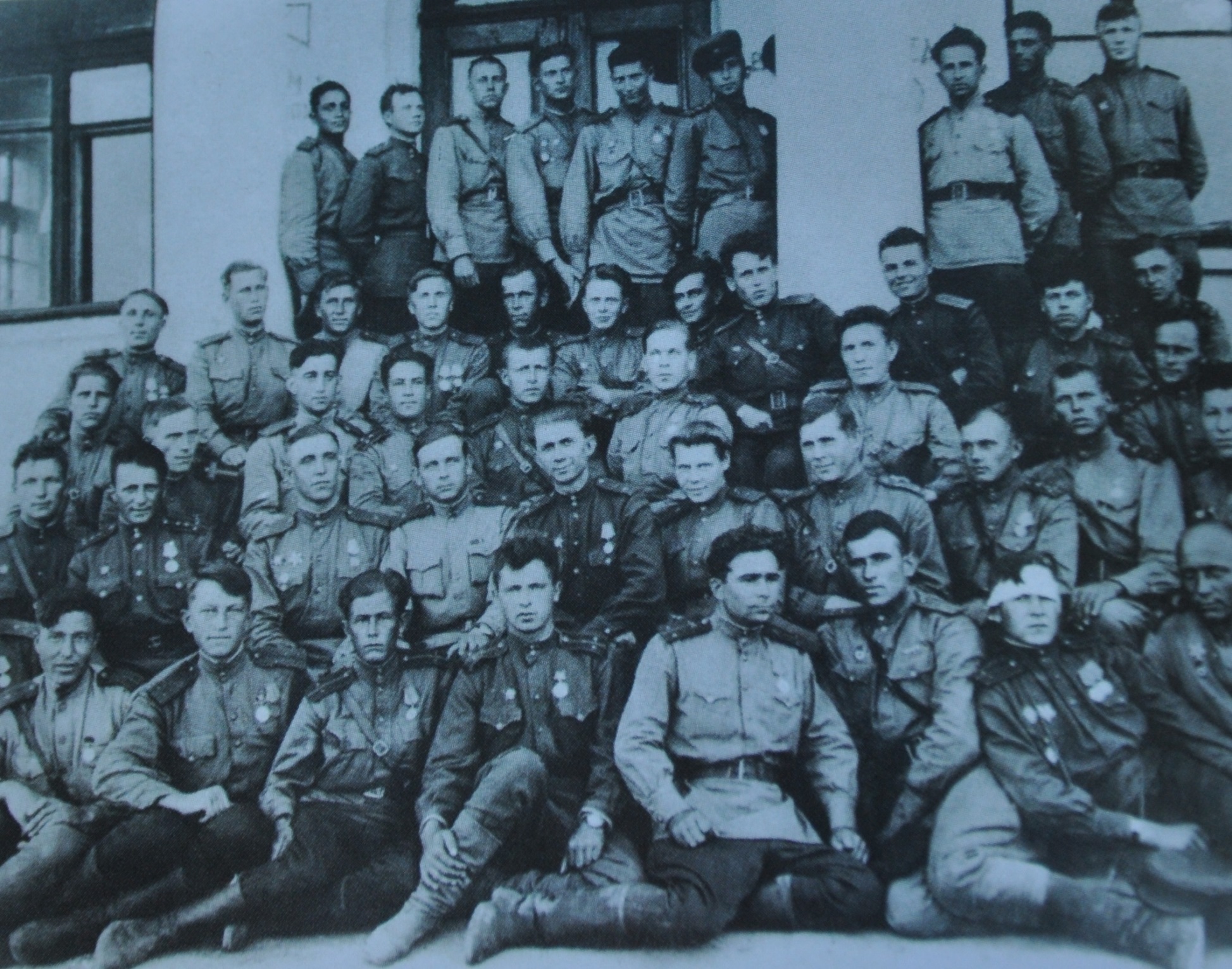 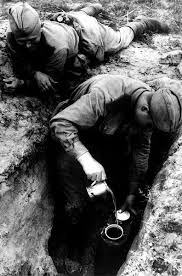 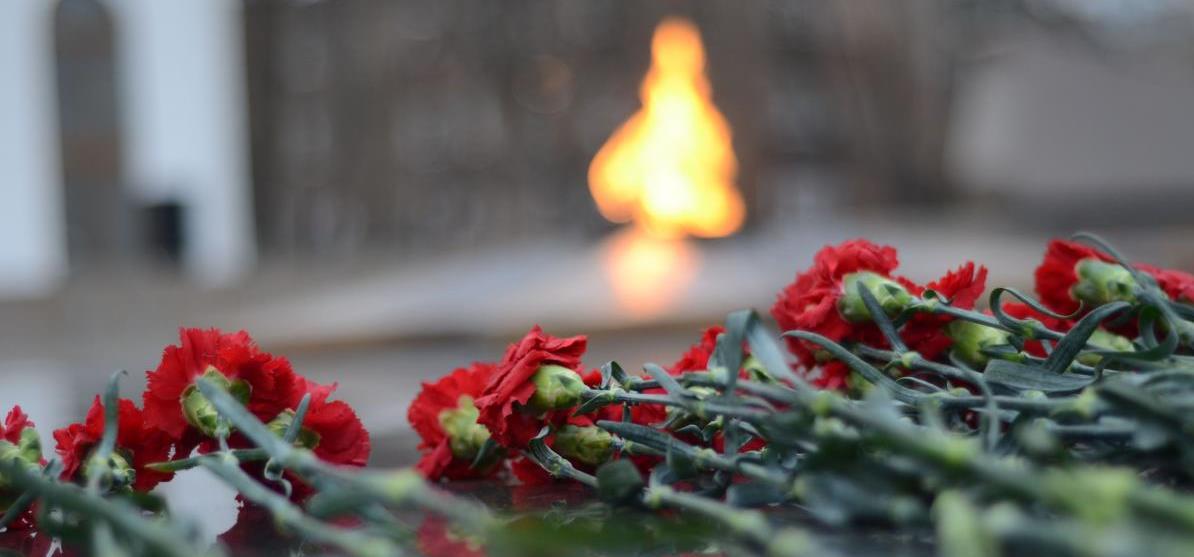 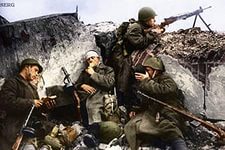 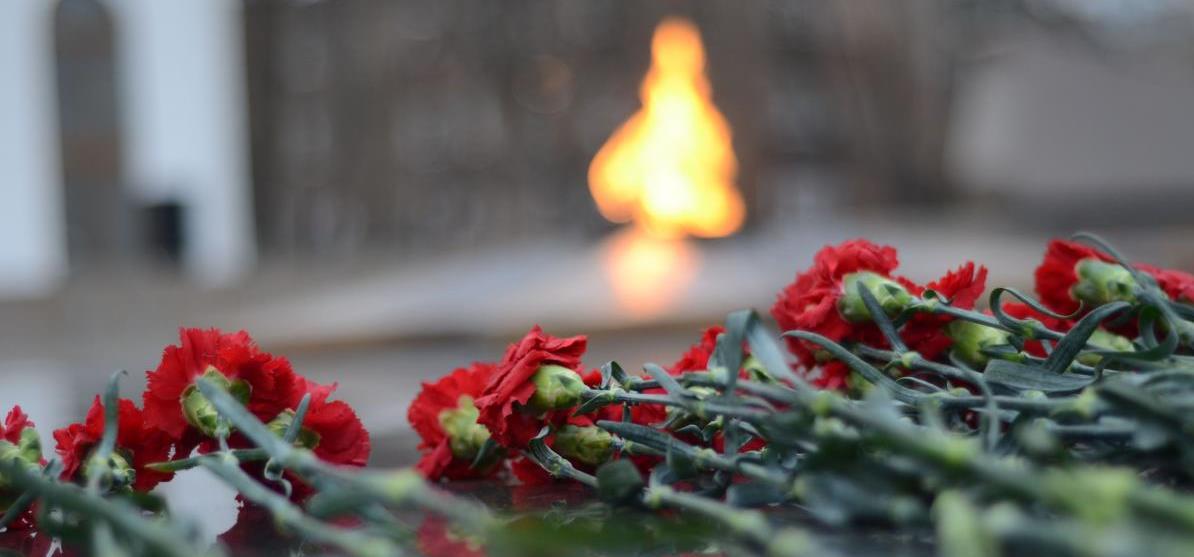 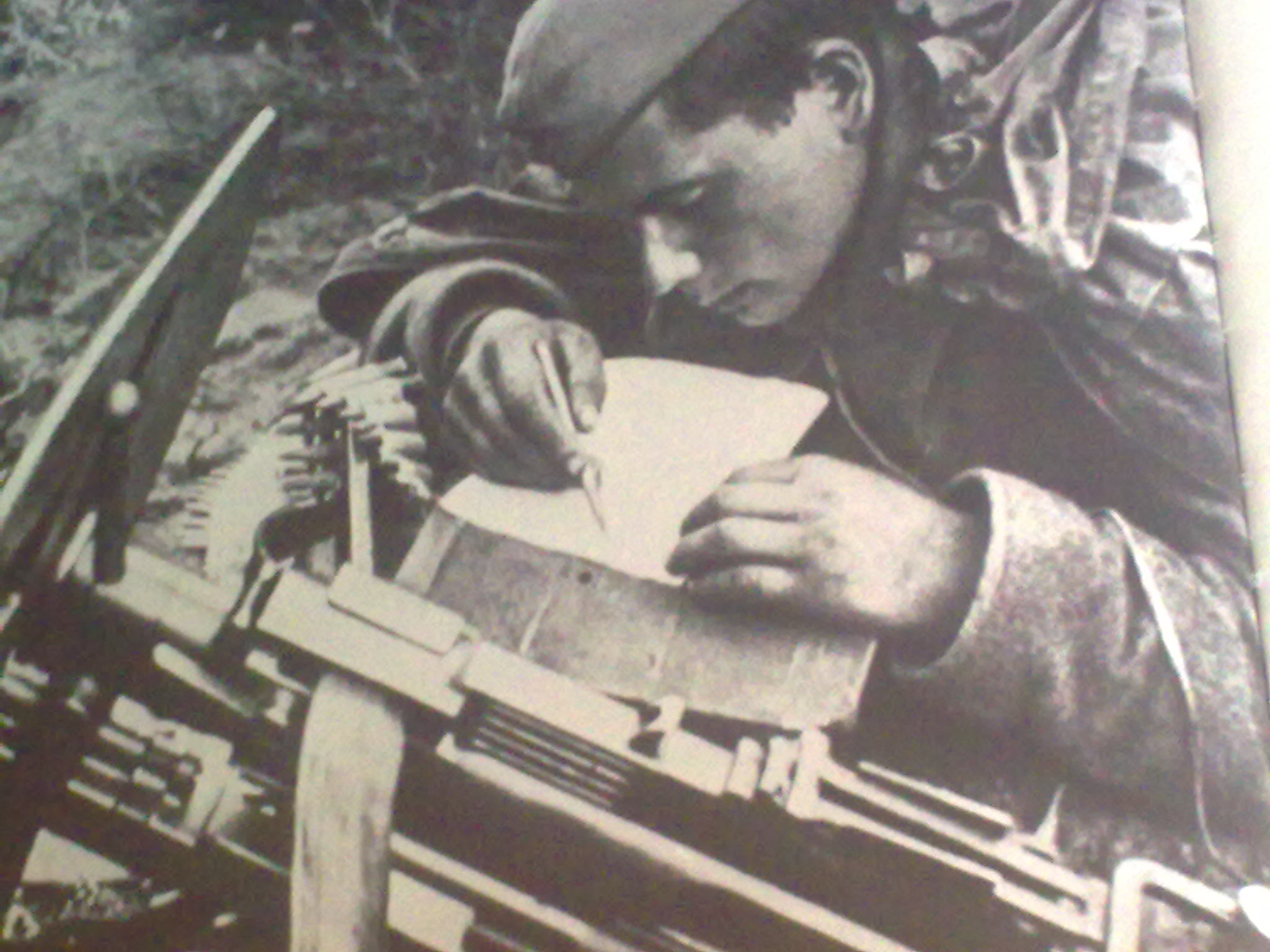 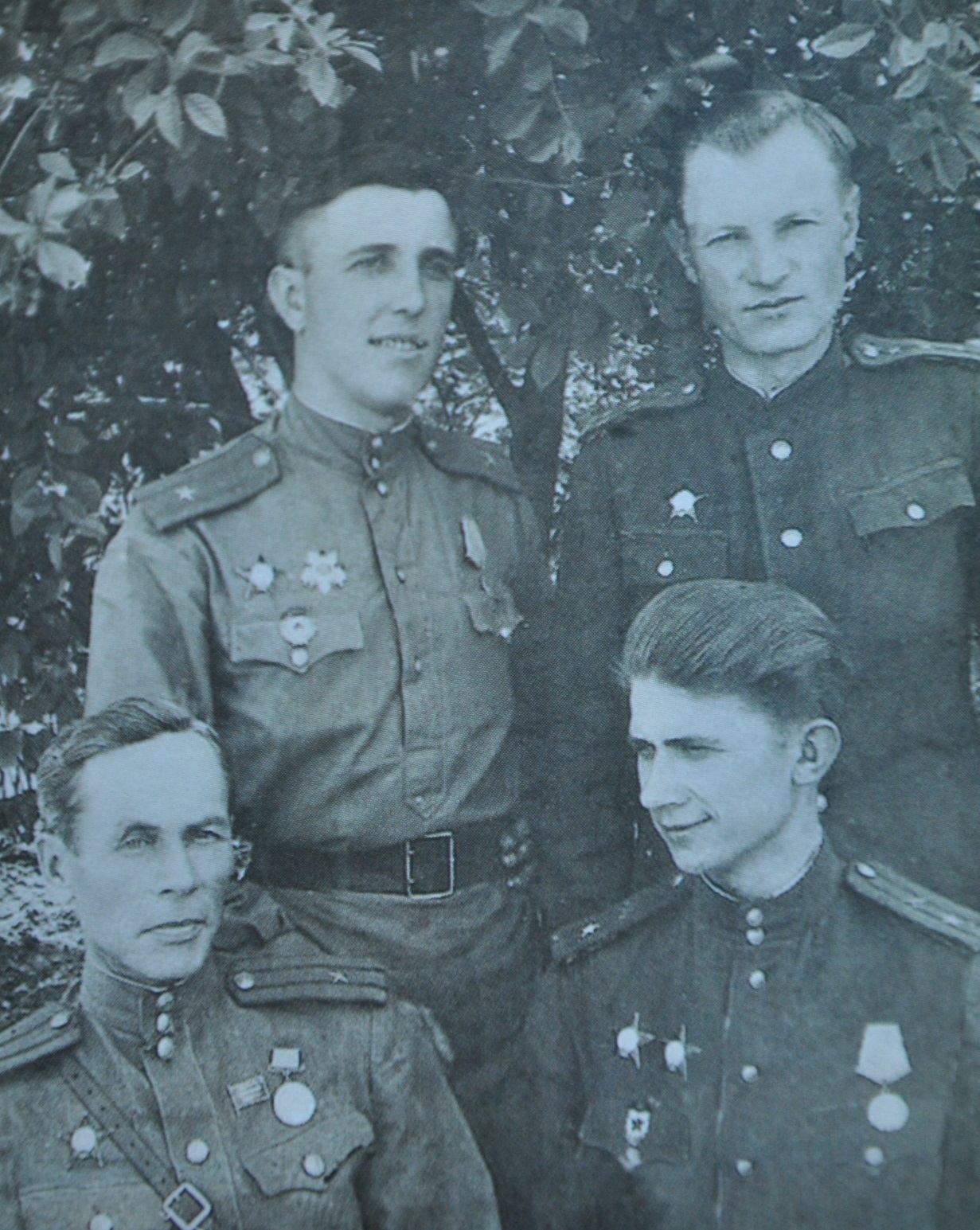 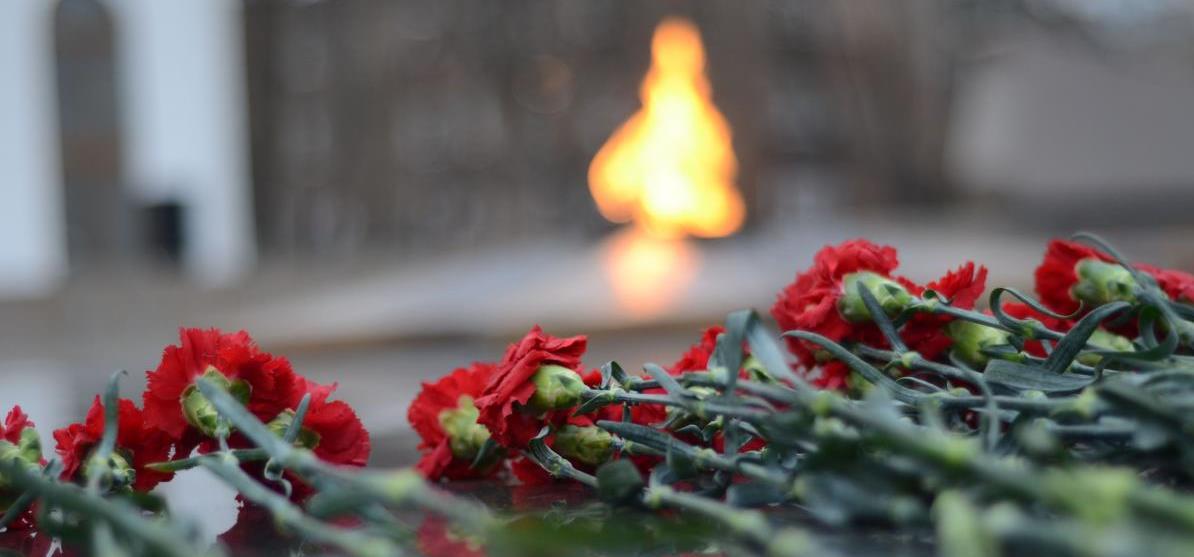 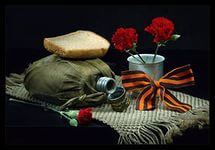 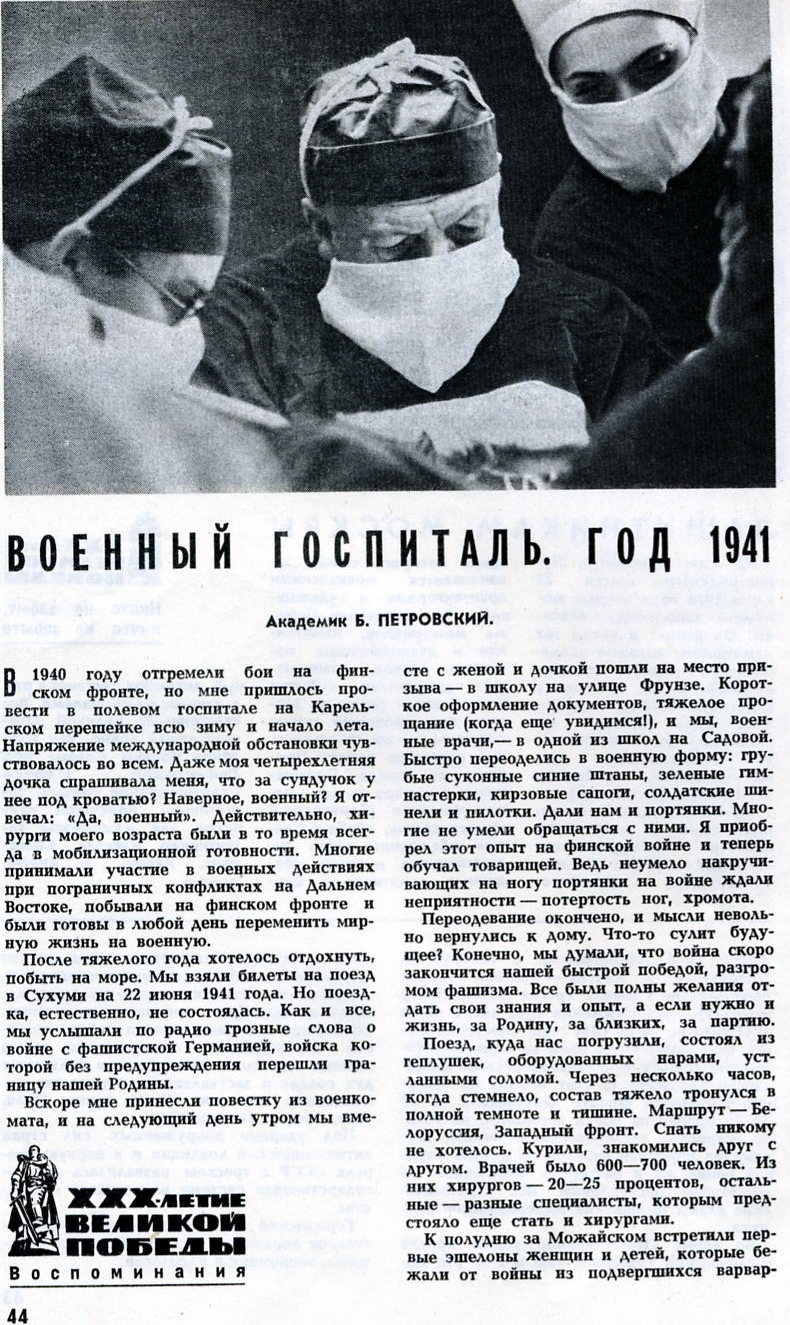 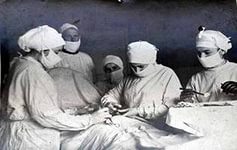 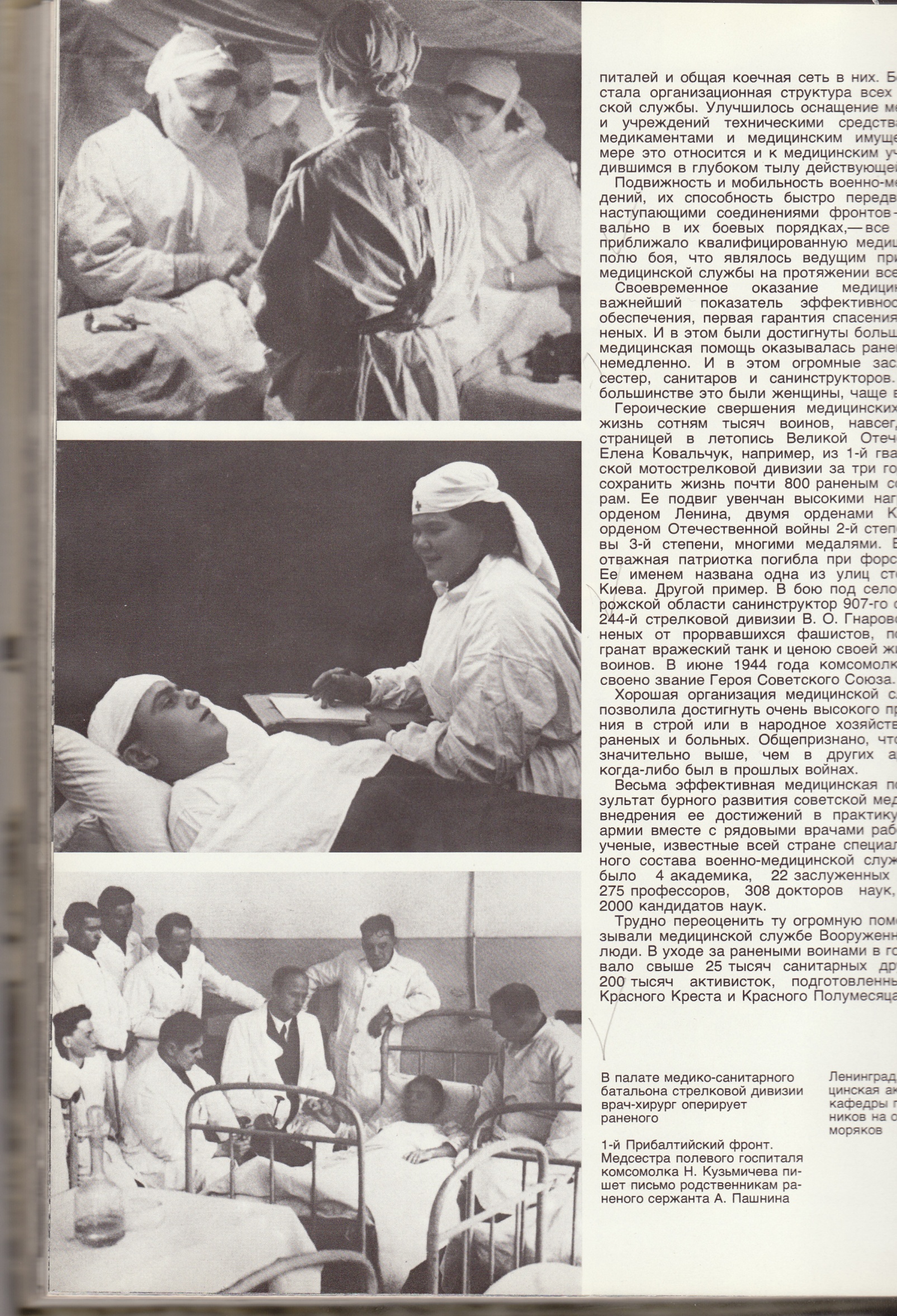 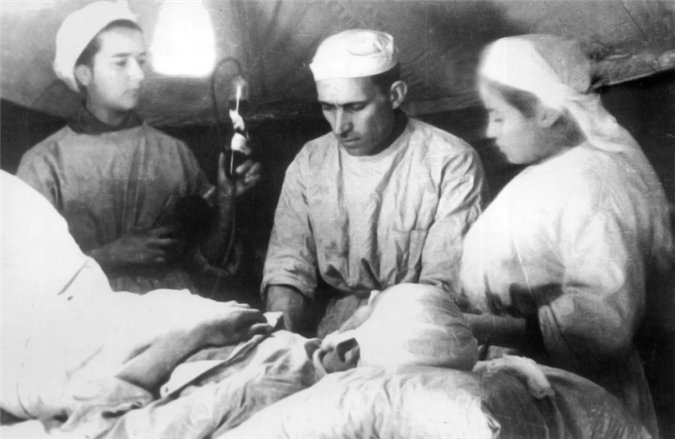 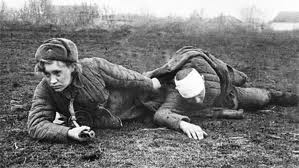 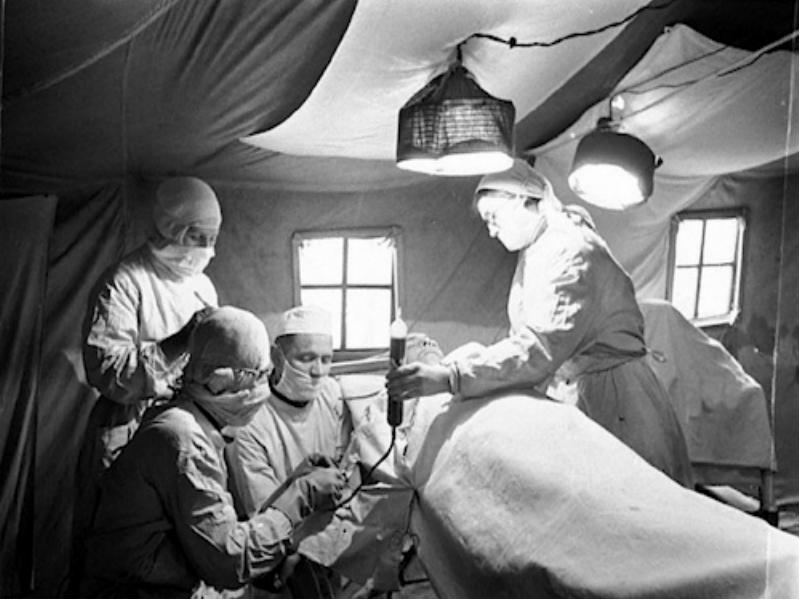 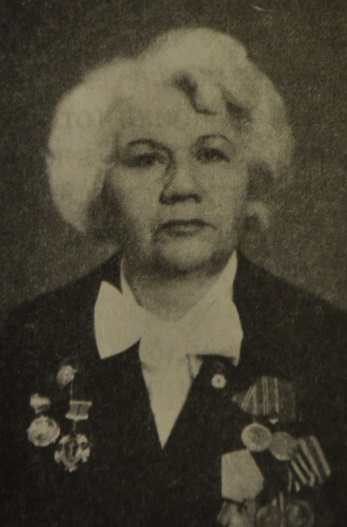 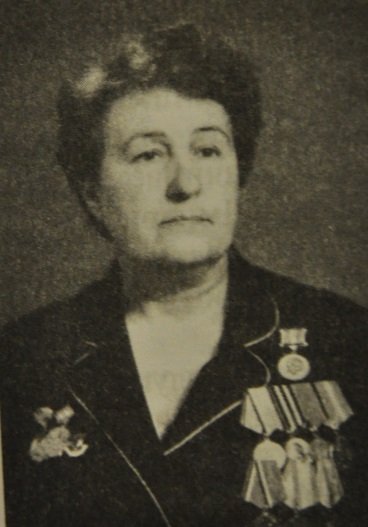 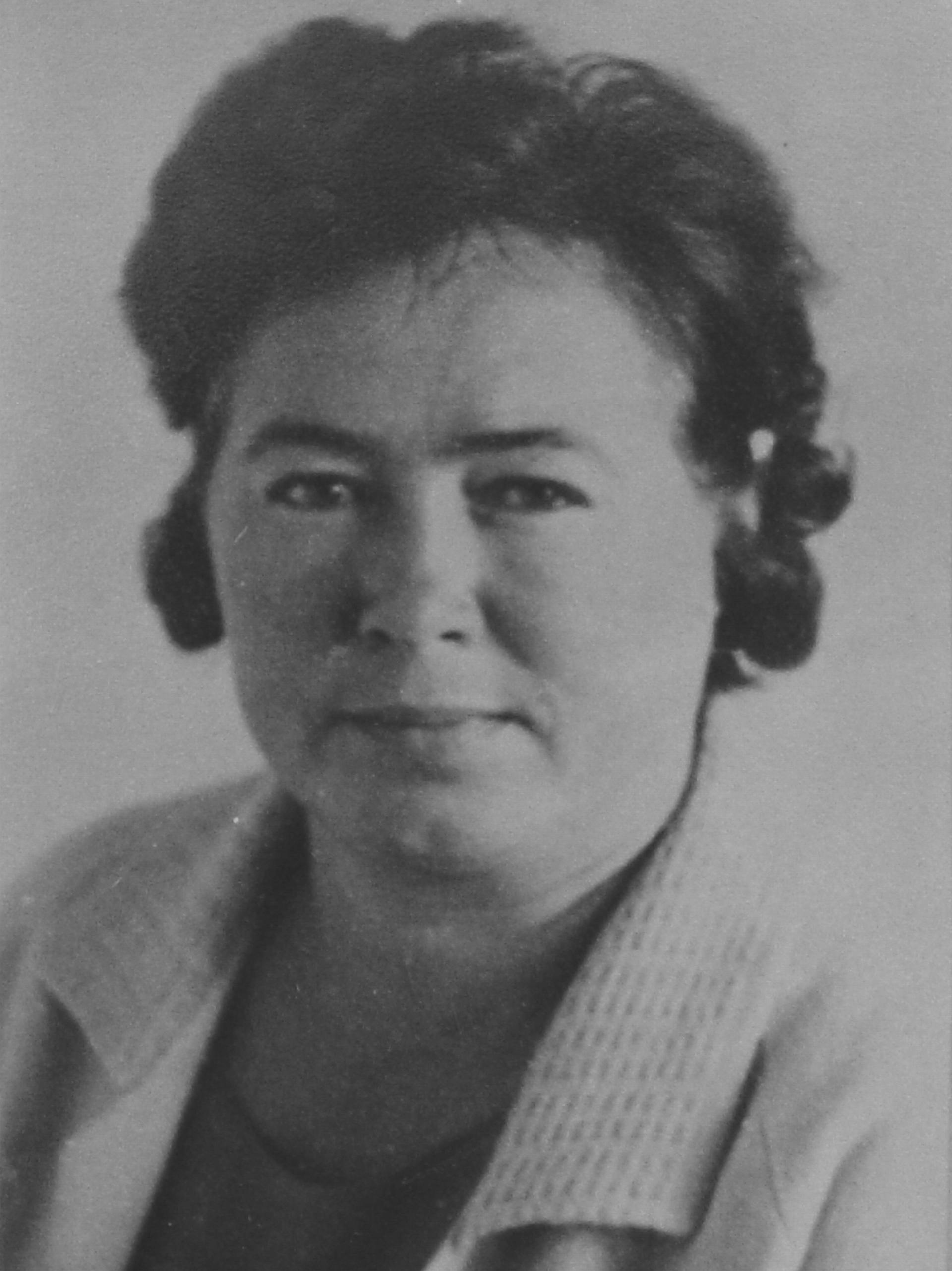 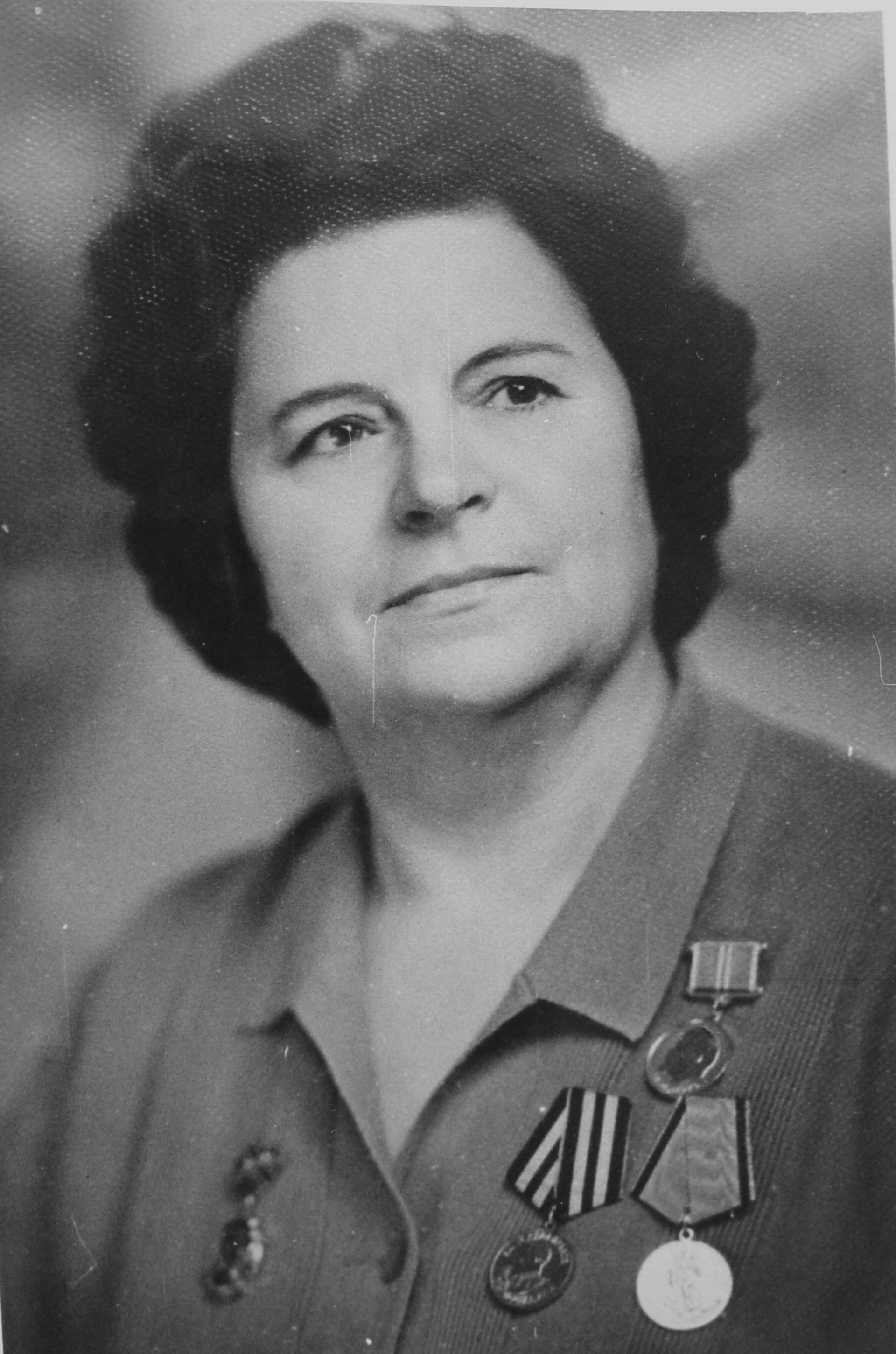 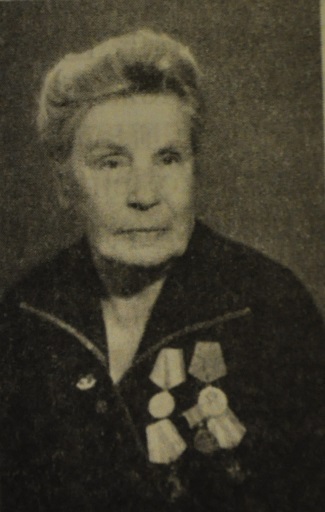 ШУБИНА НАДЕЖДА ВЛАДИМИРОВНА
БАЖАНОВА ЗИНАИДА СТЕПАНОВНА
ШИШКИНА НИНА ДМИТРИЕВНА
ШЕВЧУК НАДЕЖДА ПОРФИРЬЕВНА
КАПУСТКИНА МАРИЯ АНДРЕЕВНА
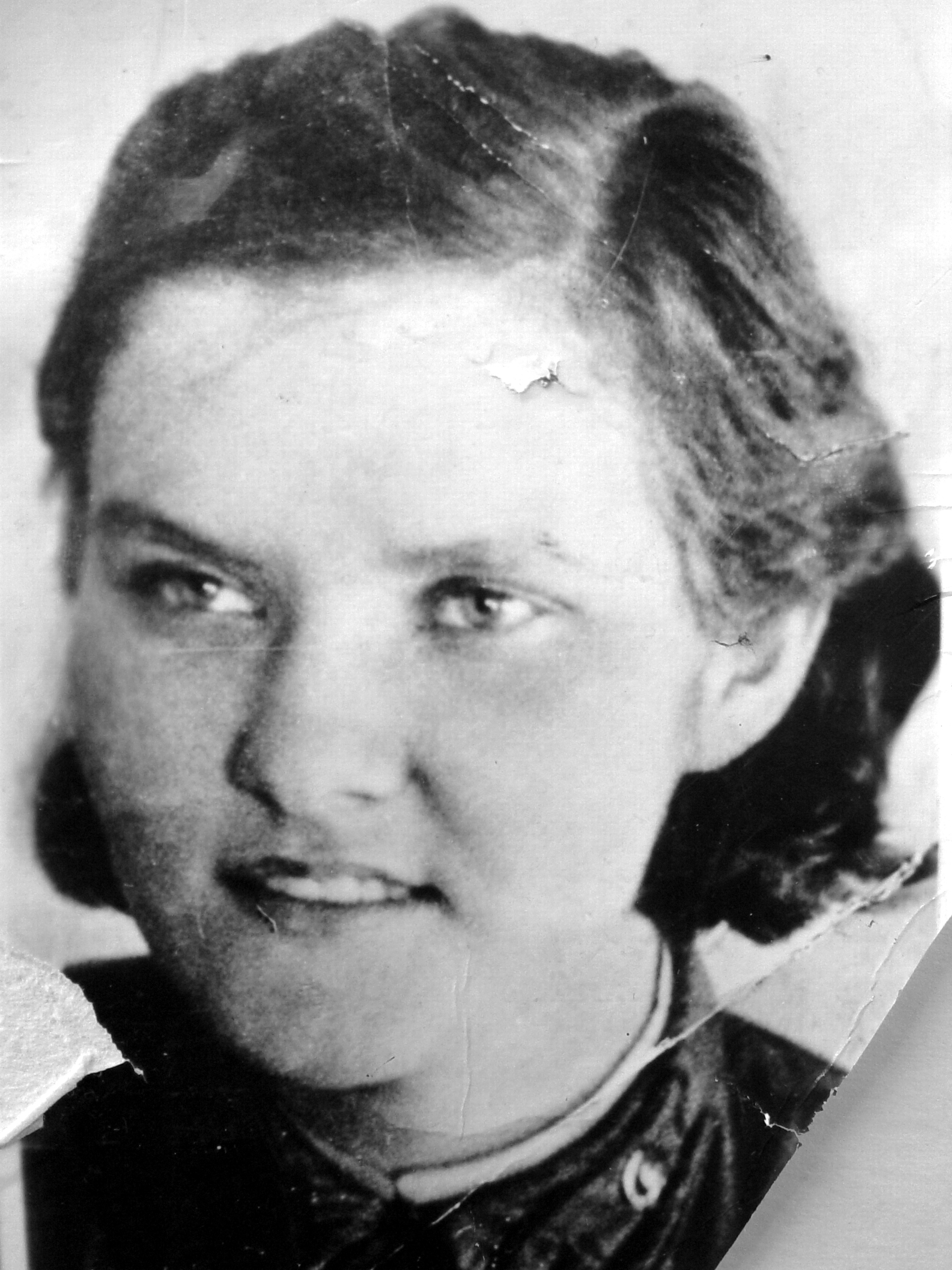 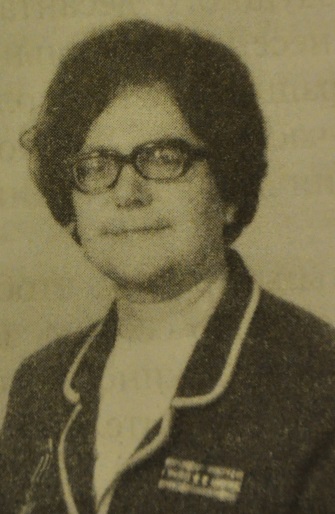 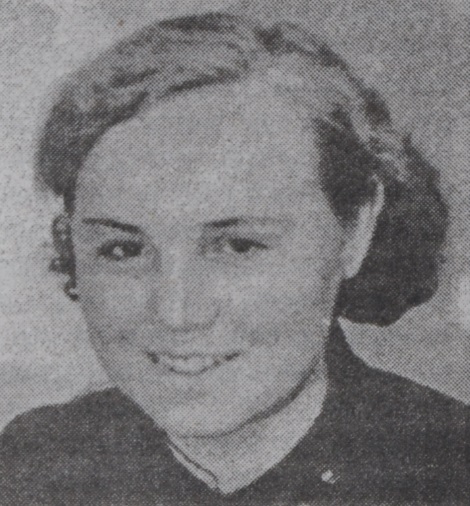 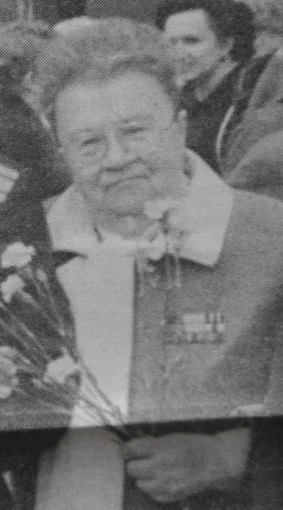 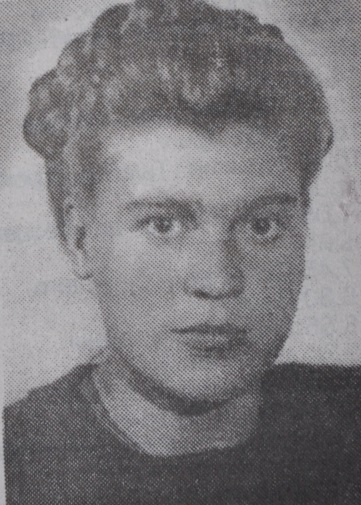 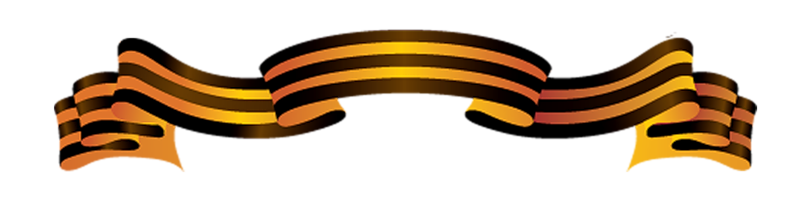 ИВАНОВА НИНА ИВАНОВНА
ГЕРМАН НИНА КАРЛОВНА
КРЮЧКОВА АЛЕКСАНДРА АНДРИАНОВНА
КАБАНОВА МАРИЯ ИЛЬИНИЧНА
ВИНОГРАДОВА НЕЛЛЯ ЛЬВОВНА
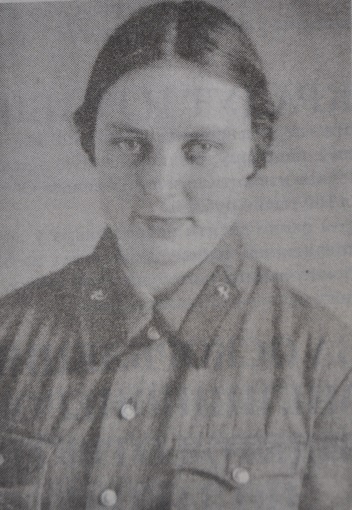 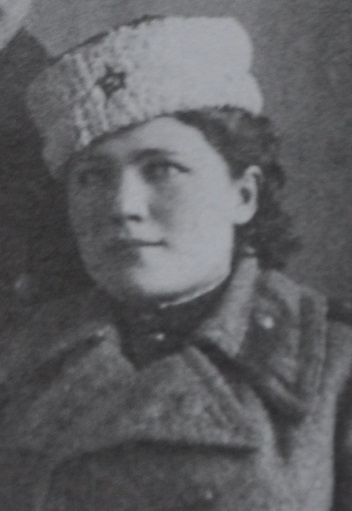 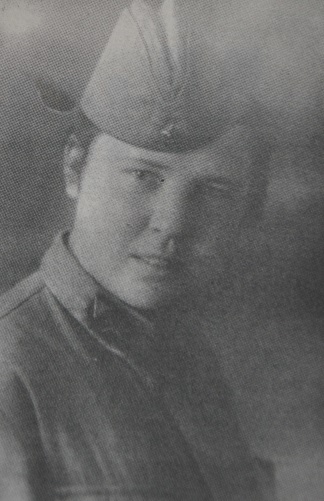 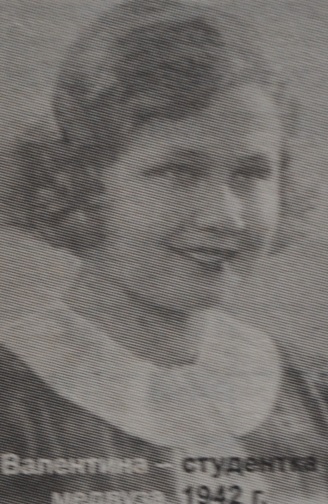 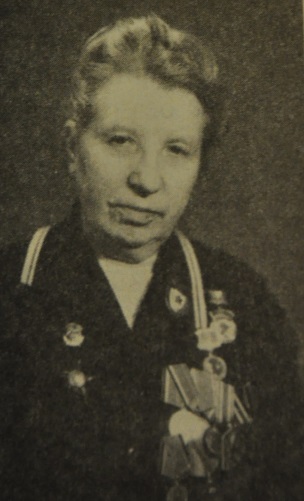 ЦУПРИК ВАЛЕНТИНА МАКАРОВНА
ПЕТРЕНКО АННА МАКСИМОВНА
СЛУЦКАЯ ЕКАТЕРИНА ЕФИМОВНА
ШАМОРДИНА АЛЕКСАНДРА ФЁДОРОВНА
БЫКОВСКАЯ НОННА АЛЕКСАНДРОВНА
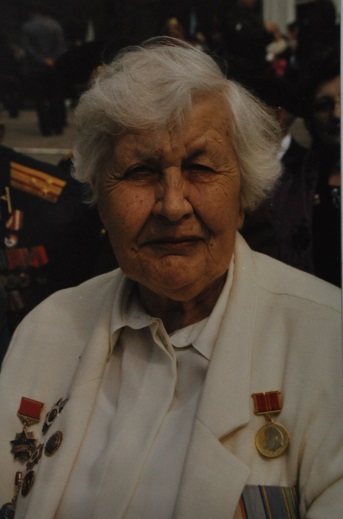 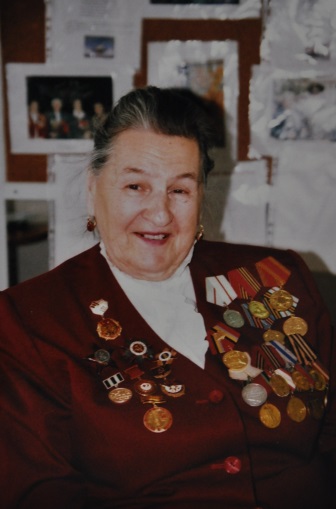 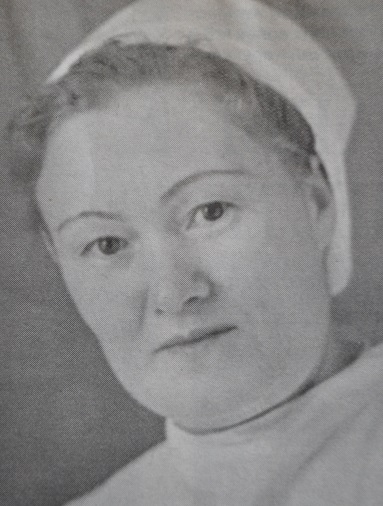 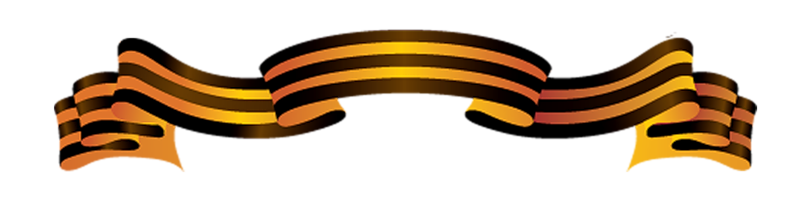 НИКОЛЬСКАЯ ВЕРА ПЕТРОВНА
СЛОБЧИНСКАЯ ТАМАРА ФЁДОРОВНА
СЕЛИВЁРСТОВА НИНА ИВАНОВНА
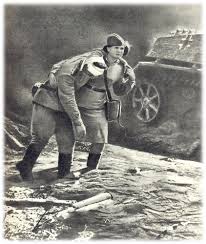 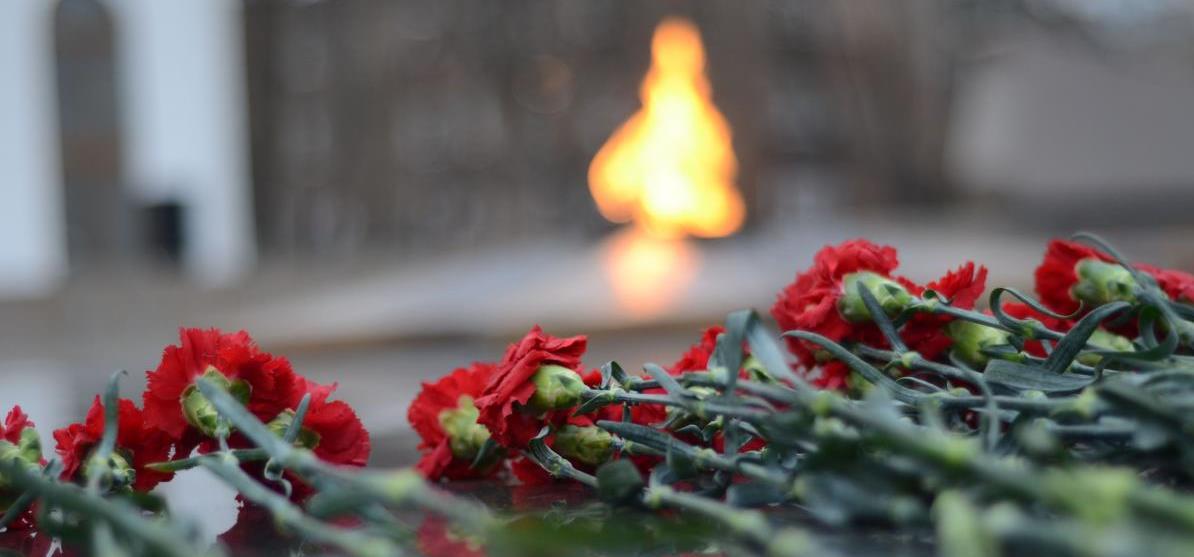 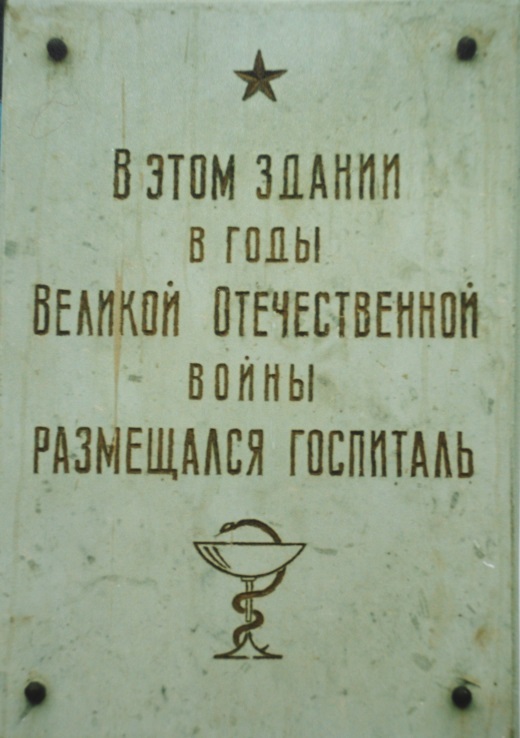 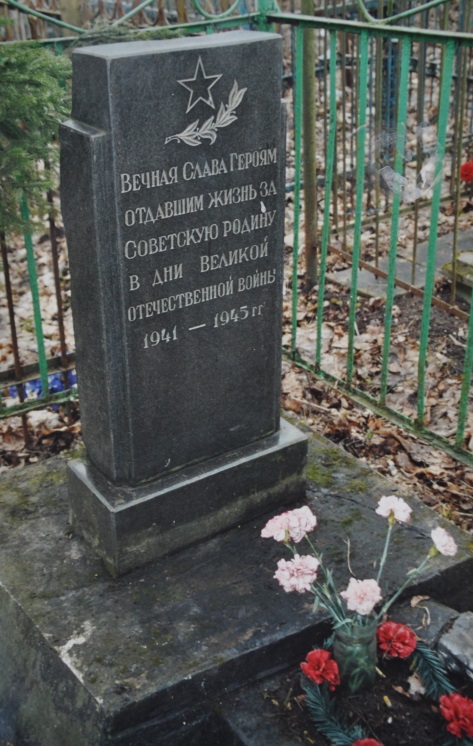 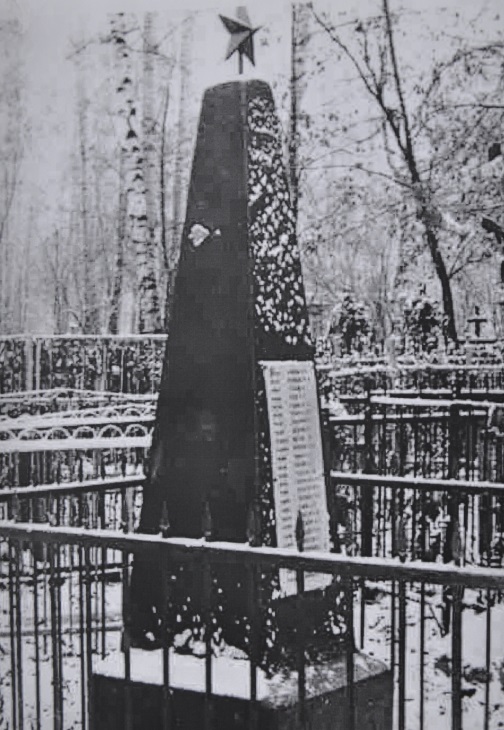 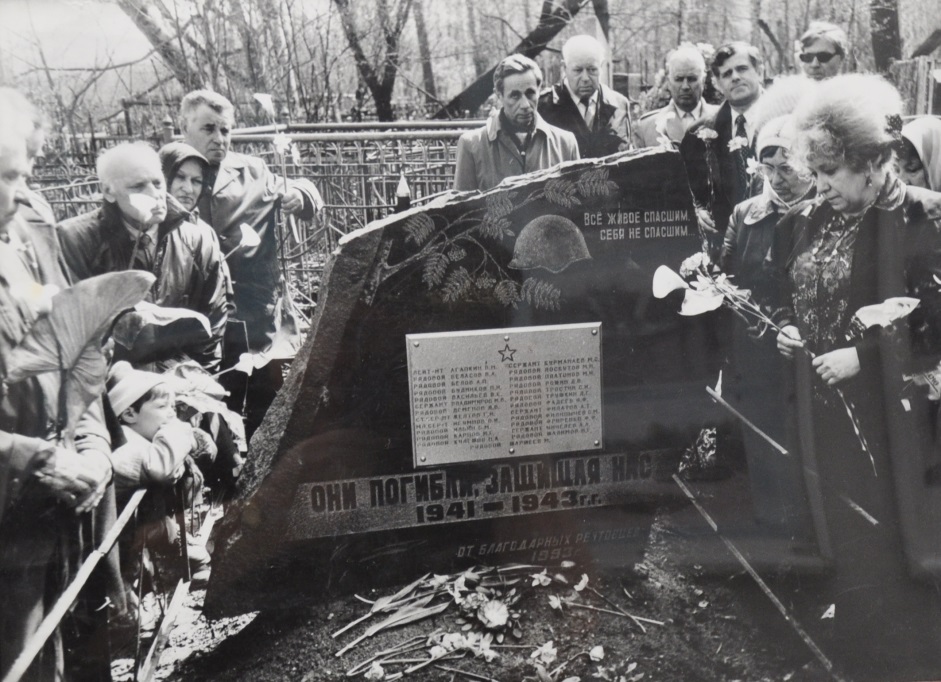 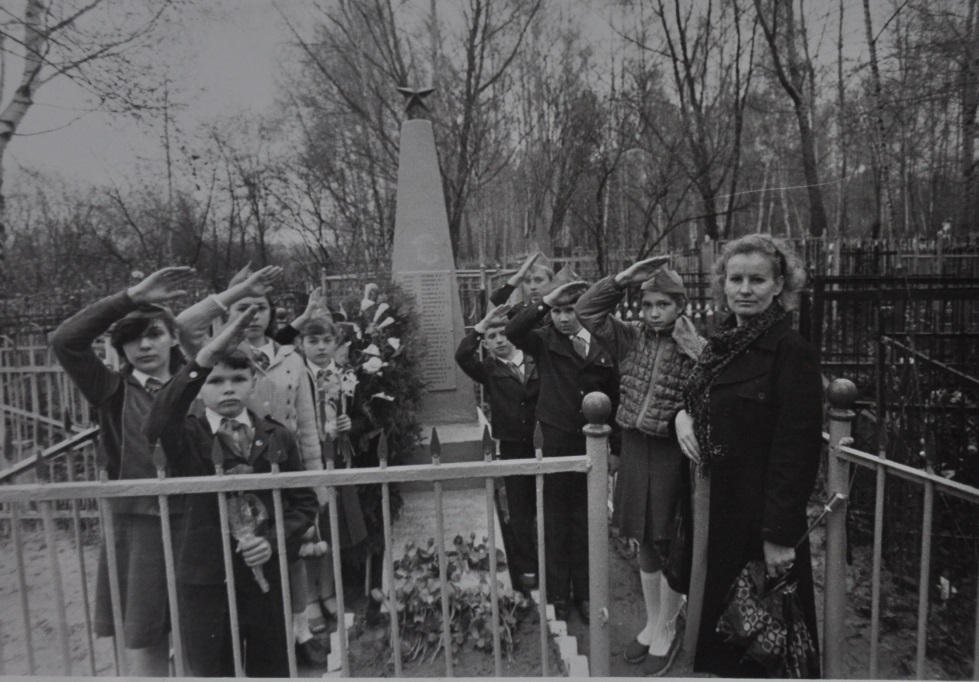 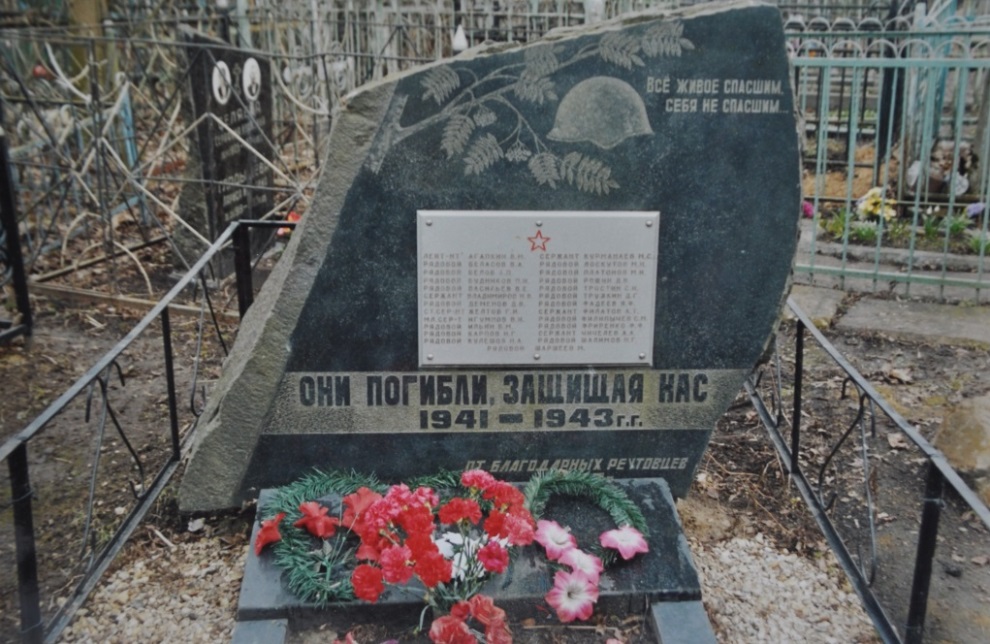 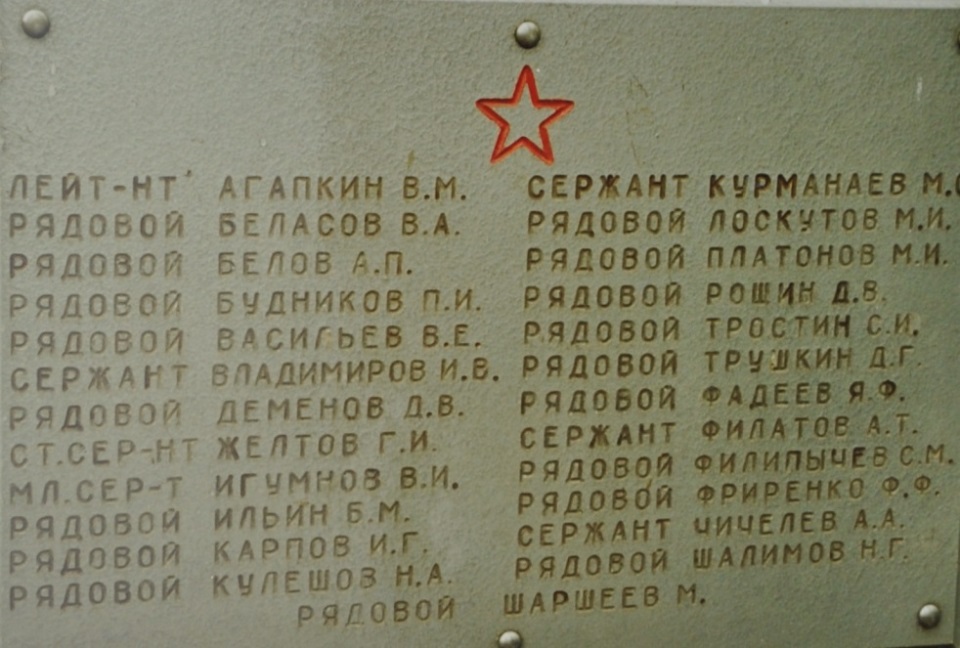 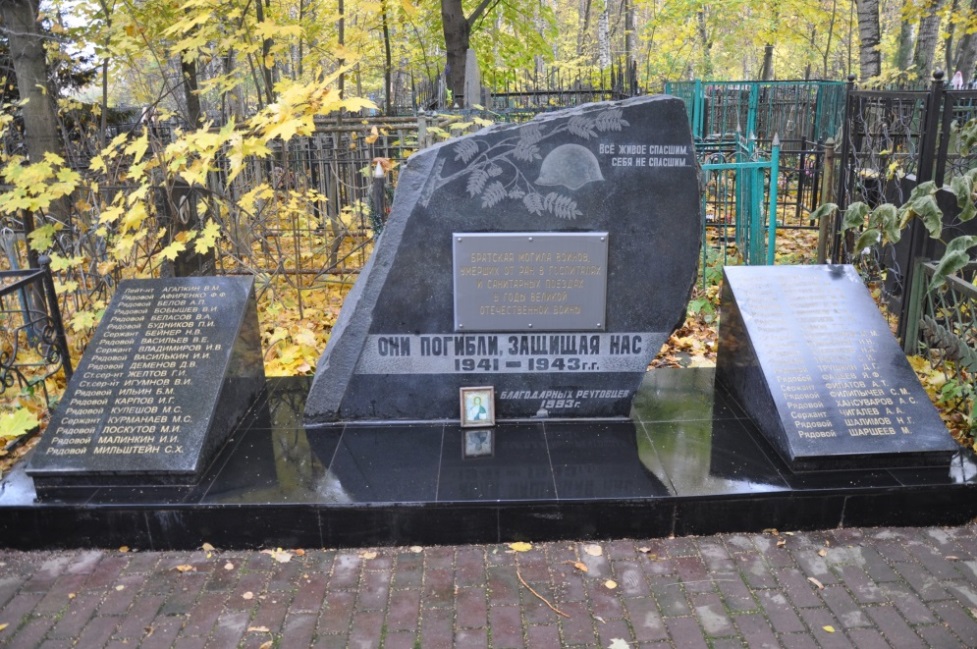 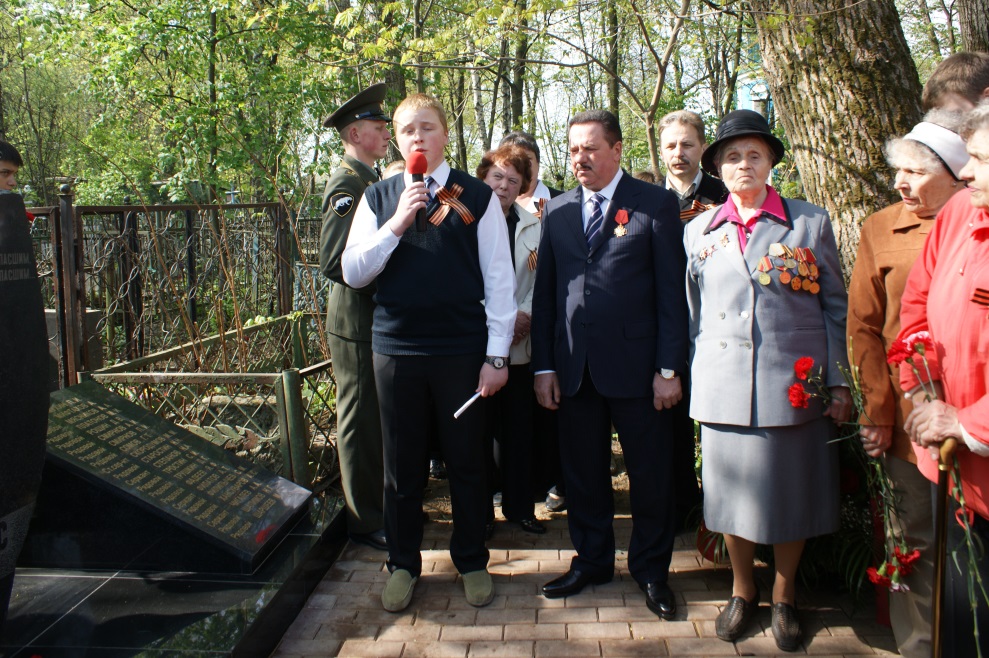 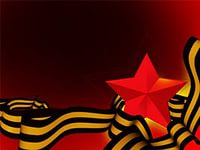 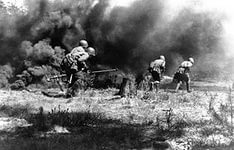 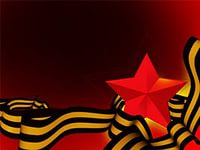 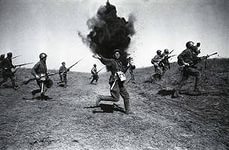 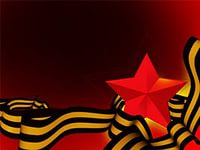 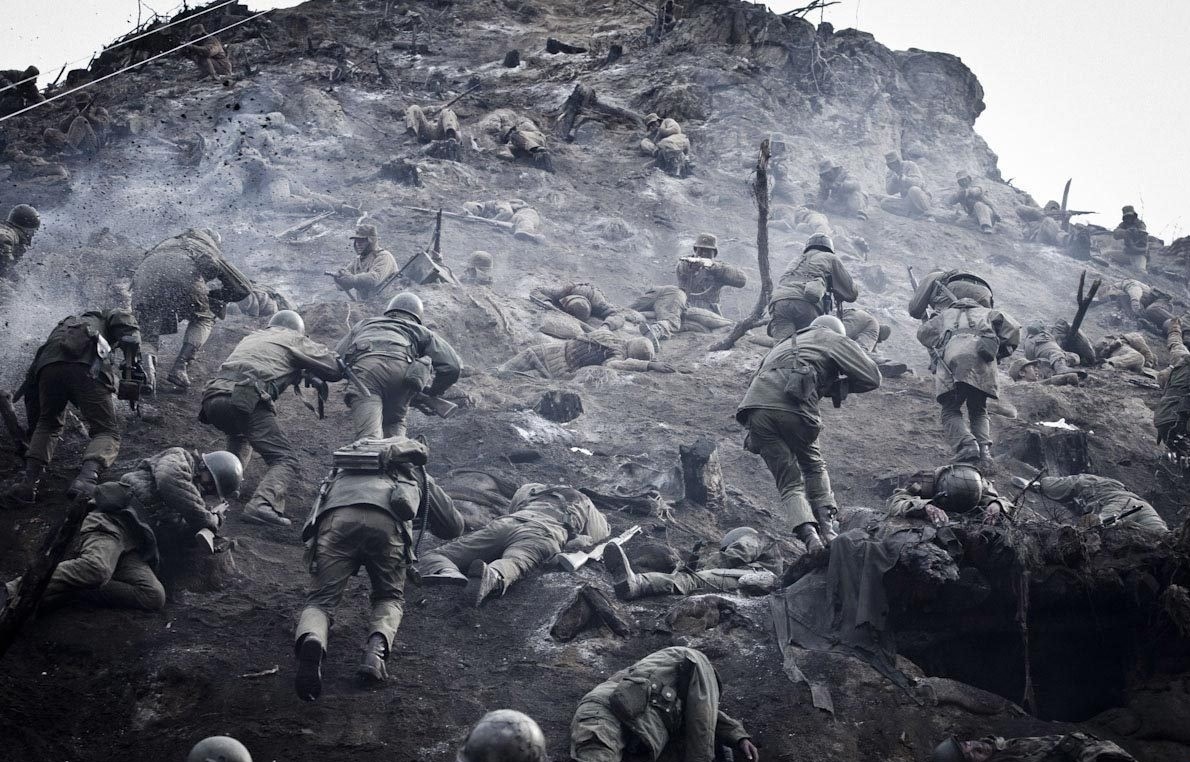 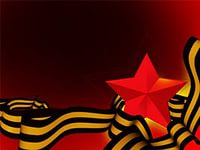 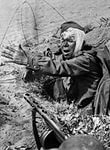 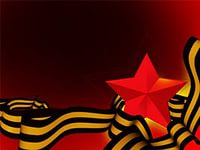 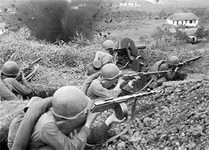 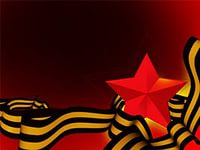 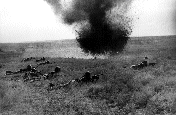 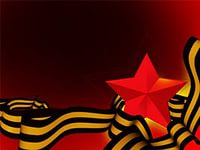 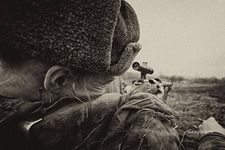 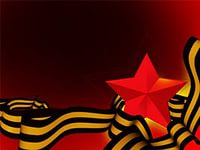 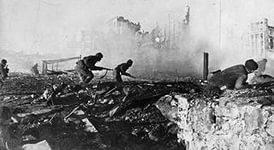 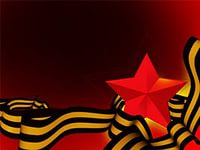 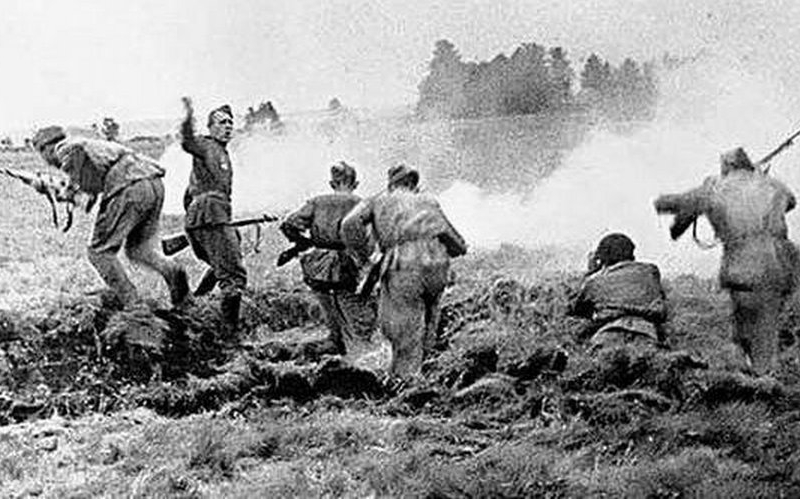 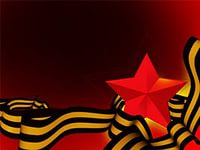 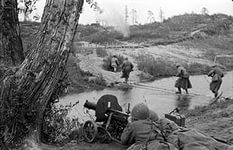 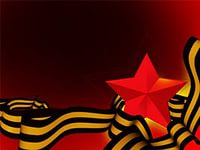 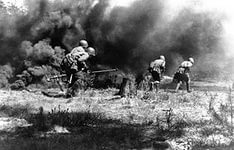 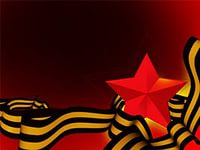 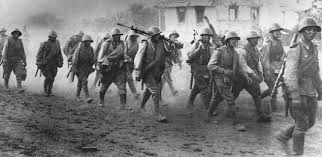 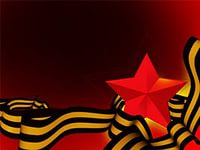 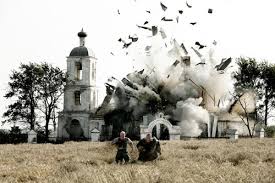 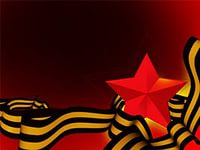 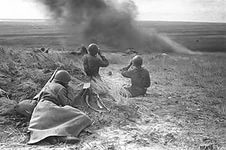 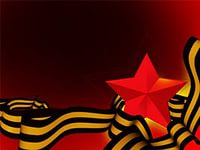 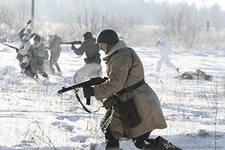 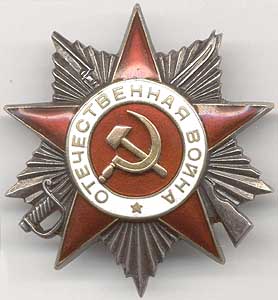 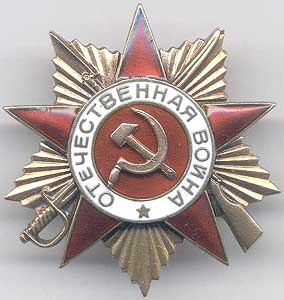 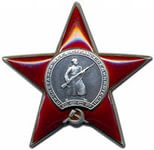 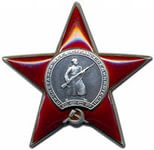 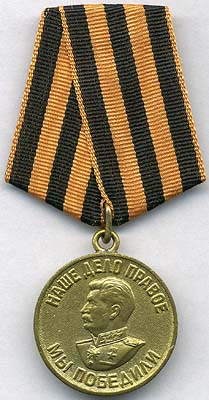 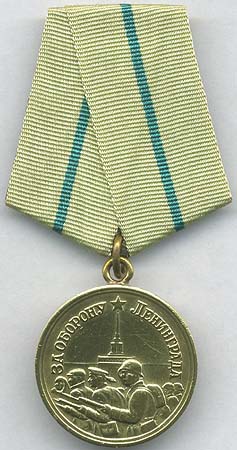 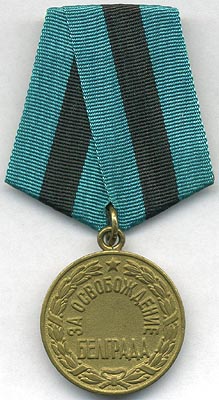 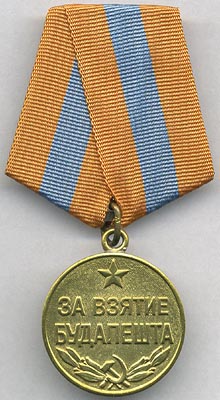 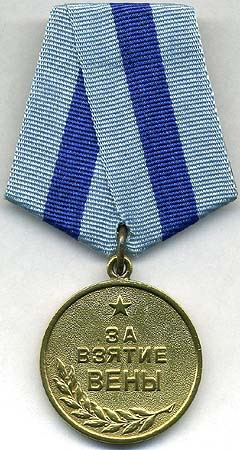 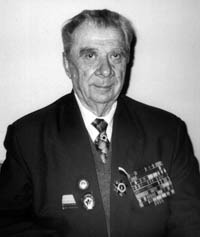 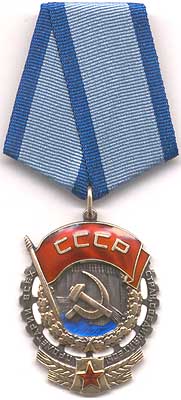 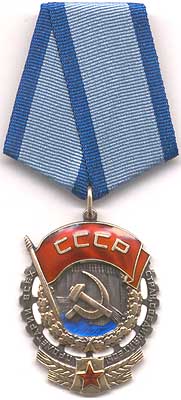 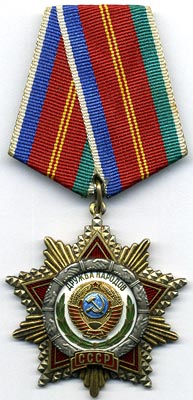 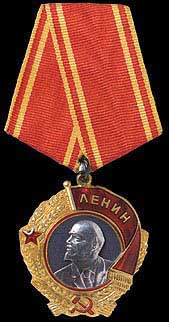 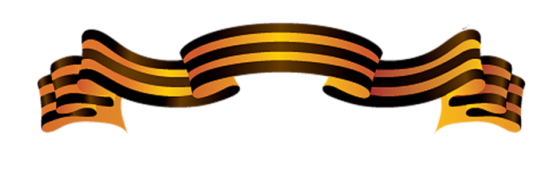 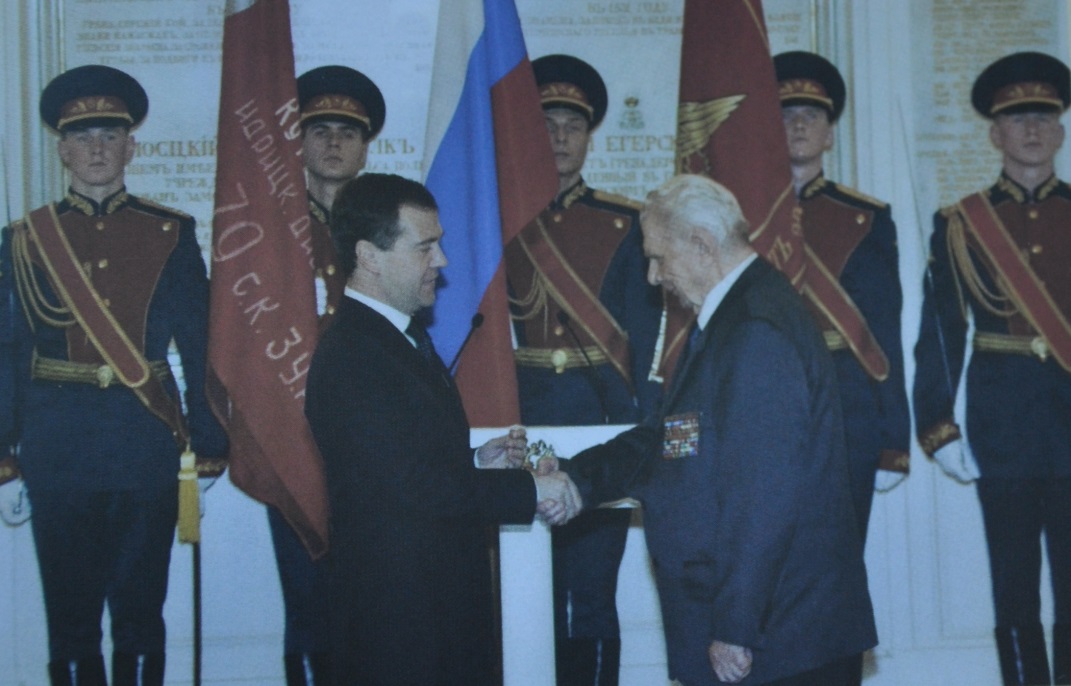 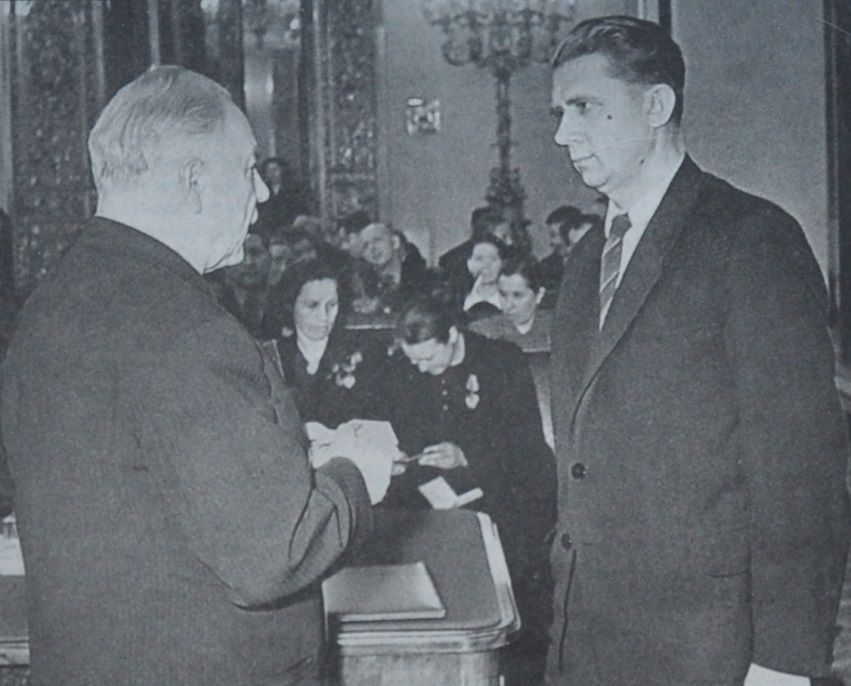 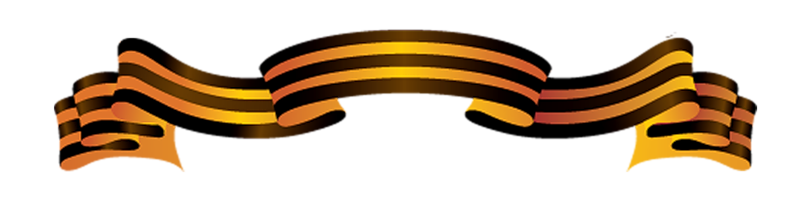 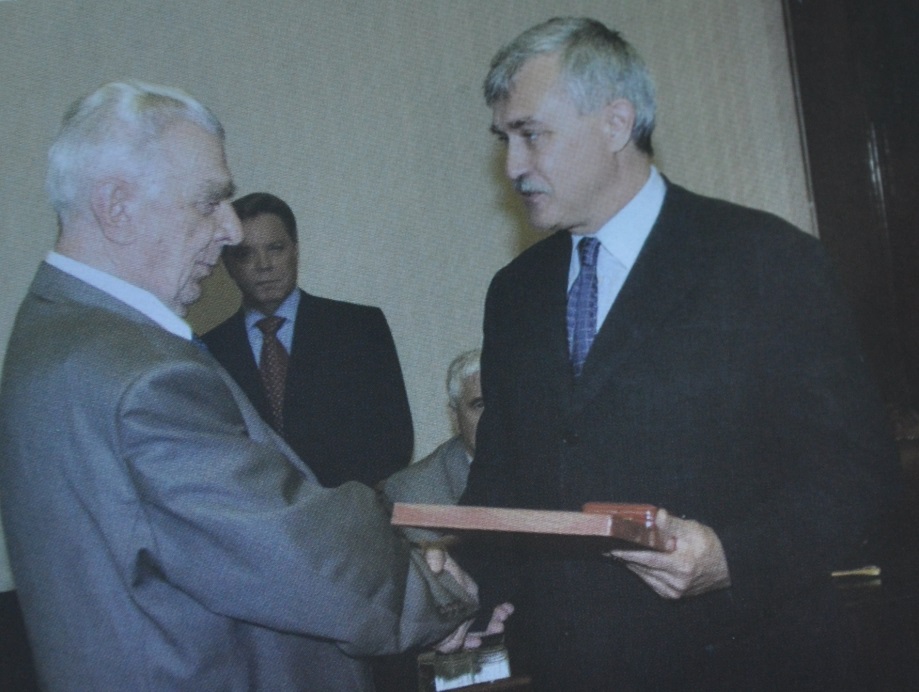 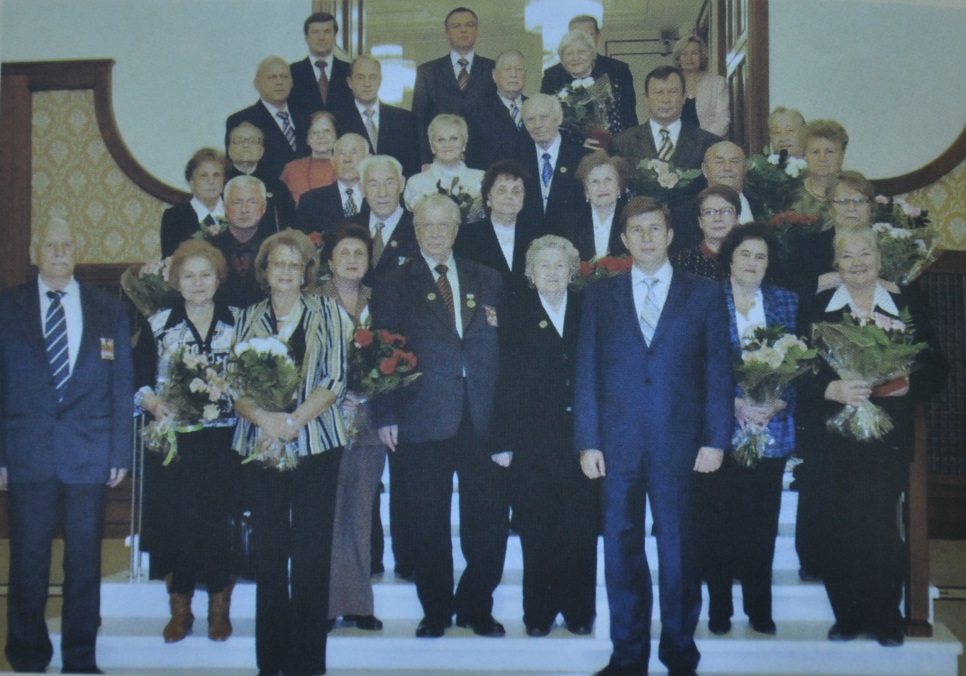 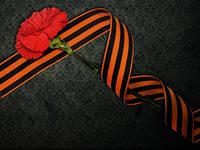 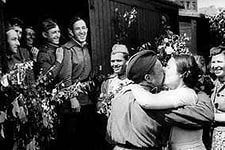 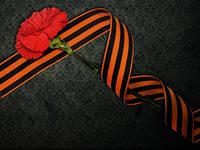 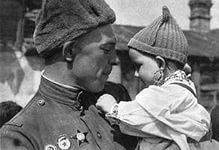 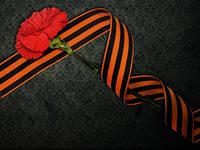 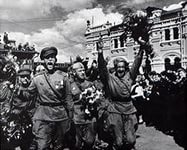 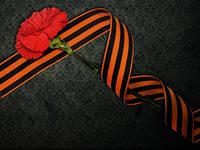 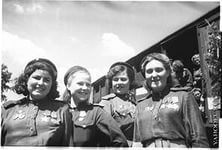 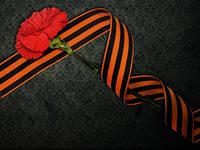 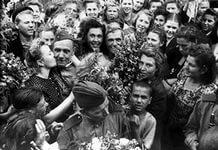 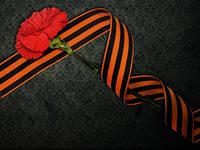 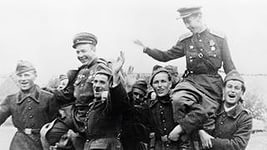 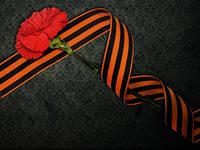 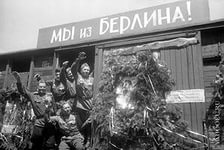 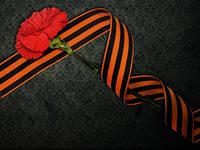 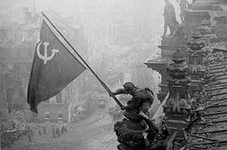 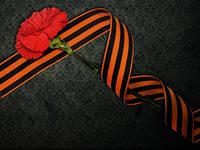 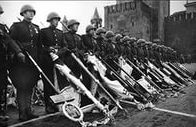 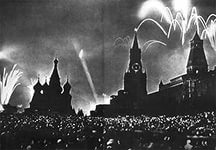 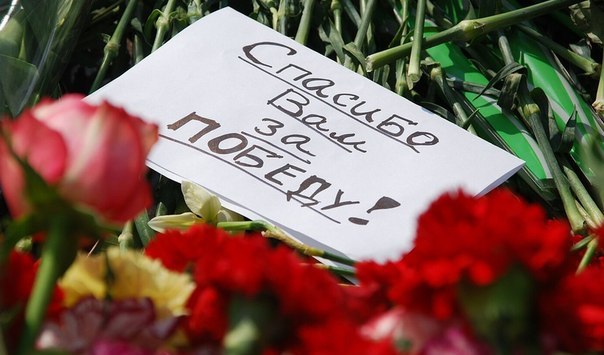 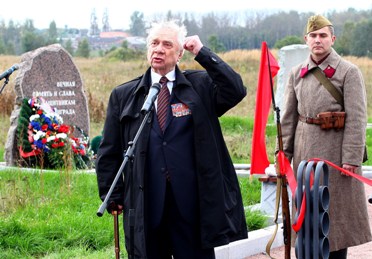 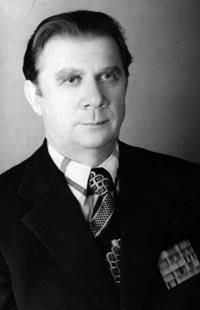 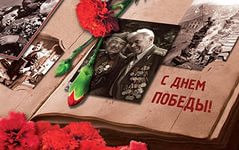 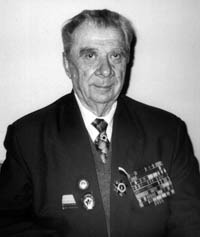 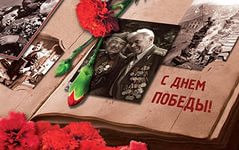 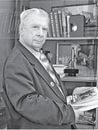 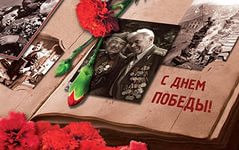 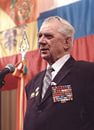 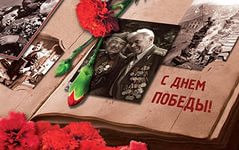 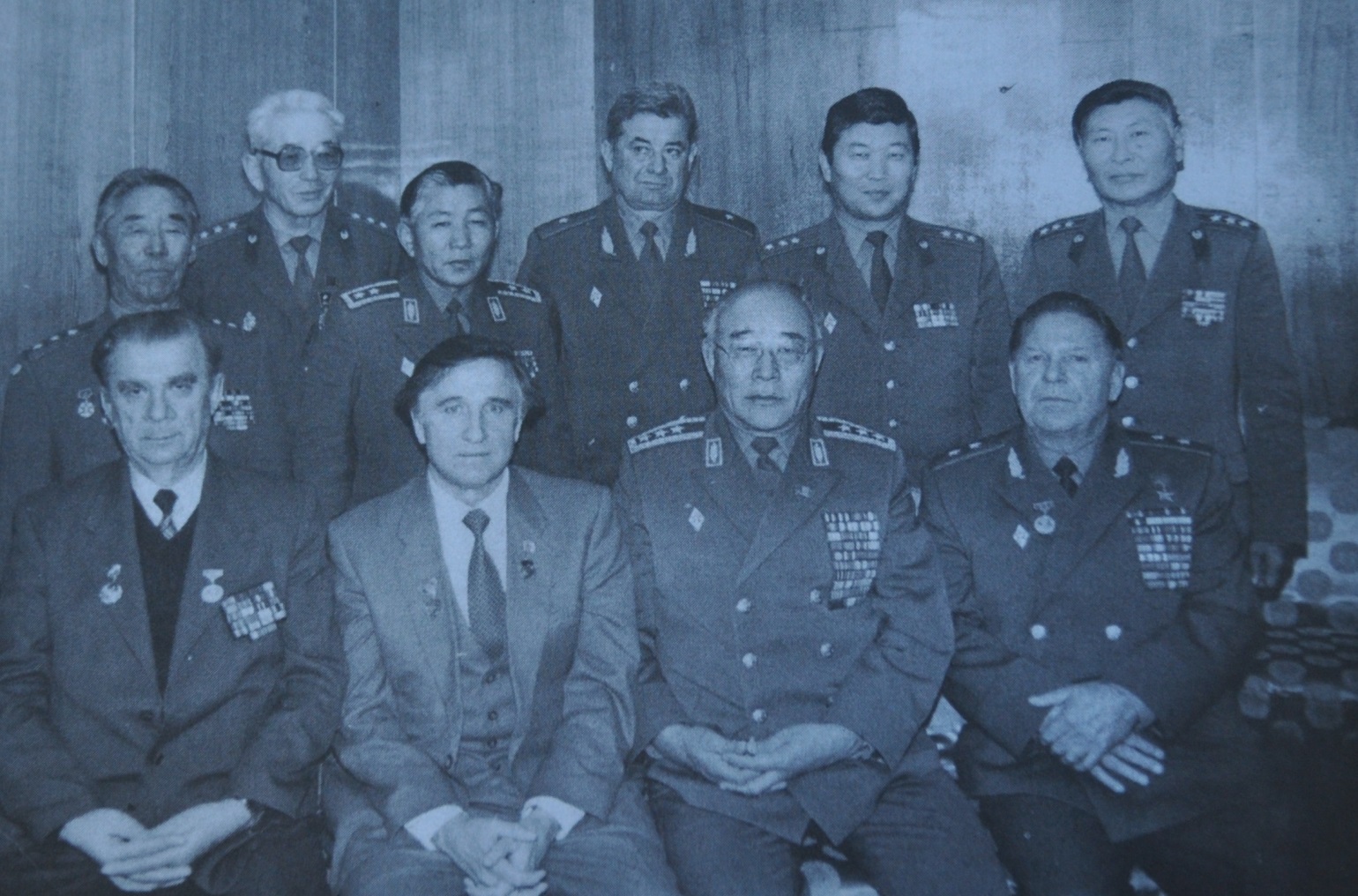 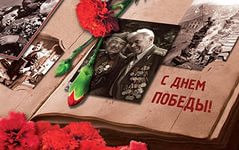 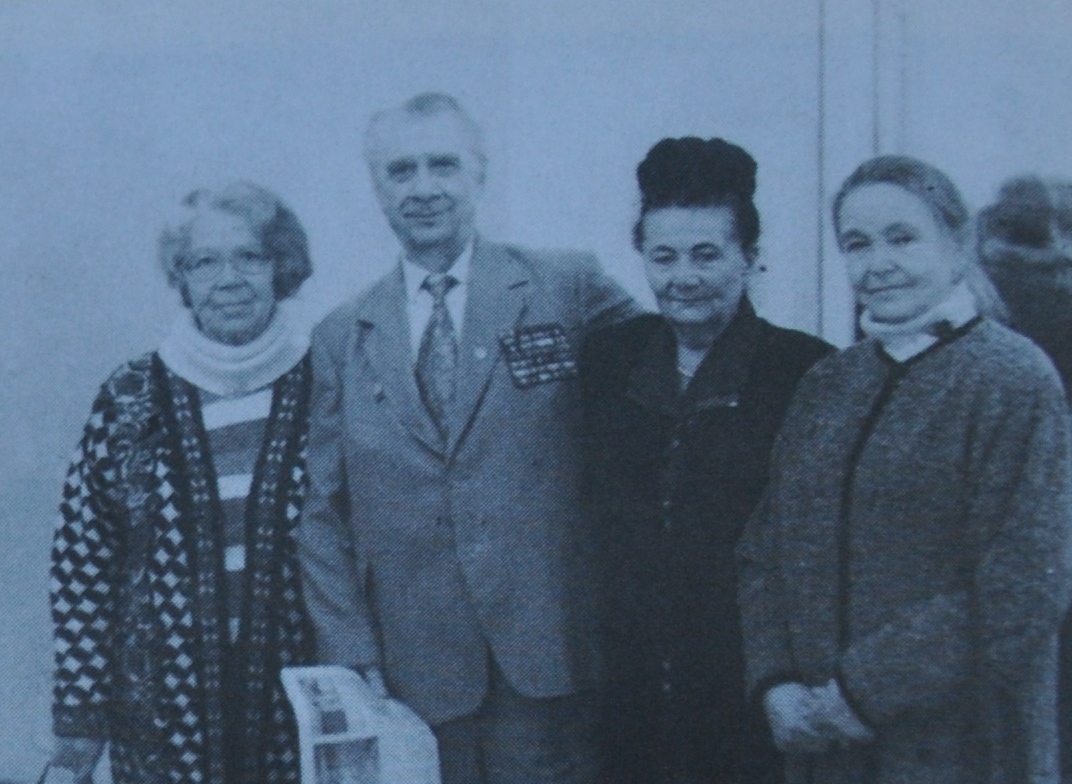 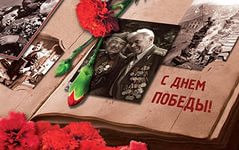 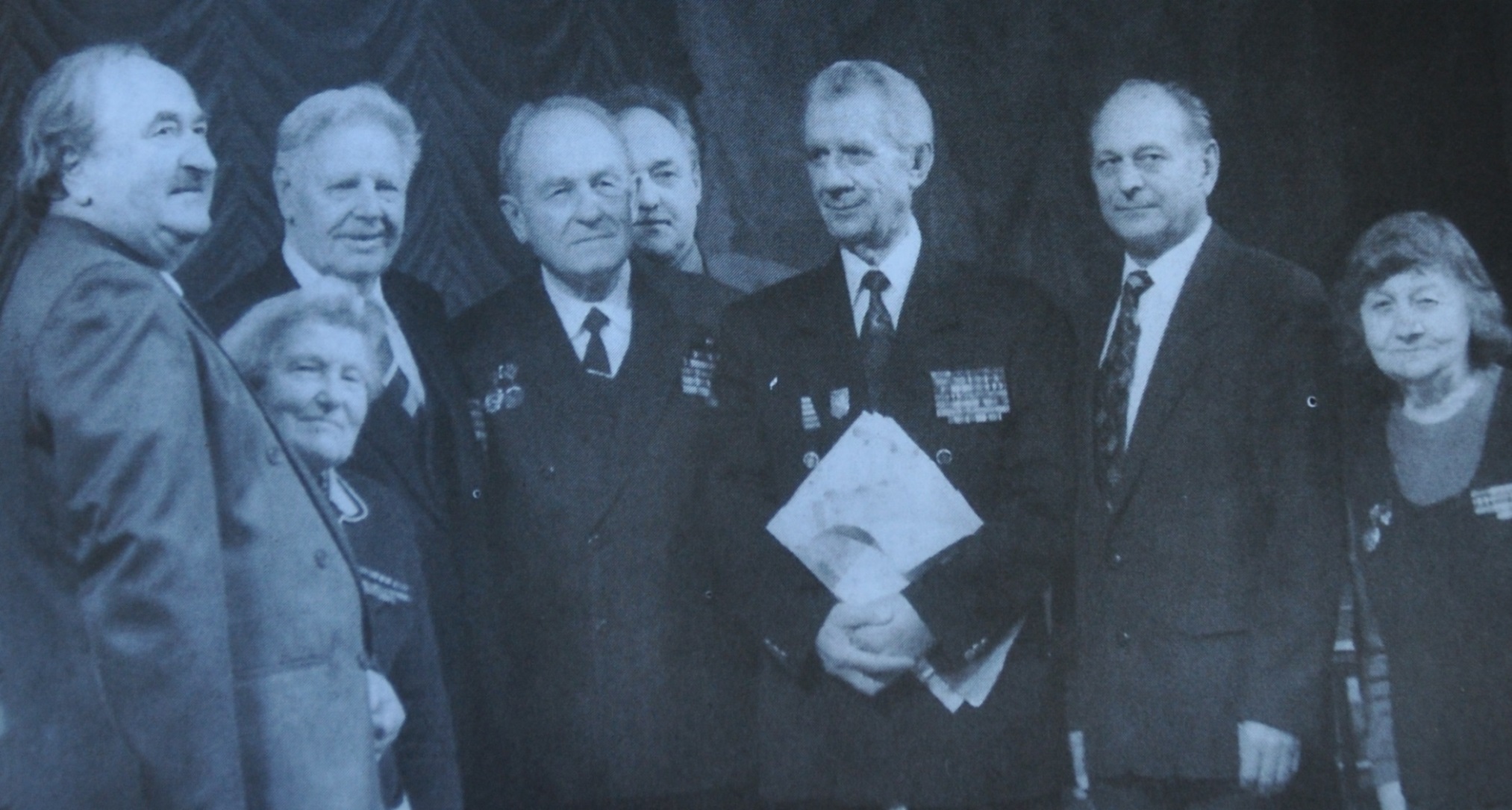 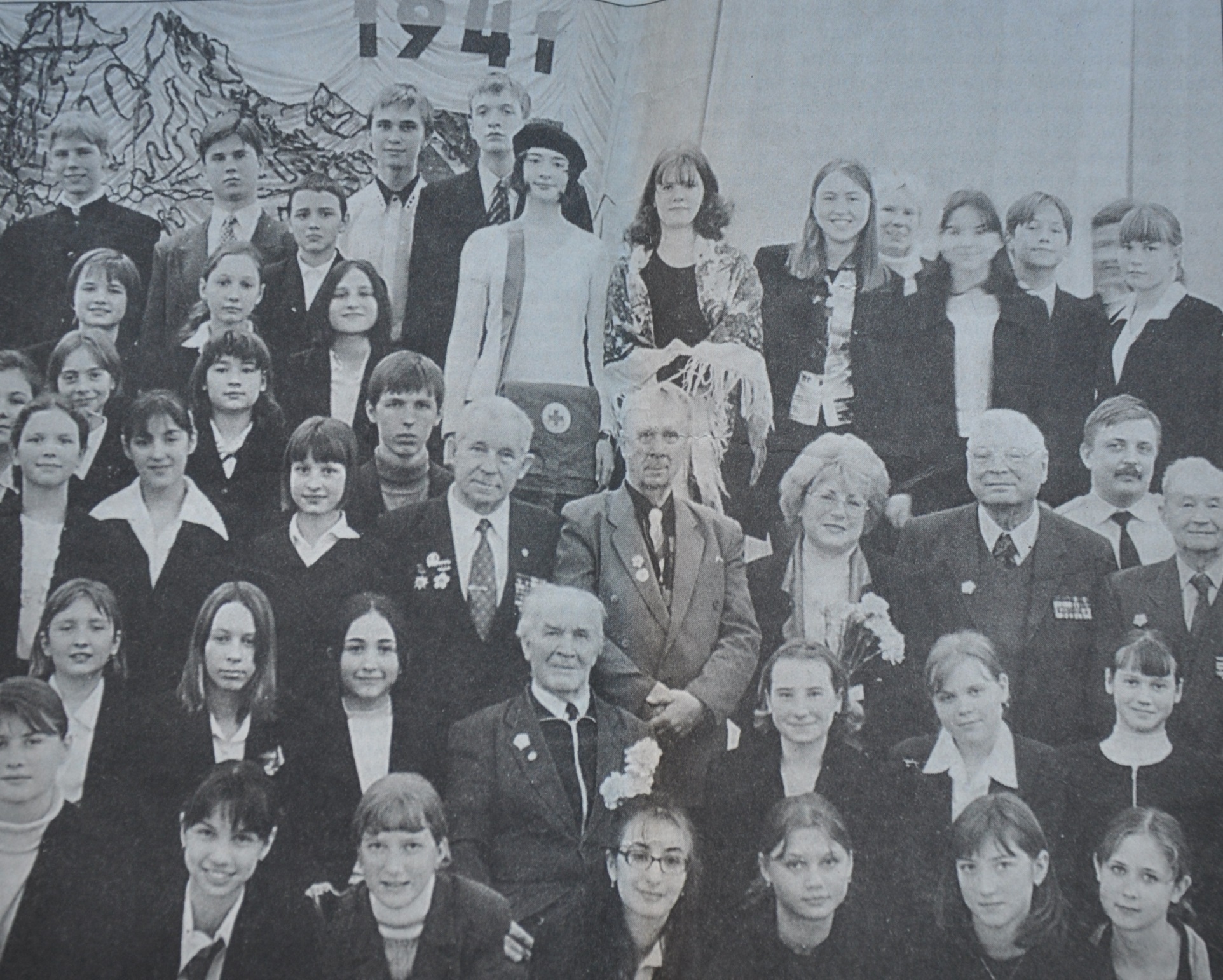 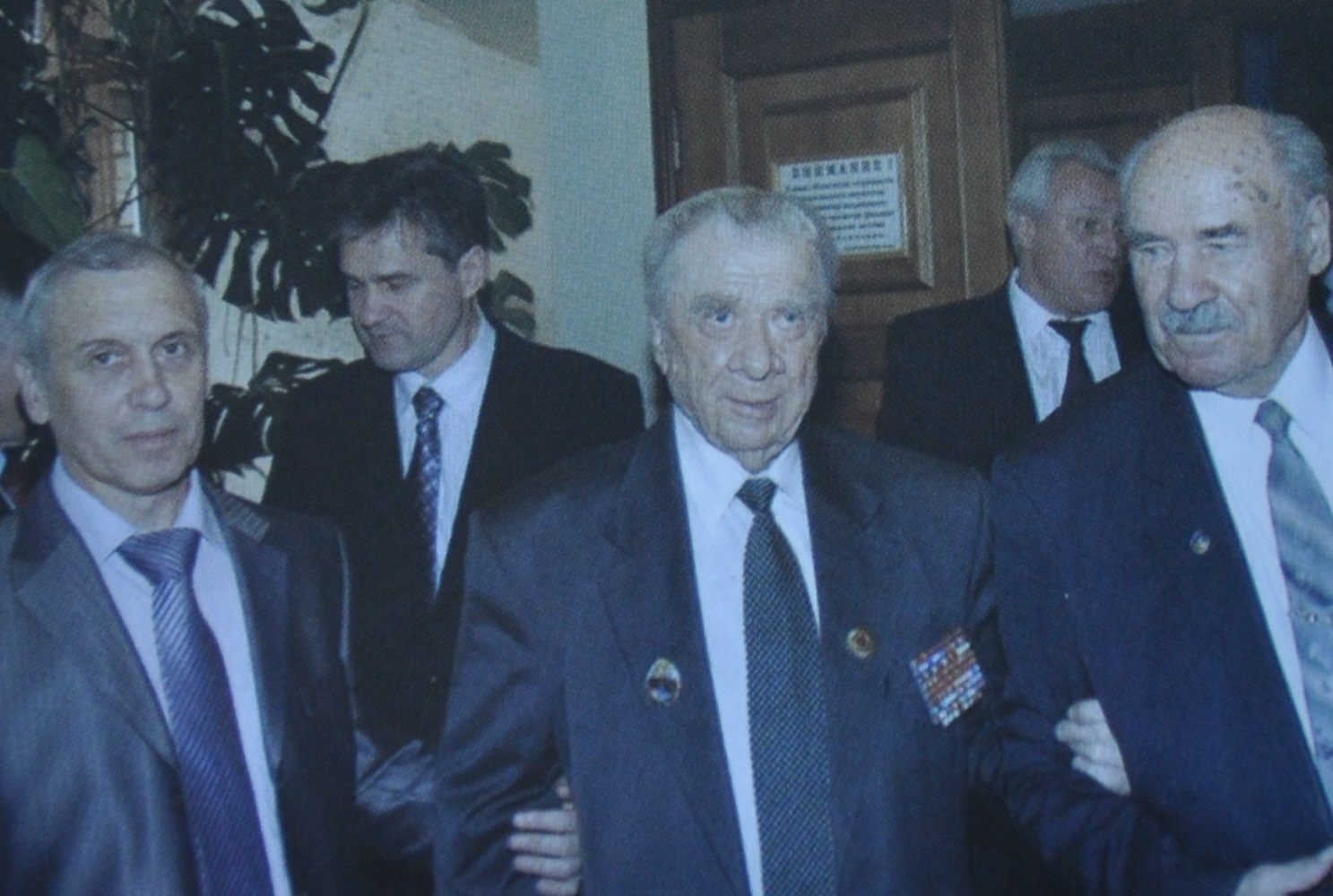 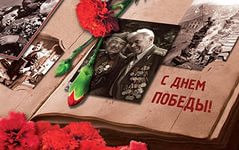 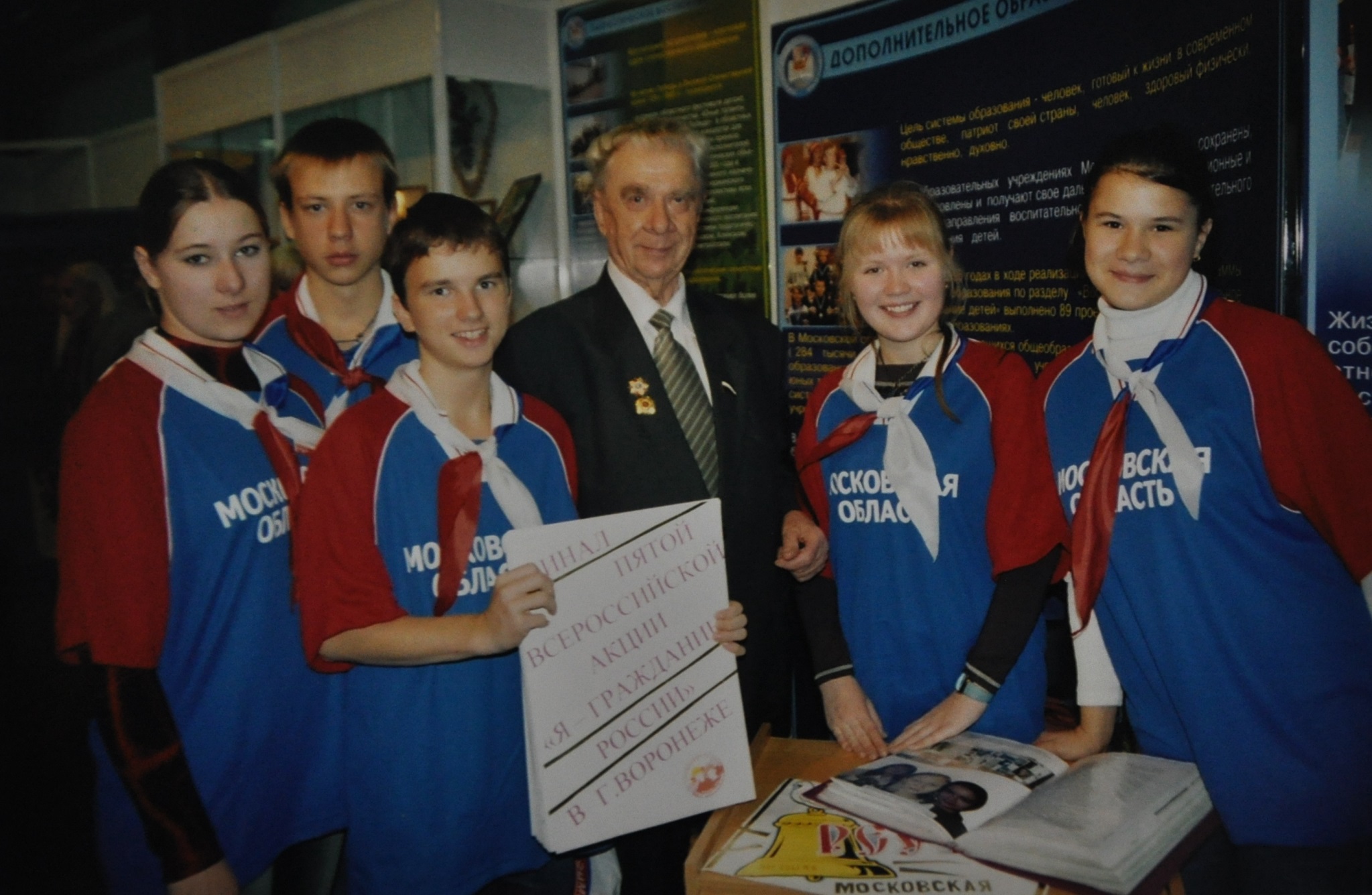 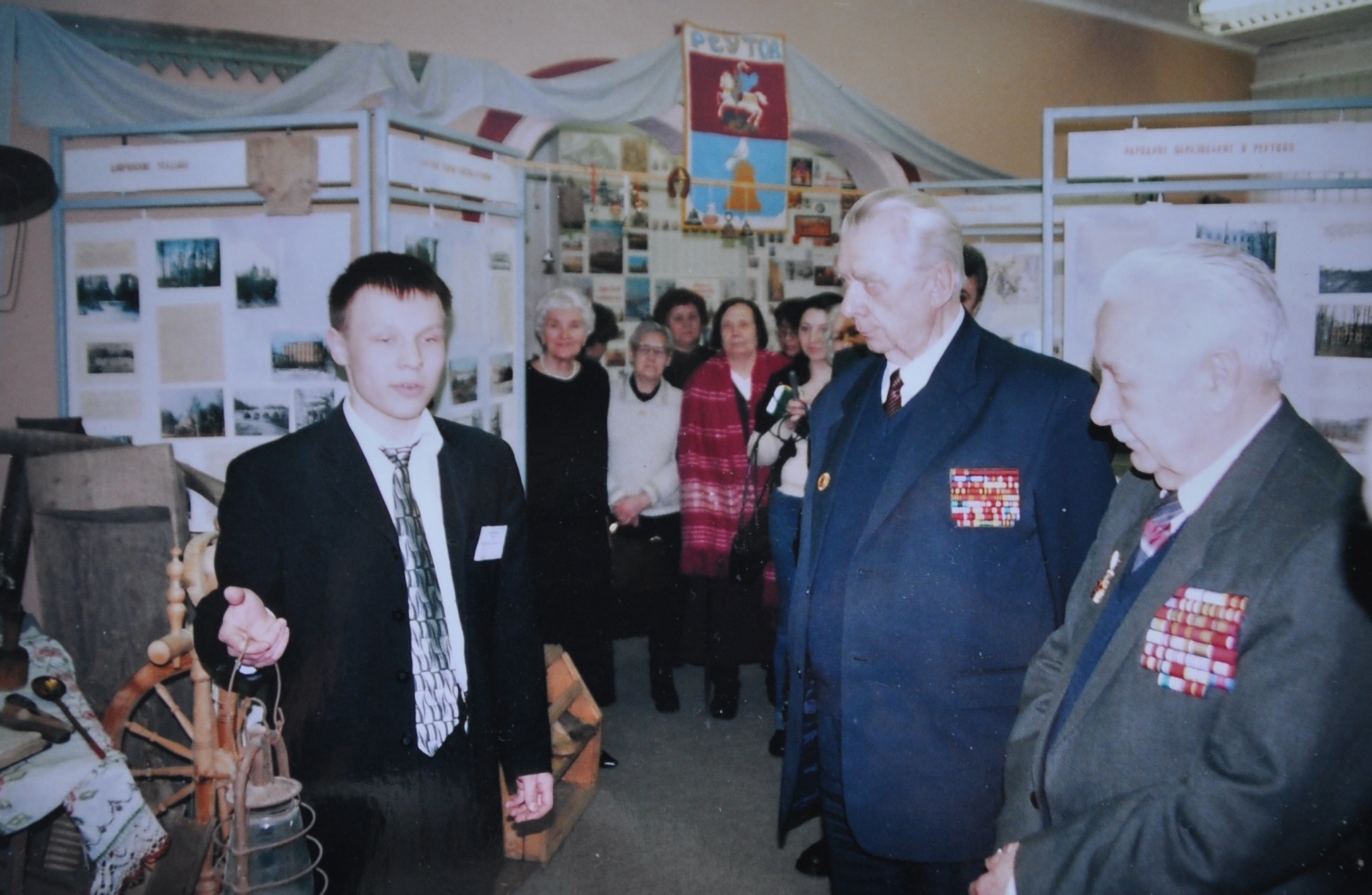 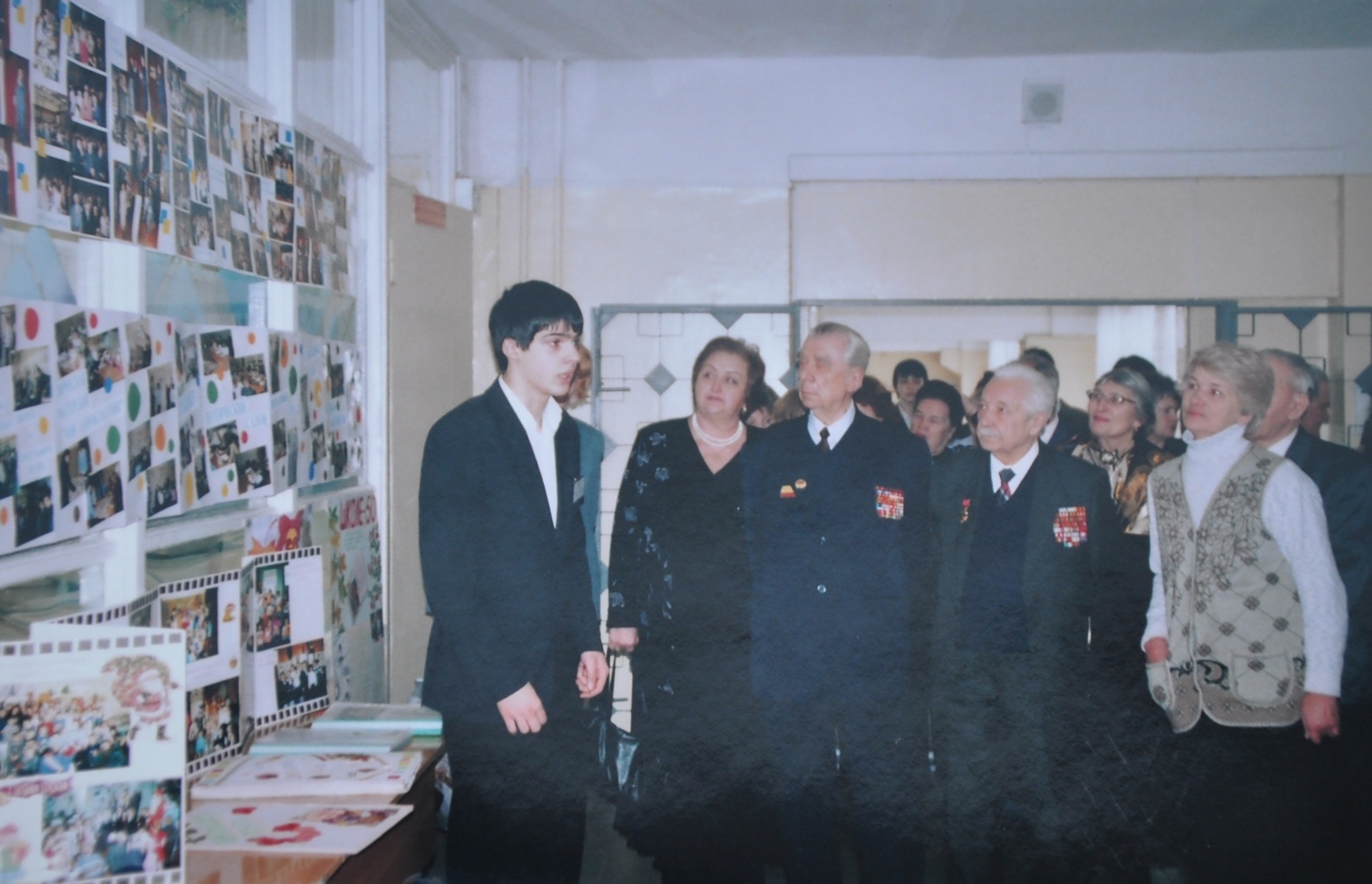 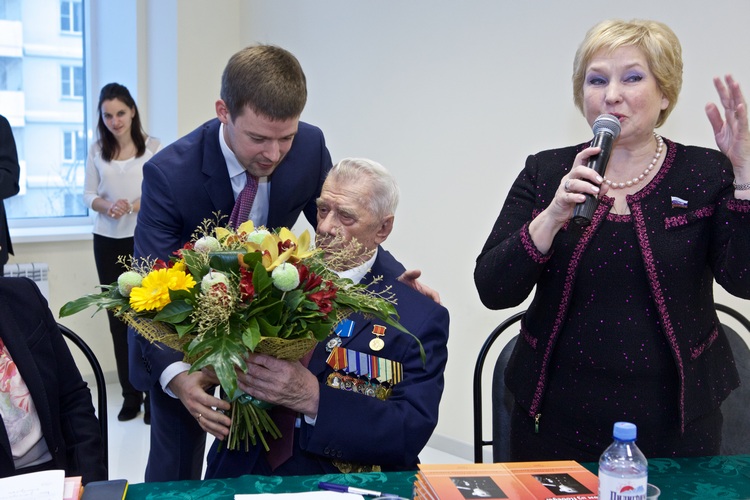 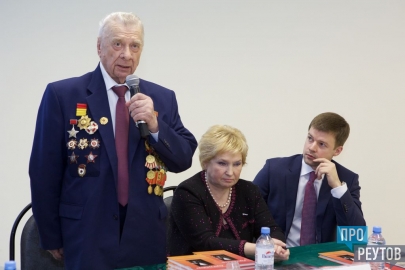 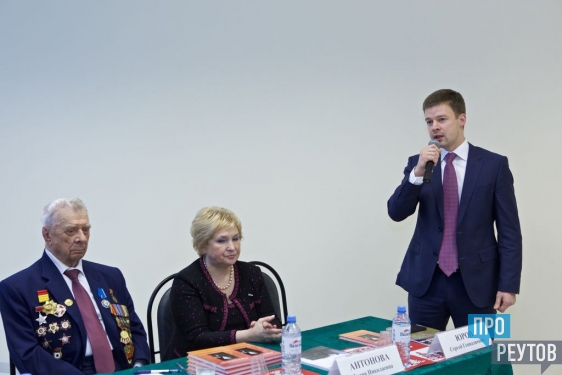 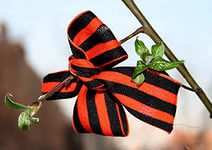 ВСТРЕЧА ВЕТЕРАНОВ МОСКОВСКОЙ ОБЛАСТИ С МОЛОДЁЖЬЮ «ЭСТАФЕТА ПОКОЛЕНИЙ»
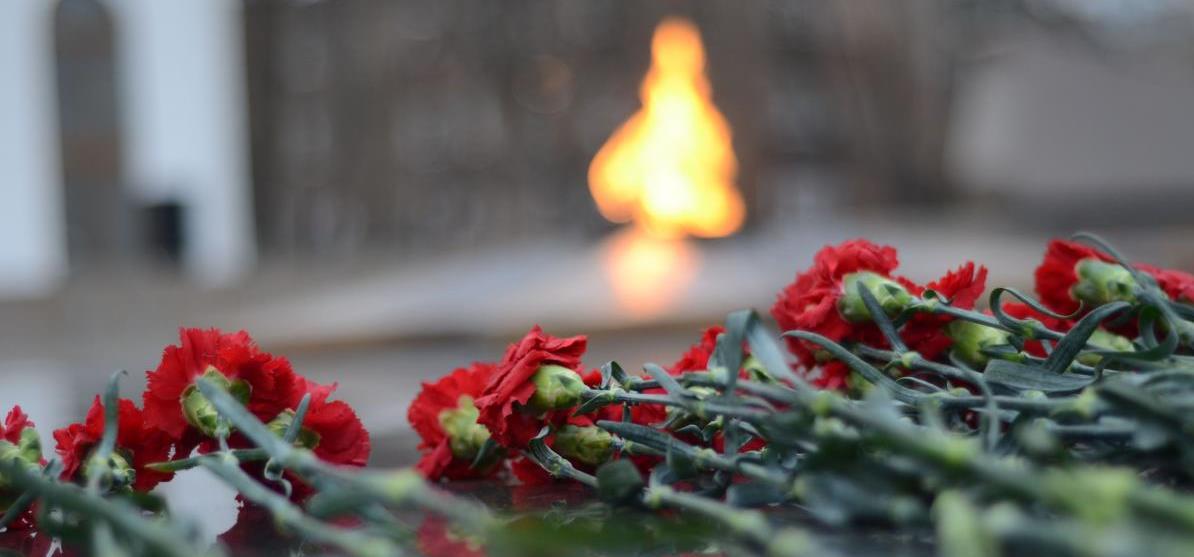 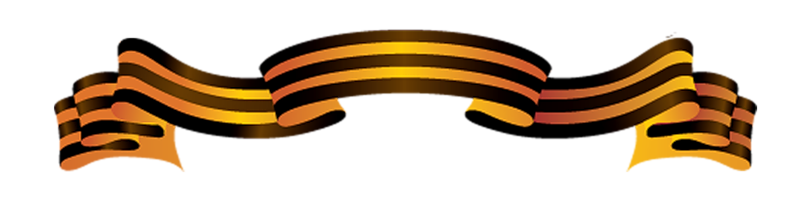 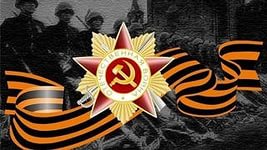 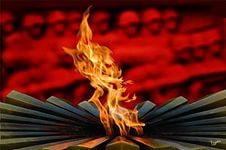 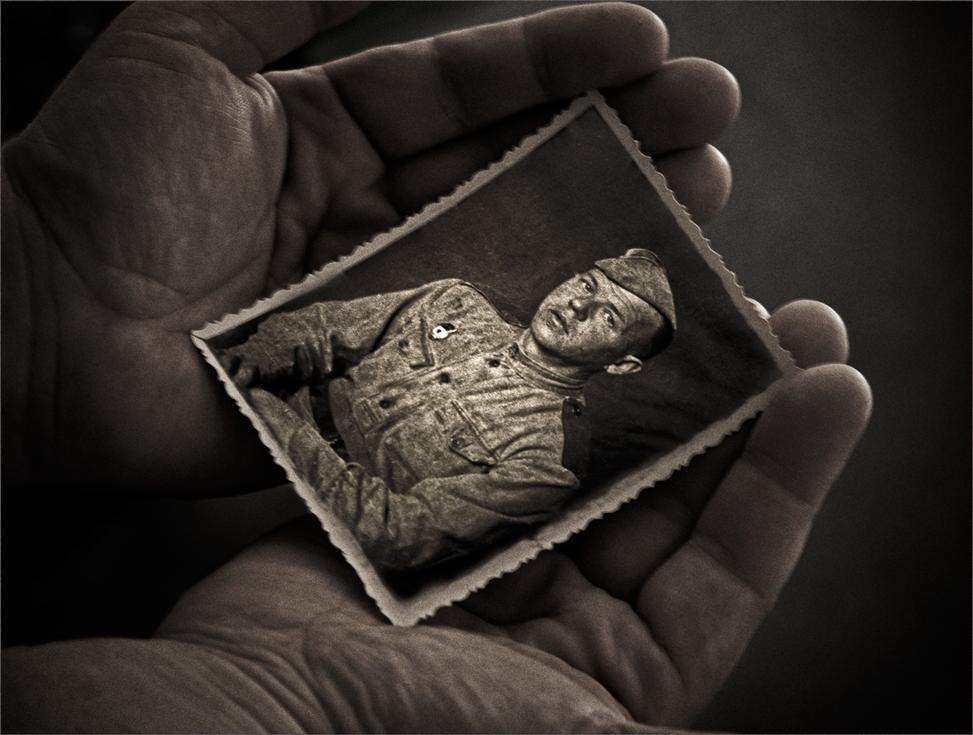 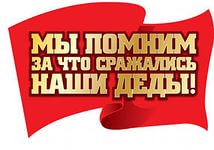 ВСТРЕЧА ВЕТЕРАНОВ МОСКОВСКОЙ ОБЛАСТИ С МОЛОДЁЖЬЮ «ЭСТАФЕТА ПОКОЛЕНИЙ»
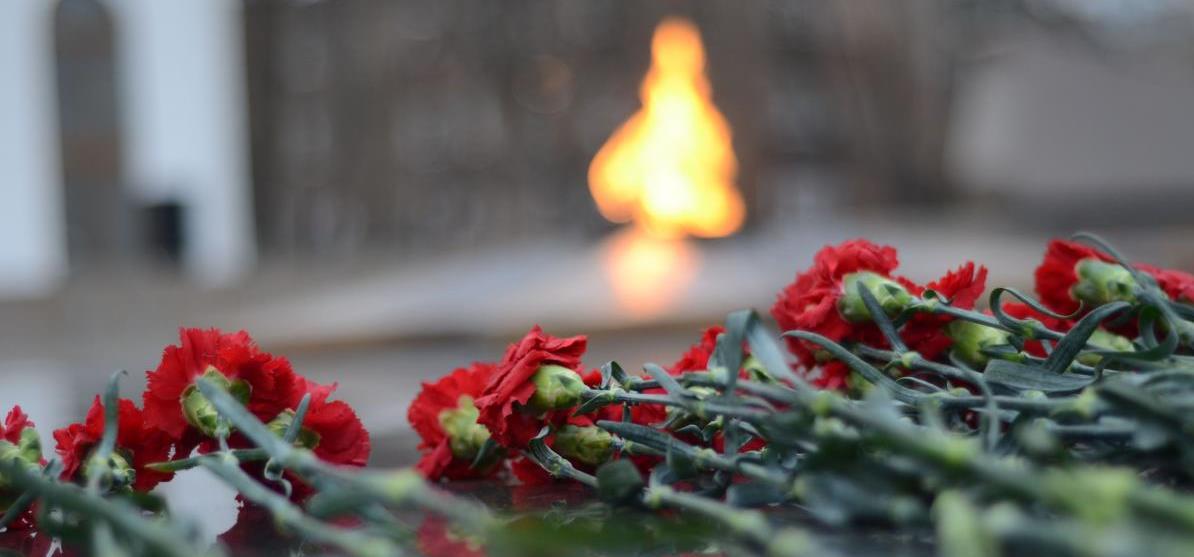 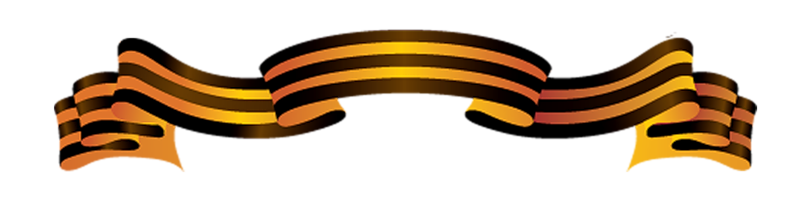